GoFetch:Breaking Constant-Time Cryptographic Implementations Using Data Memory-Dependent Prefetchers
Boru Chen, Yingchen Wang, Pradyumna Shome, 
Christopher Fletcher, David Kohlbrenner, Riccardo Paccagnella,
Daniel Genkin
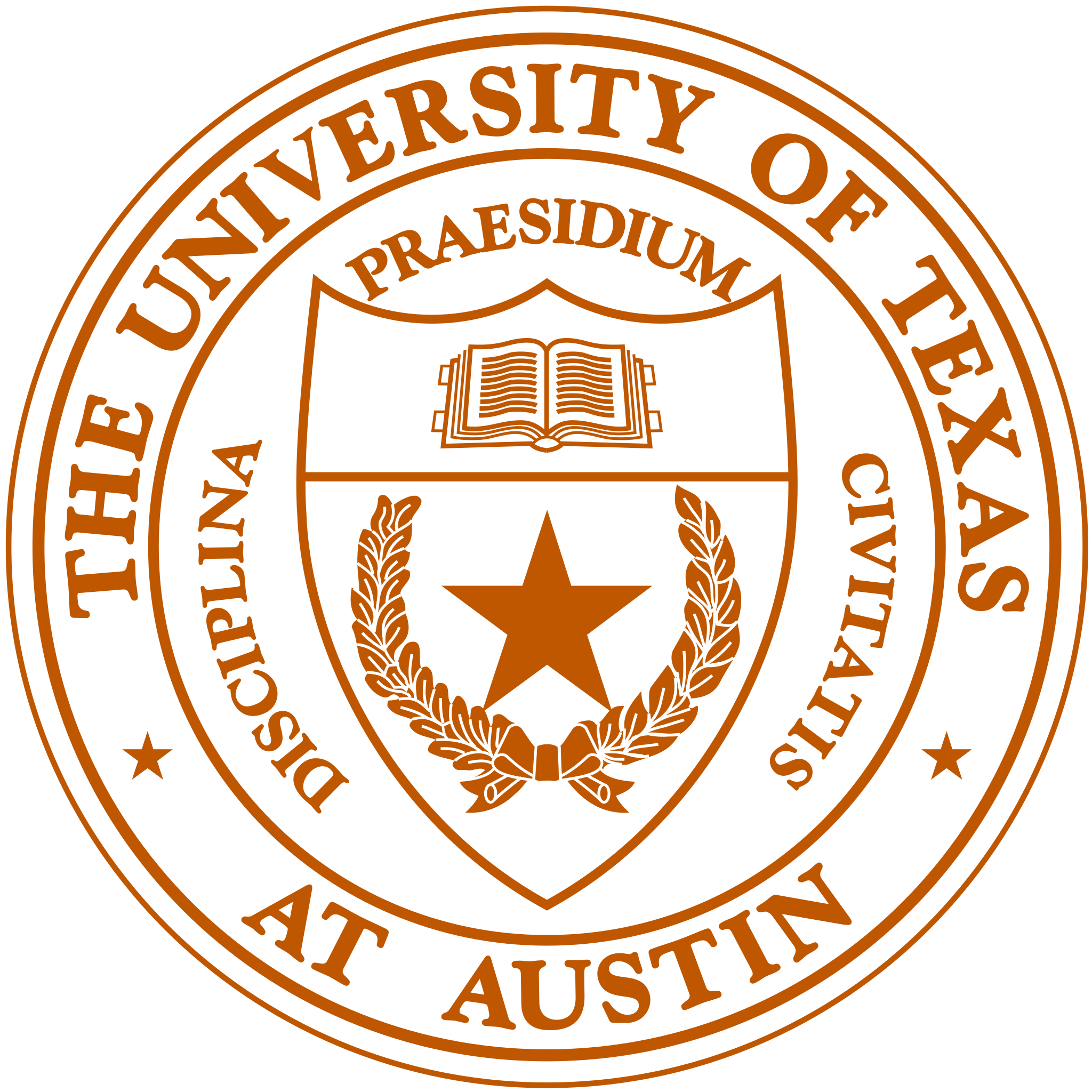 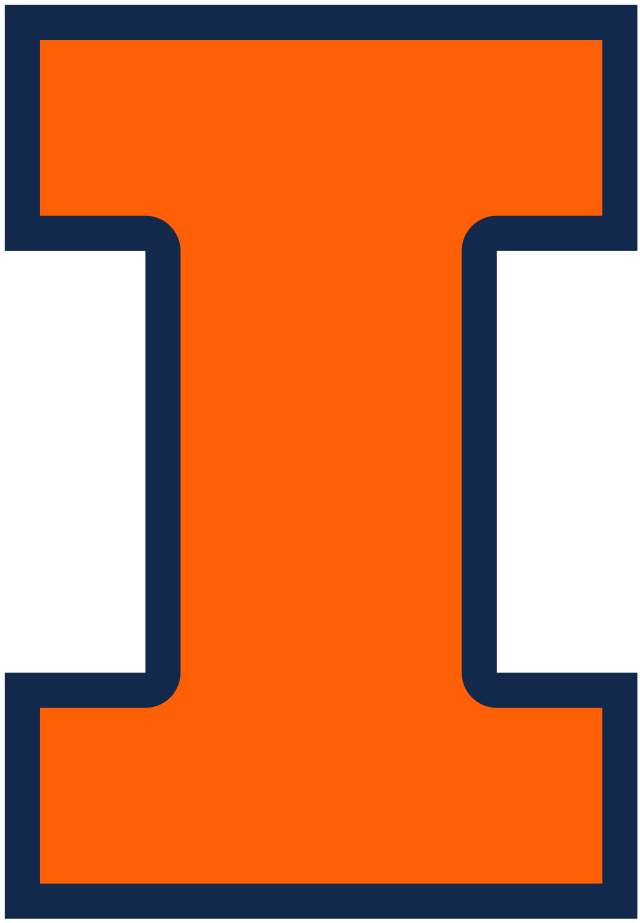 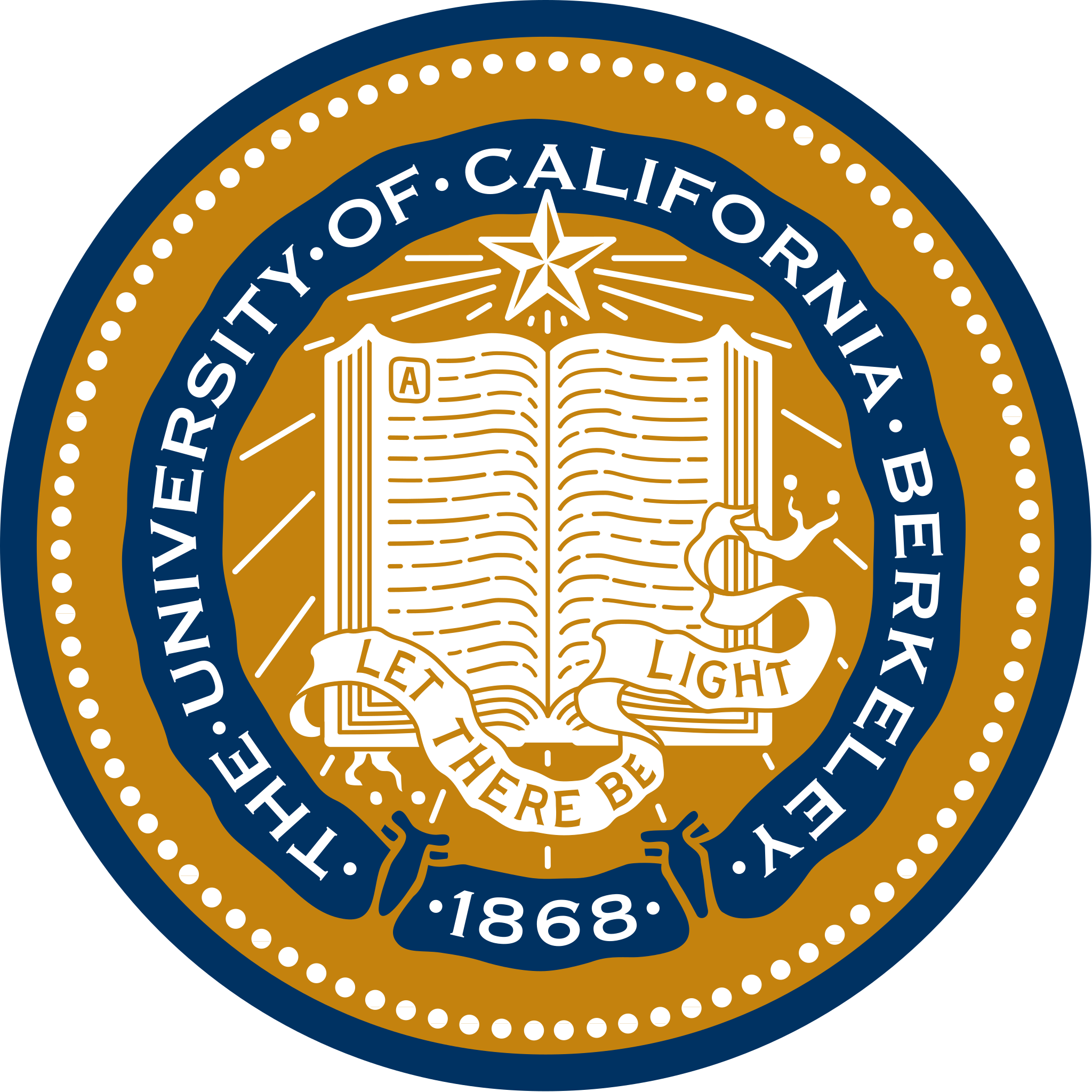 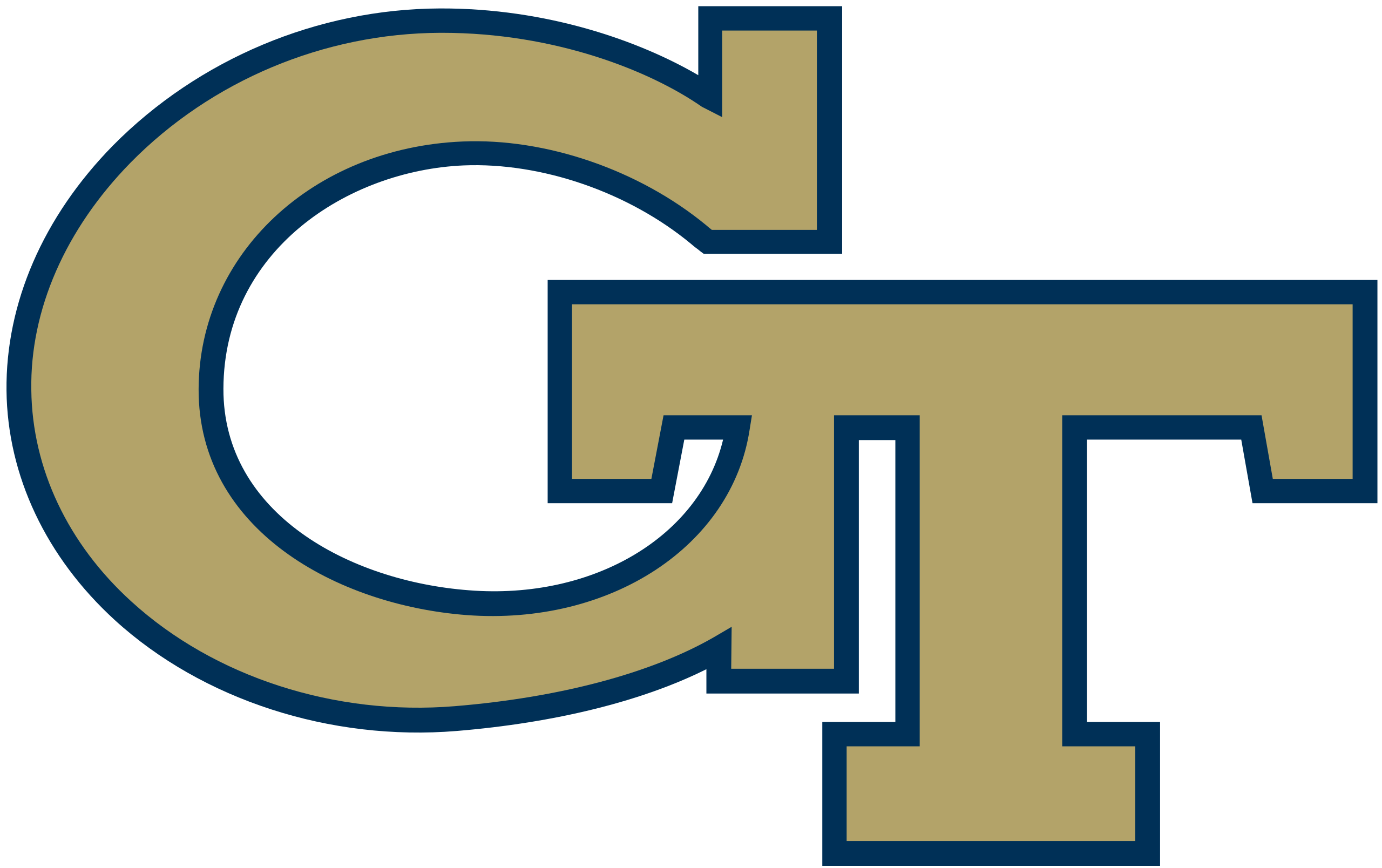 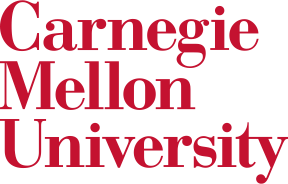 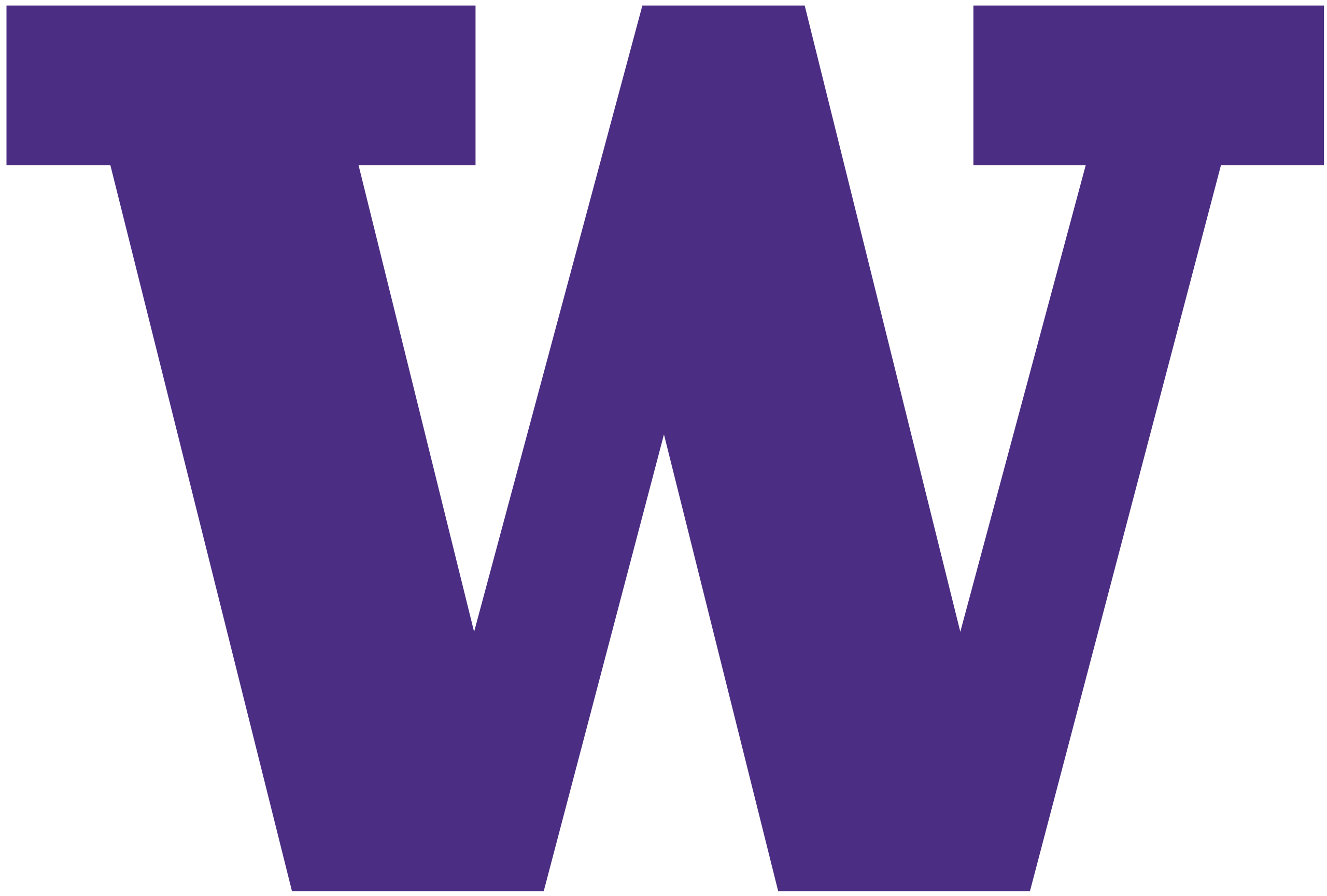 1
[Speaker Notes: This talk does not consider the frequency scaling. The type of side-channel we leverage is the cache side channel.
Just have a quick recap.]
Constant-Time Programming
CT Programming
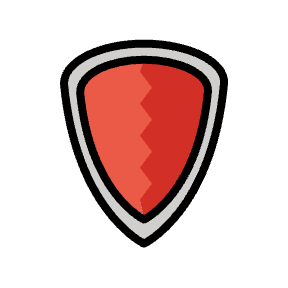 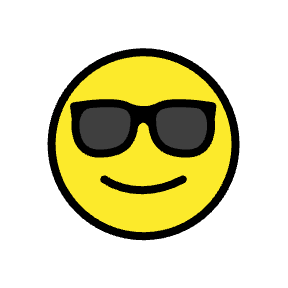 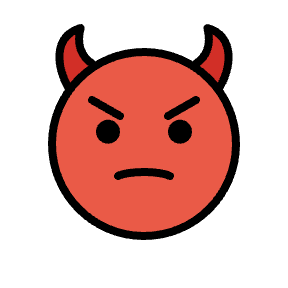 Timing Attacks
Code
2
[Speaker Notes: Let’s start with constant-time programming! Constant-time programming is a paradigm to harden the code against timing attacks.]
Constant-Time Programming
CT Programming
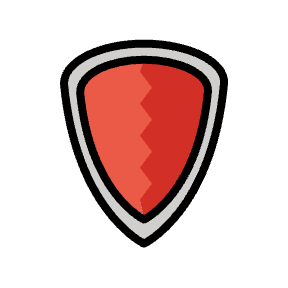 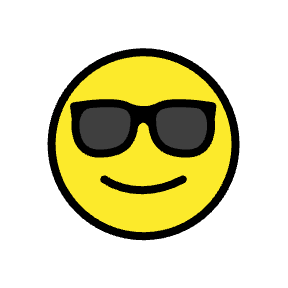 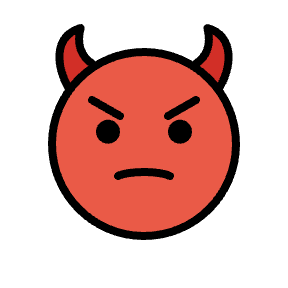 Timing Attacks
Code
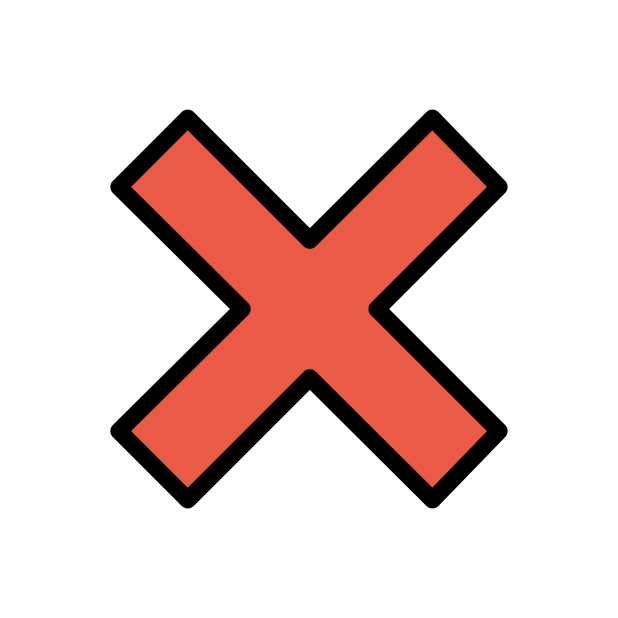 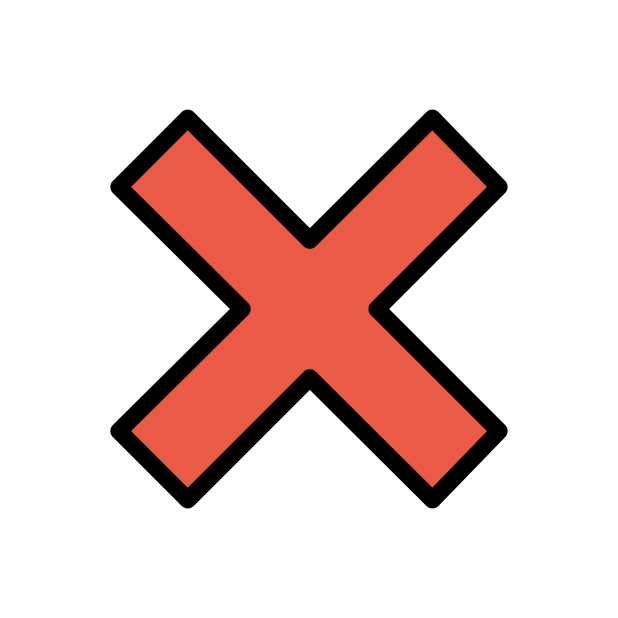 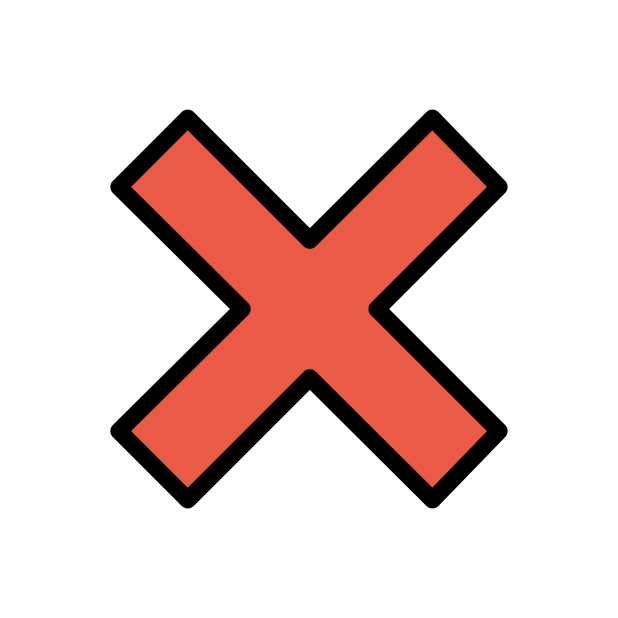 Control-Flow
Time-Variable
Memory Address
if (secret) {
    ...
}
Load [secret]
DIV secret
3
[Speaker Notes: Constant-time programming is made up of 3 best practices.  Namely, the secret data cannot influence control follow, memory access pattern, or be passed as time-variable instruction operands.]
Constant-Time Programming
CT Programming
Independent
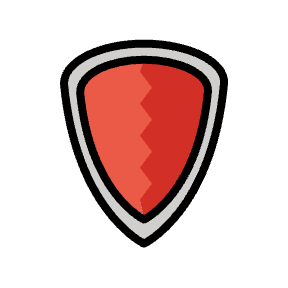 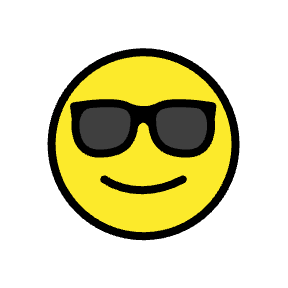 secret
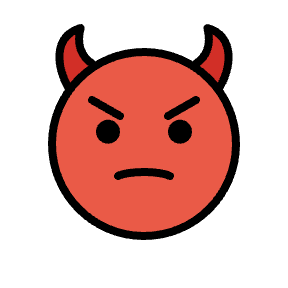 time
Timing Attacks
Code
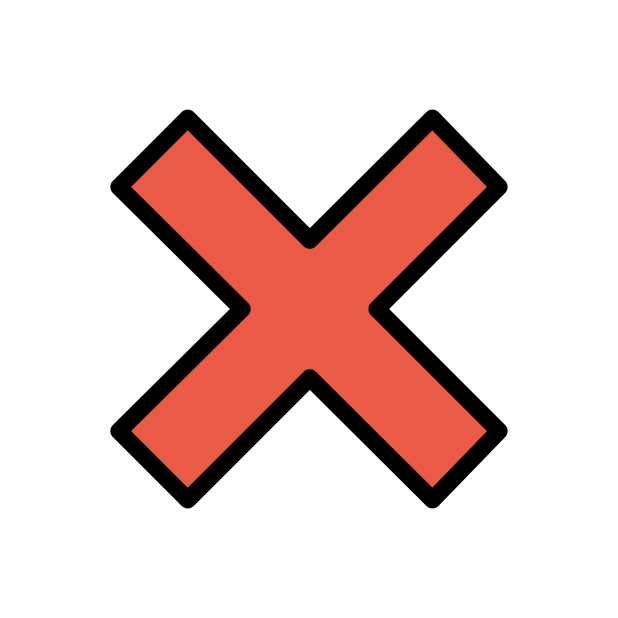 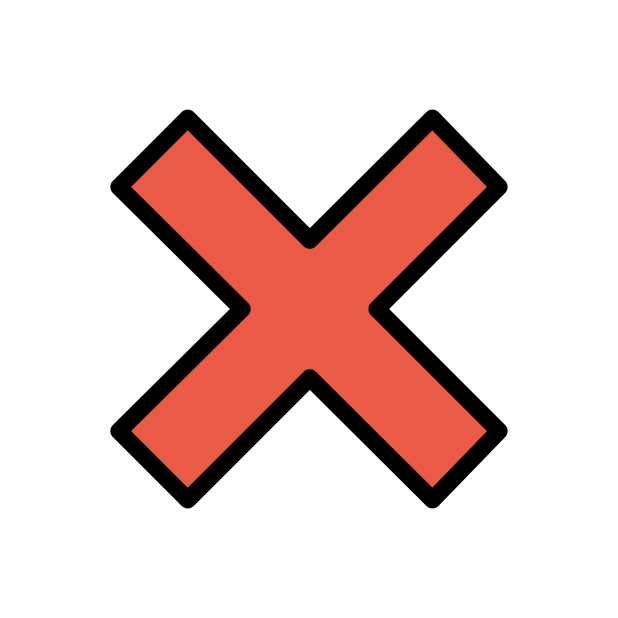 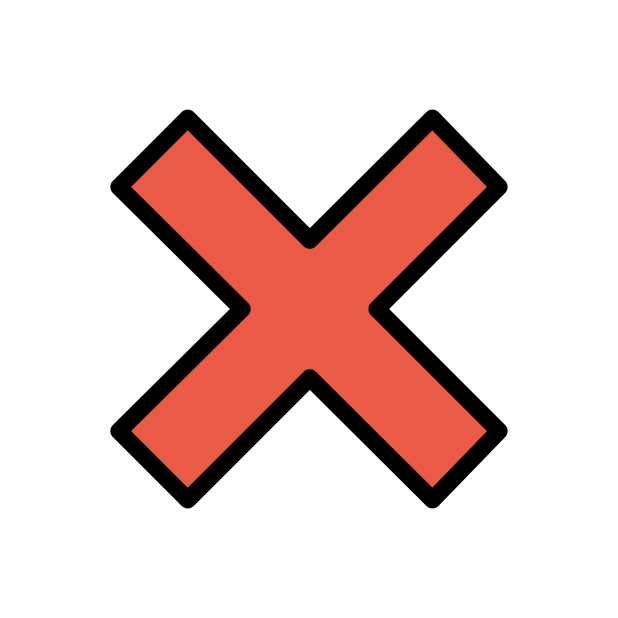 Control-Flow
Time-Variable
Memory Address
if (secret) {
    ...
}
Load [secret]
DIV secret
4
[Speaker Notes: By applying these principles, the program's execution time should be independent of its secret data.]
Constant-Time Programming
CT Programming
Independent
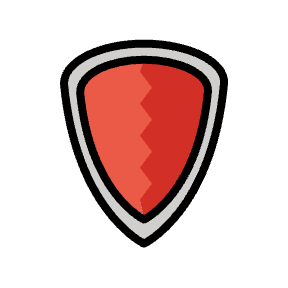 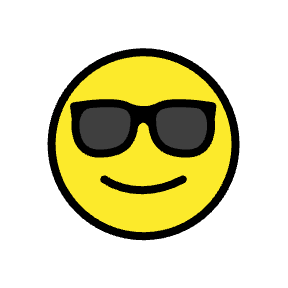 secret
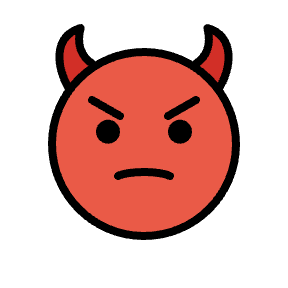 time
Timing Attacks
Code
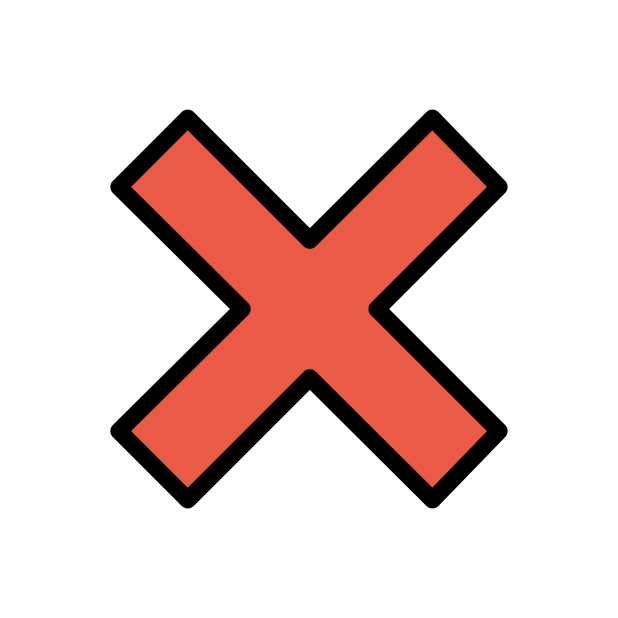 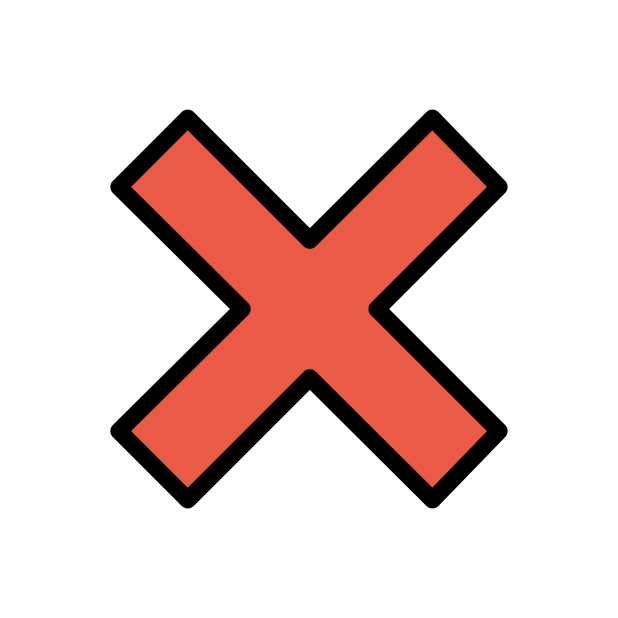 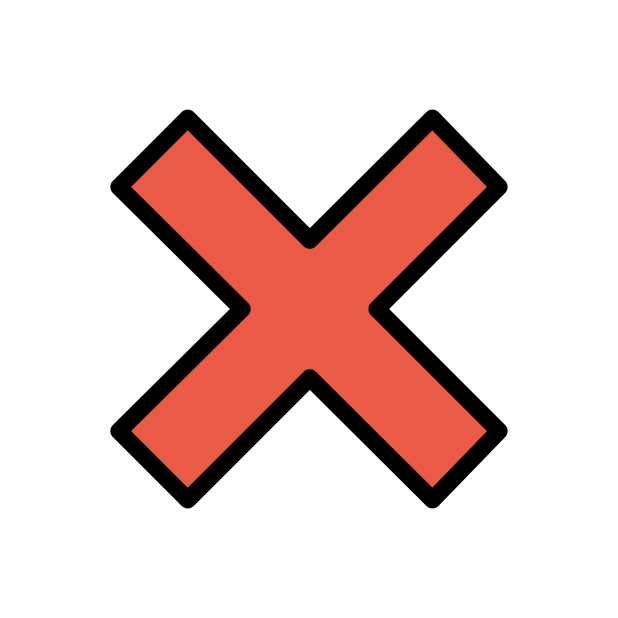 Control-Flow
Time-Variable
Memory Address
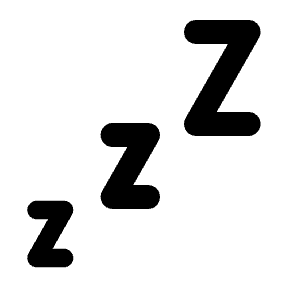 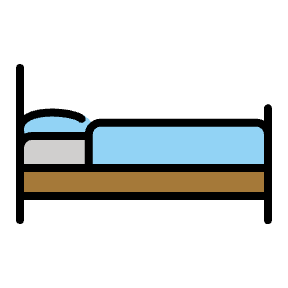 if (secret) {
    ...
}
Load [secret]
DIV secret
CT Cryptographic
Implementation
5
[Speaker Notes: That is, by following these principles, a cryptographic implementation should be free of potential timing attacks.
And cryptographers should be able to have good sleep at night. Sounds Great!]
A Constant-Time Code Example
secret = *non-sec-addr
6
[Speaker Notes: All right~ Let’s go through a simple constant-time code example. It is just one-line code that loads a secret value from a non-secret address.]
A Constant-Time Code Example
secret = *non-sec-addr
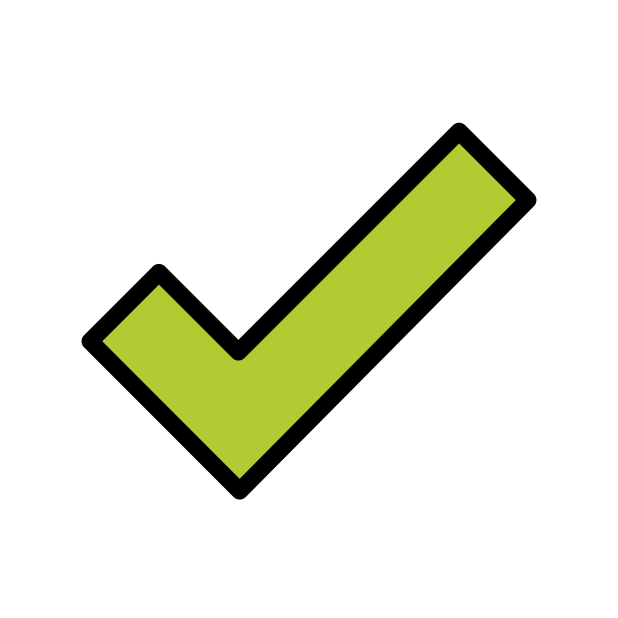 Control-Flow
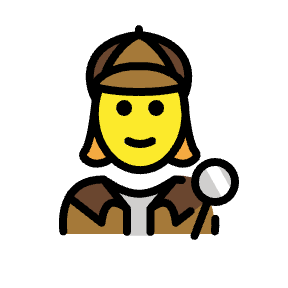 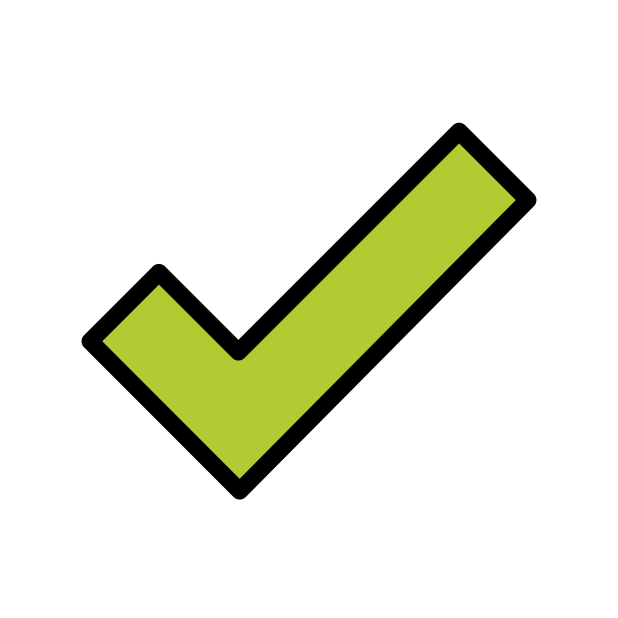 Memory Address
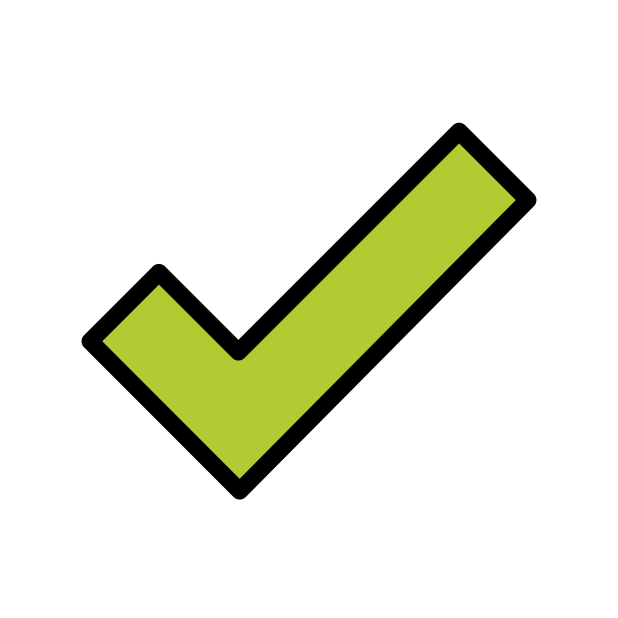 Time-Variable
7
[Speaker Notes: Since there is no control divergence, no secret-dependent memory access, and no time-variable instruction, it follows all three principles we just mentioned.]
A Constant-Time Code Example
secret = *non-sec-addr
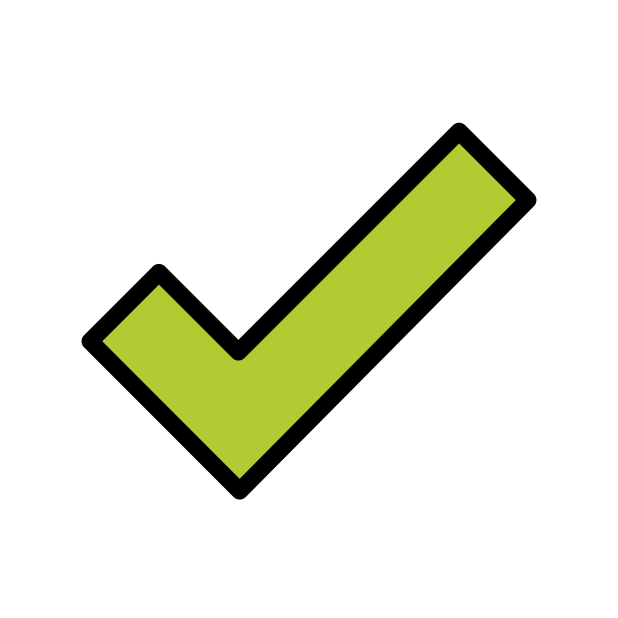 Control-Flow
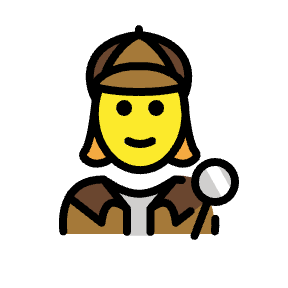 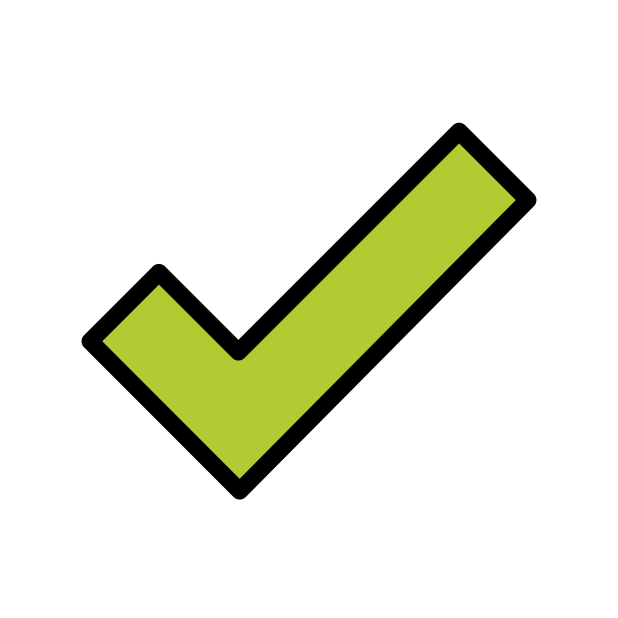 Memory Address
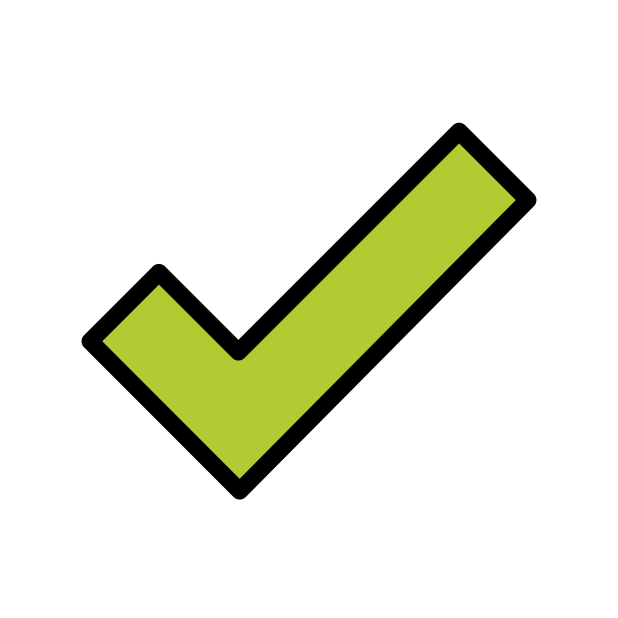 Time-Variable
Are we safe now?
8
[Speaker Notes: So, are we safe now?]
A Constant-Time Code Example
No!
secret = *non-sec-addr
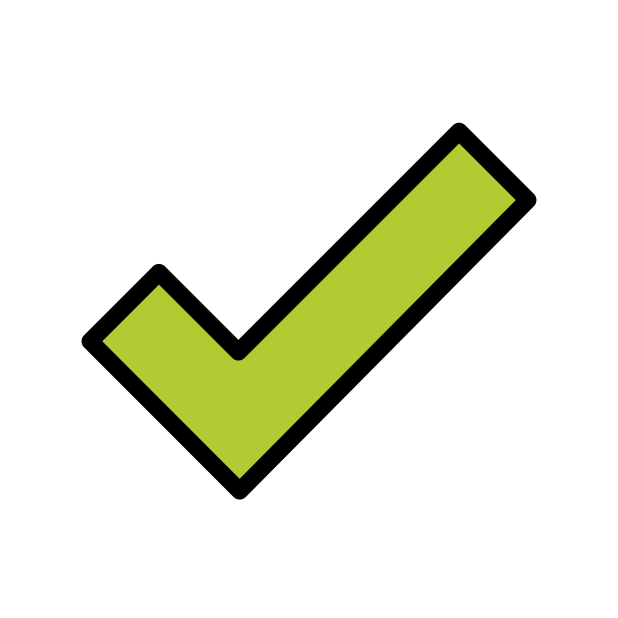 Control-Flow
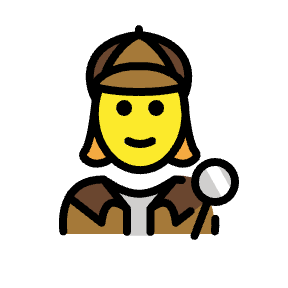 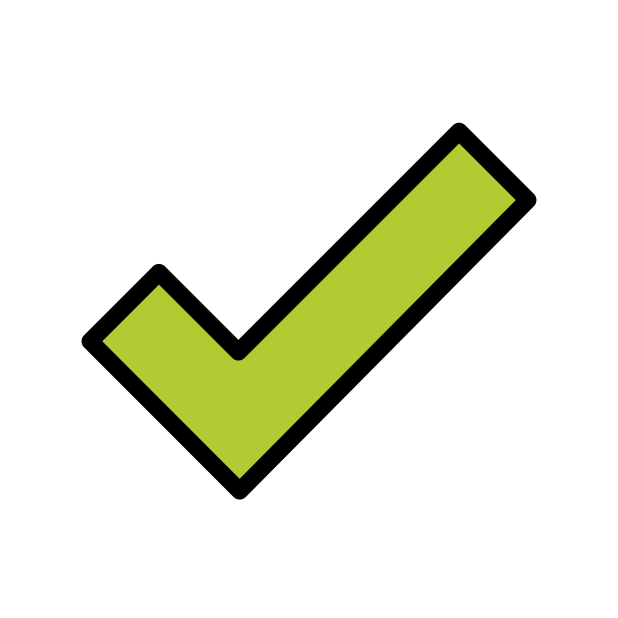 Memory Address
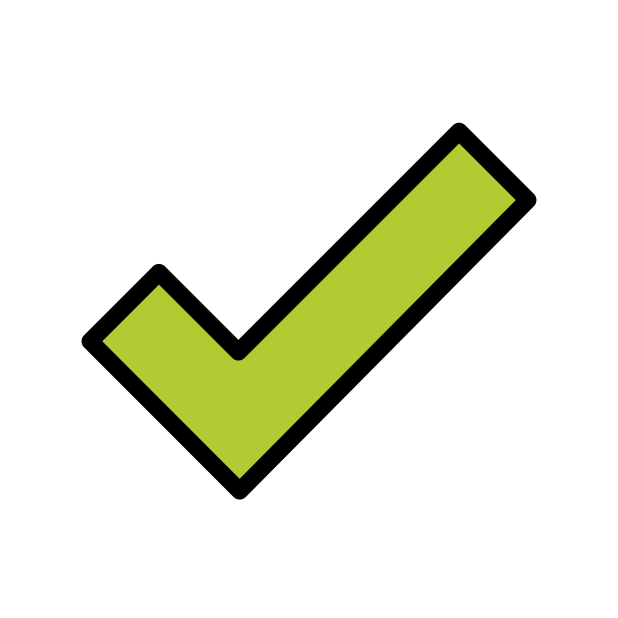 Time-Variable
Are we safe now?
9
[Speaker Notes: Obviously No! That is why I am here today.]
A Constant-Time Code Example
No!
secret = *non-sec-addr
Apple data memory-dependent prefetcher (DMP) can make a 
constant-time code 
non-constant-time.
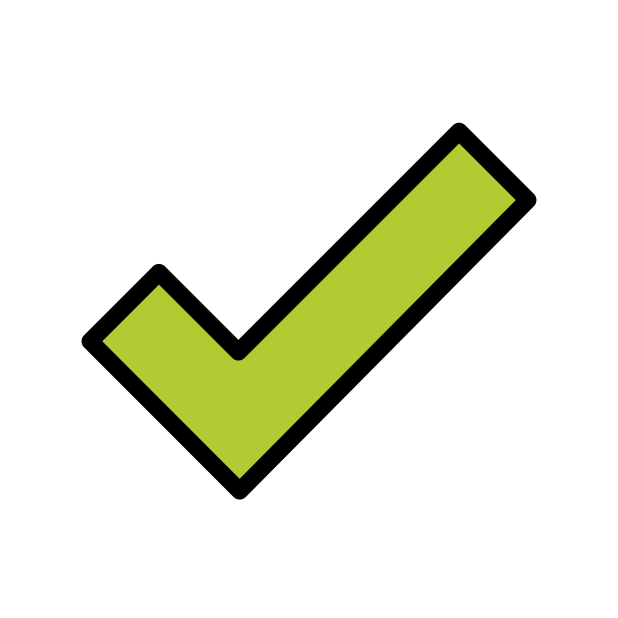 Control-Flow
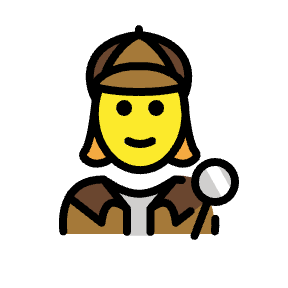 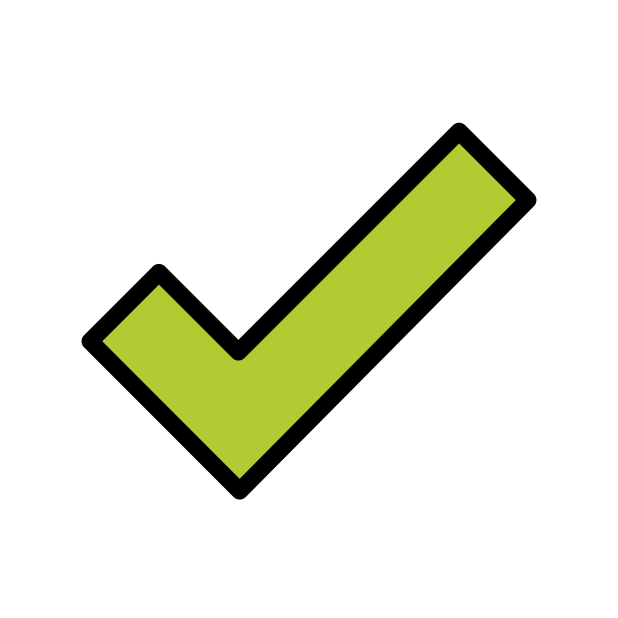 Memory Address
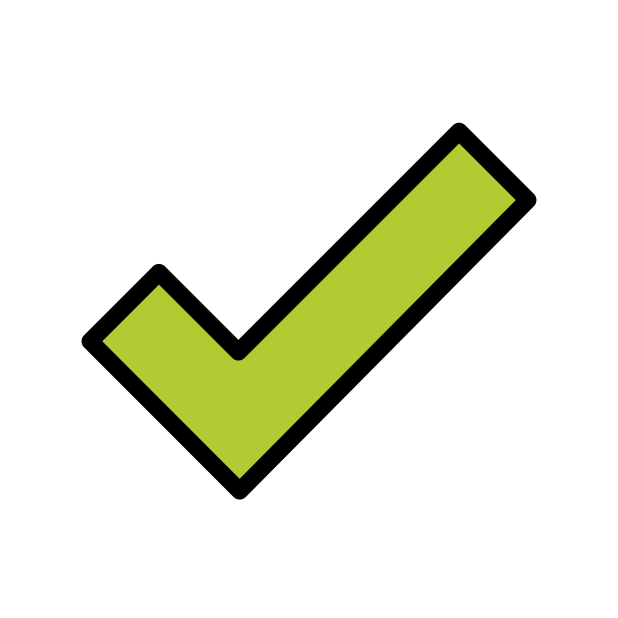 Time-Variable
Are we safe now?
10
[Speaker Notes: Our discovery related to data memory-dependent prefetchers, or DMPs, on Apple m-series CPUs shows that this piece of hardware can indeed make constant-time code non-constant-time.]
A Constant-Time Code Example
No!
secret = *non-sec-addr
Apple data memory-dependent prefetcher (DMP) can make a 
constant-time code 
non-constant-time.
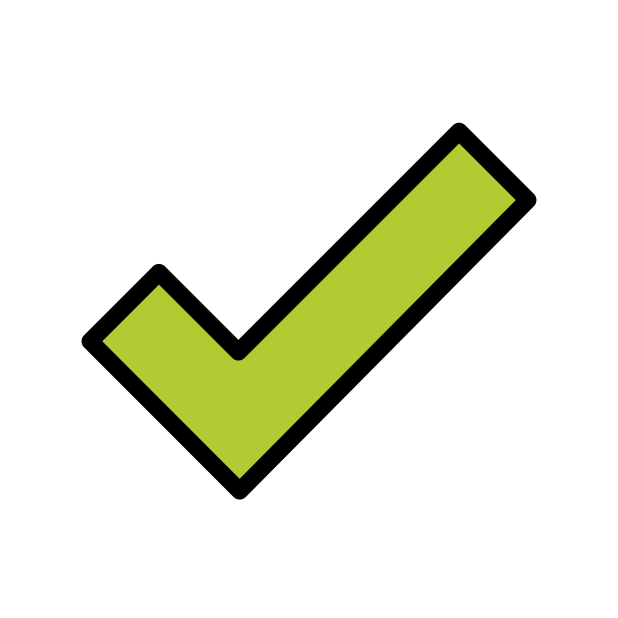 Control-Flow
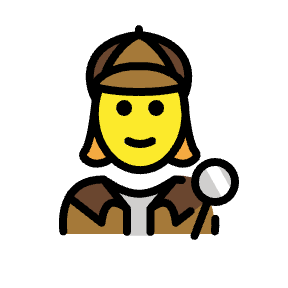 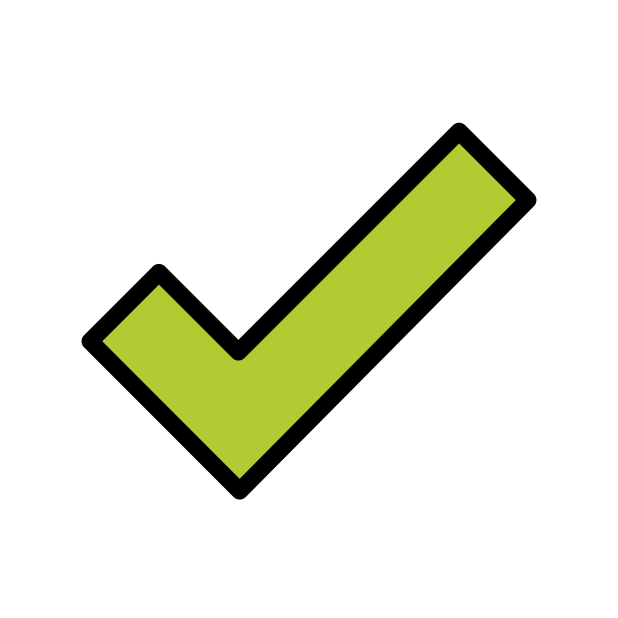 Memory Address
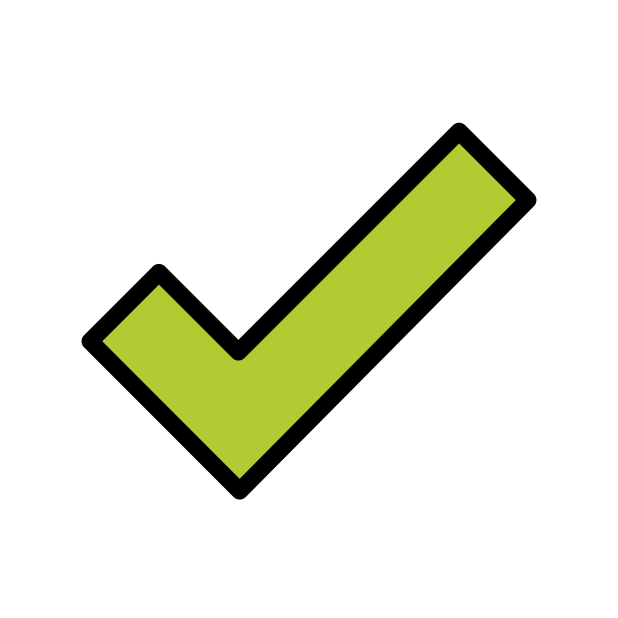 Time-Variable
DMP
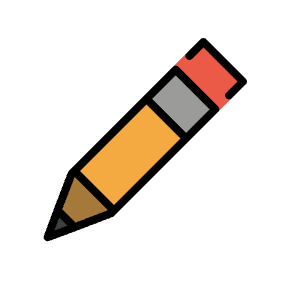 Are we safe now?
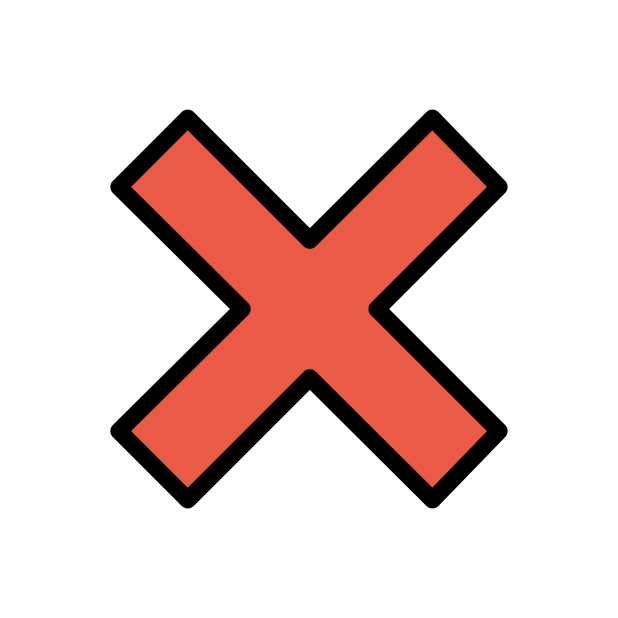 Memory Address
11
[Speaker Notes: More precisely, we found that the DMP makes this line of code violate the second principle. It makes the memory access pattern secret-dependent.]
A Constant-Time Code Example
Apple DMP could treat loaded data as memory address and perform access.
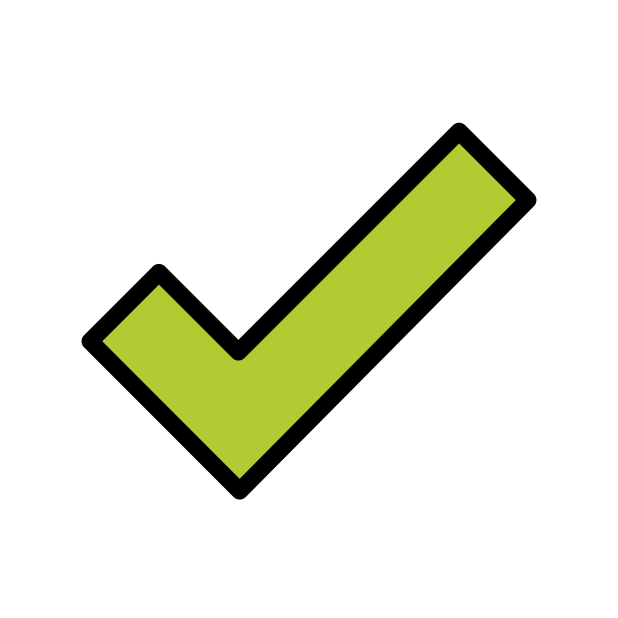 Control-Flow
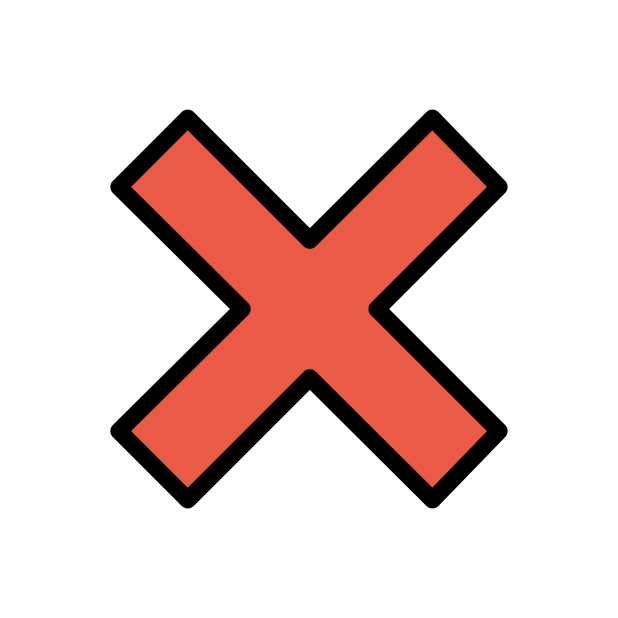 Memory Address
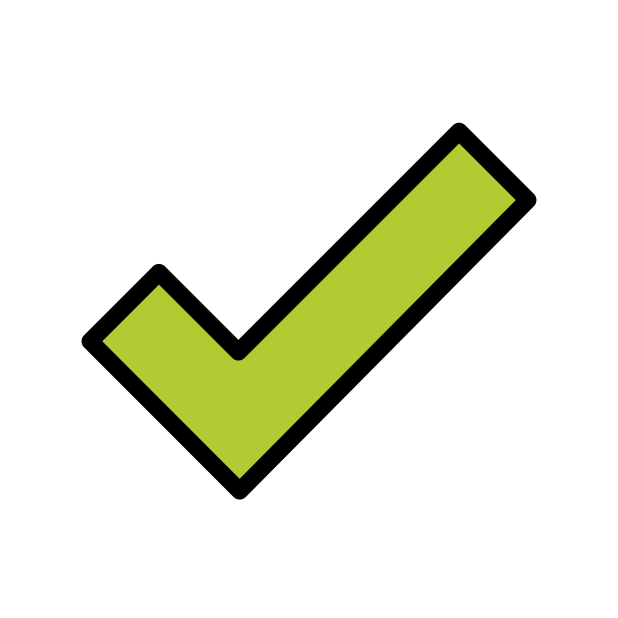 Time-Variable
12
[Speaker Notes: The reason is that the DMP can treat any data loaded from memory as an address and perform a memory access to that address.]
A Constant-Time Code Example
// secret = ptr1 or ptr2
secret = *non-sec-addr
Apple DMP could treat loaded data as memory address and perform access.
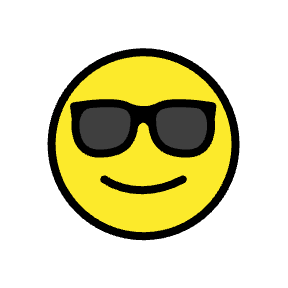 Core
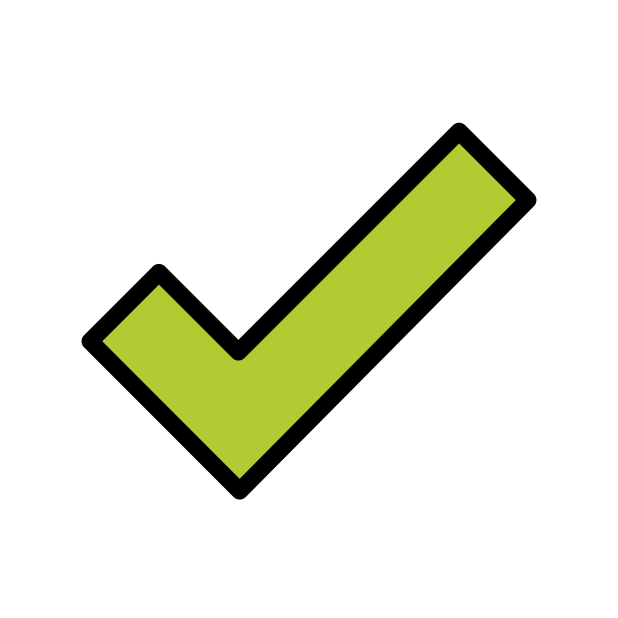 Control-Flow
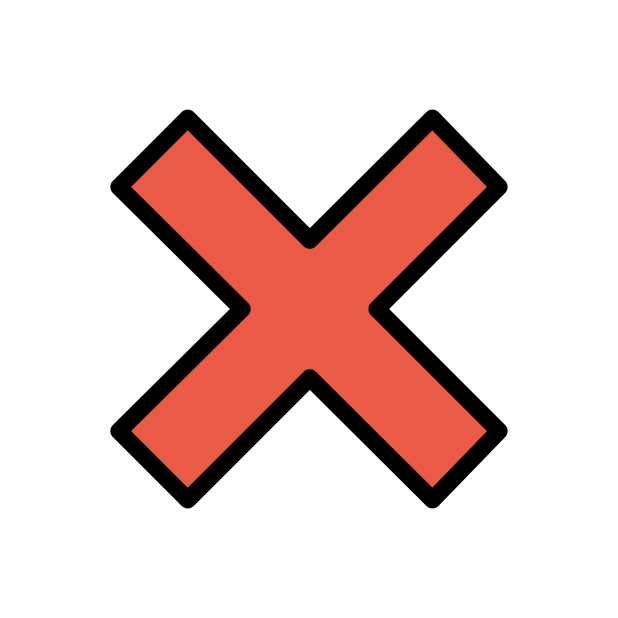 Memory Address
Shared Cache
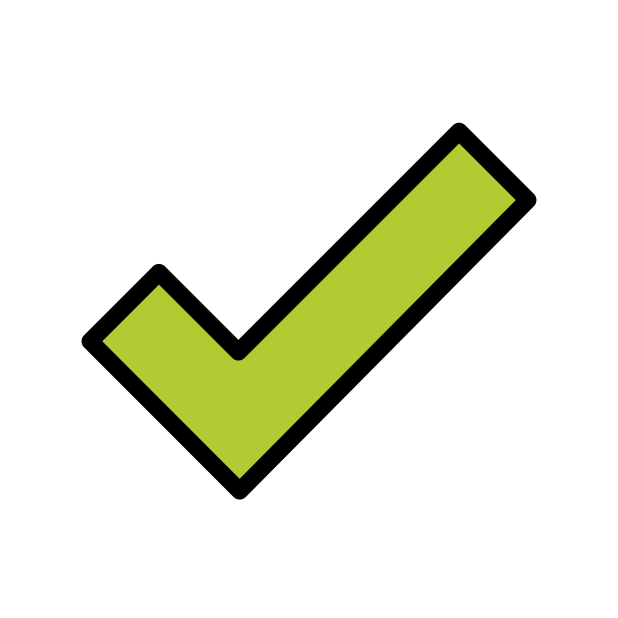 Time-Variable
13
[Speaker Notes: For example, let’s say the secret could be one of two distinct pointer values (pointer1 or pointer 2). Suppose they are pointing to different cache lines in the cache.]
A Constant-Time Code Example
// secret = ptr1 or ptr2
secret = *non-sec-addr
Apple DMP could treat loaded data as memory address and perform access.
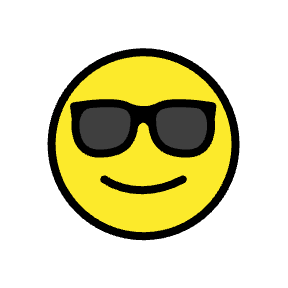 Core
*non-sec-addr
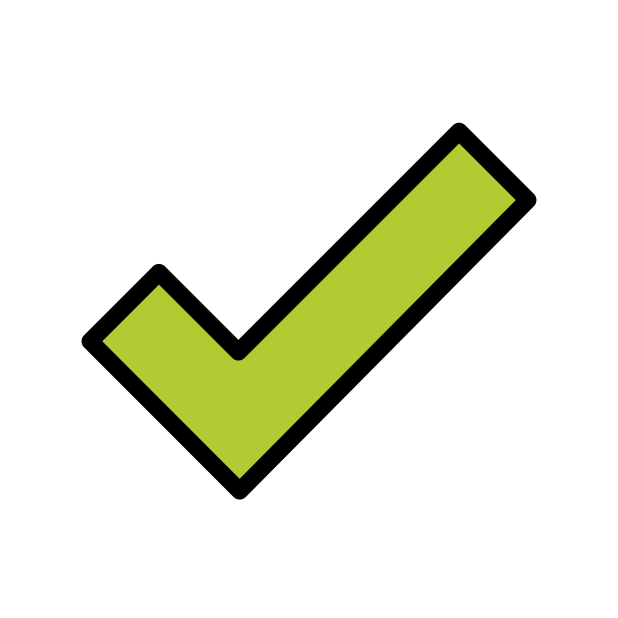 Control-Flow
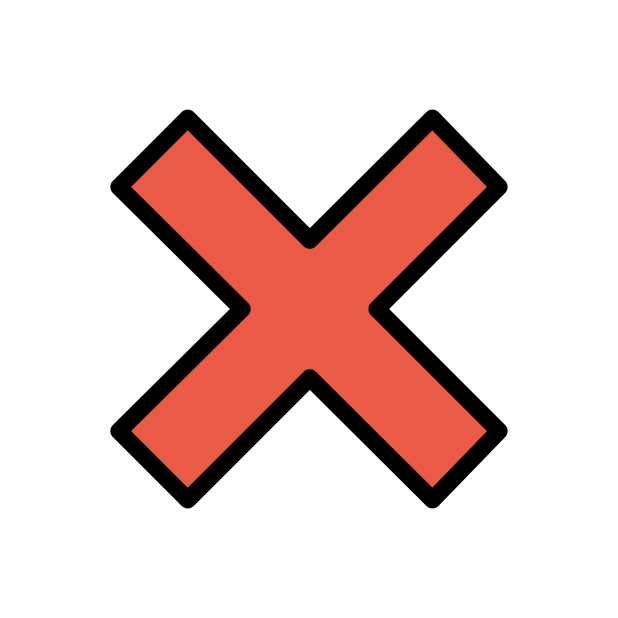 Memory Address
Shared Cache
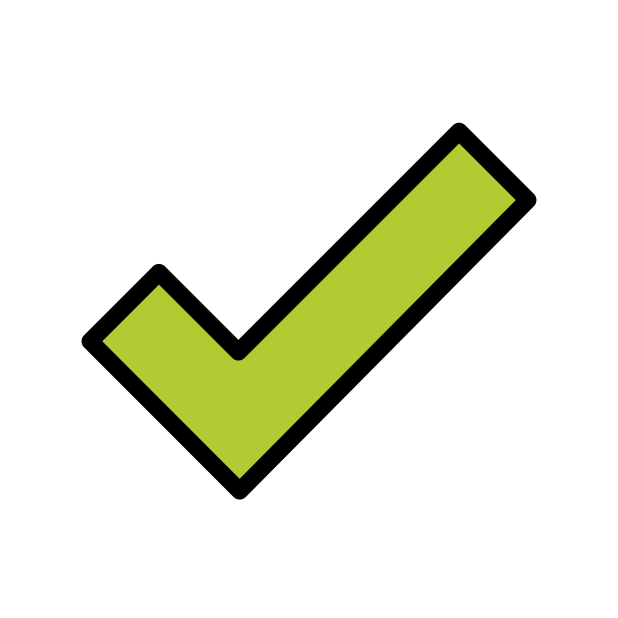 Time-Variable
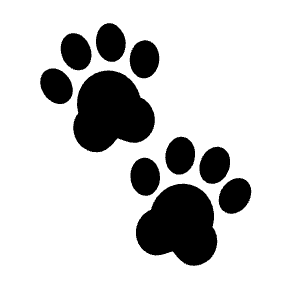 14
[Speaker Notes: Without the DMP, no matter what the secret is, there is only one memory access to the non-secret address---which results in the same cache state for both pointer values.]
A Constant-Time Code Example
// secret = ptr1 or ptr2
secret = *non-sec-addr
Apple DMP could treat loaded data as memory address and perform access.
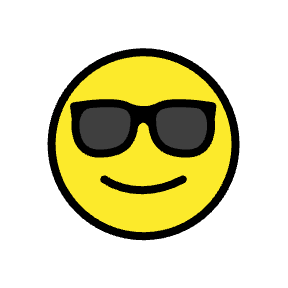 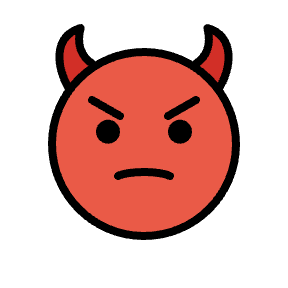 Core
Core
*non-sec-addr
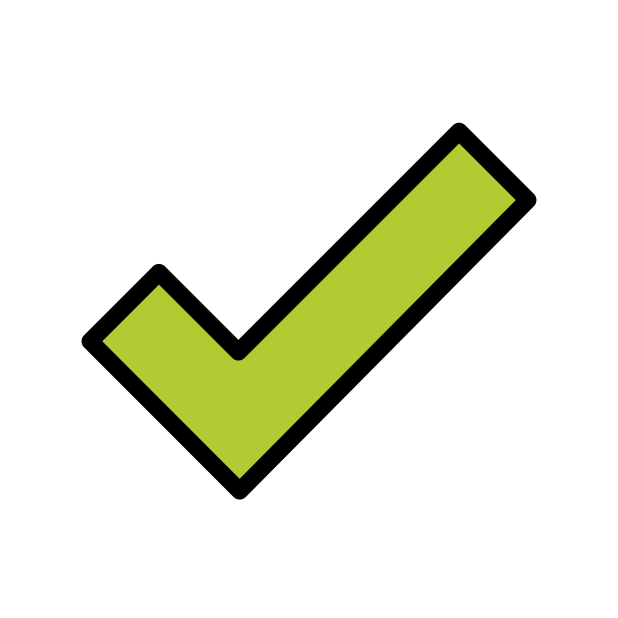 Control-Flow
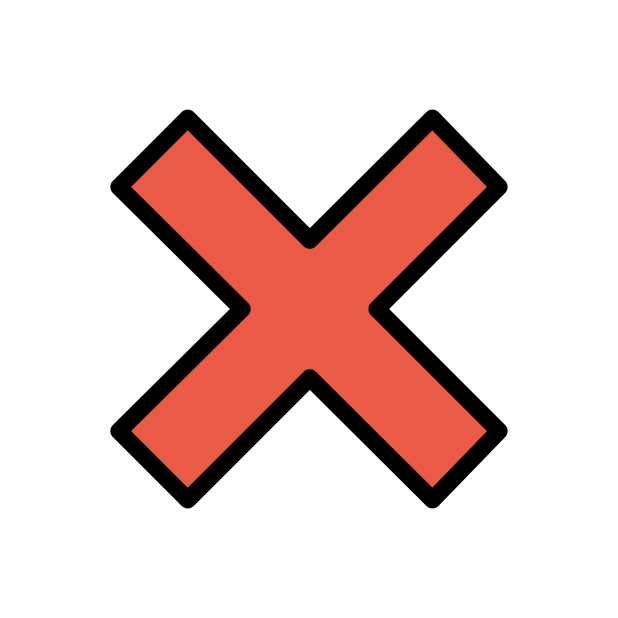 Memory Address
Shared Cache
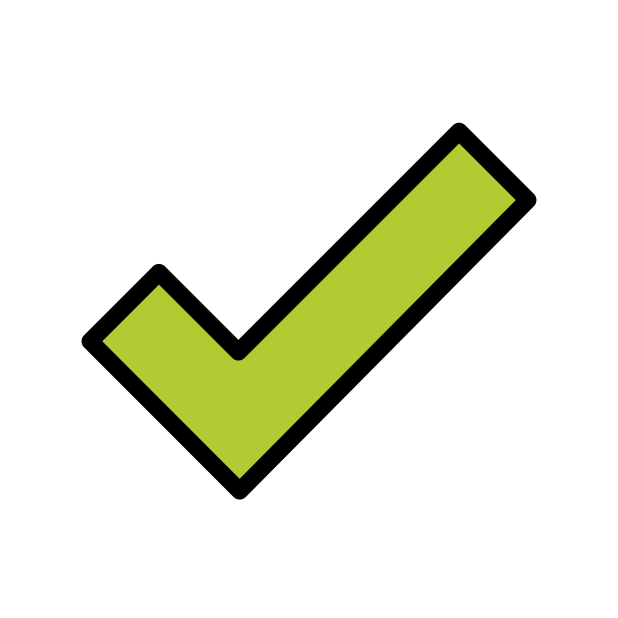 Time-Variable
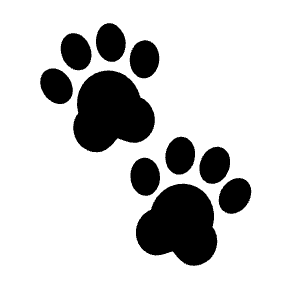 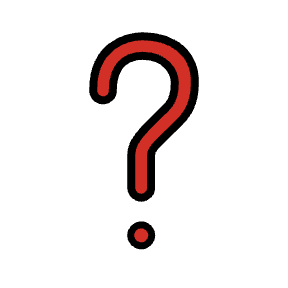 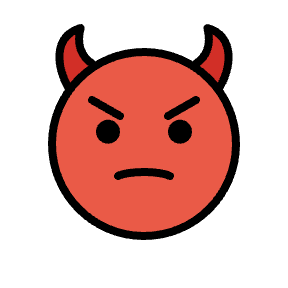 15
[Speaker Notes: This makes pointer 1 and 2 indistinguishable over timing side channels.]
A Constant-Time Code Example
// secret = ptr1 or ptr2
secret = *non-sec-addr
Apple DMP could treat loaded data as memory address and perform access.
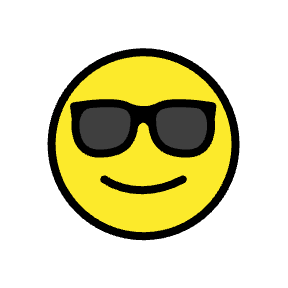 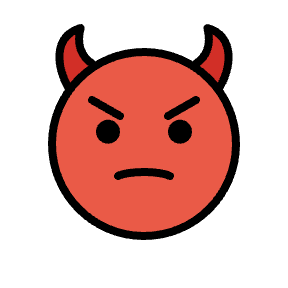 Core
Core
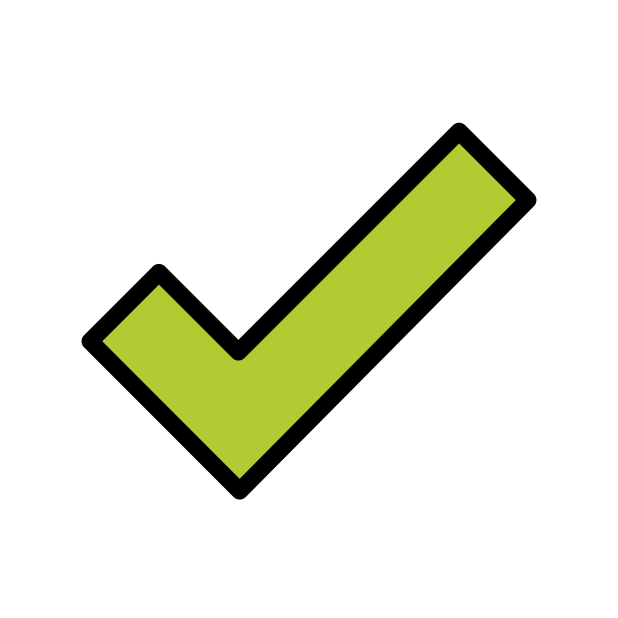 Control-Flow
DMP
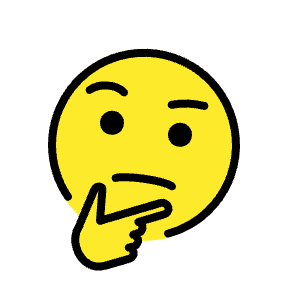 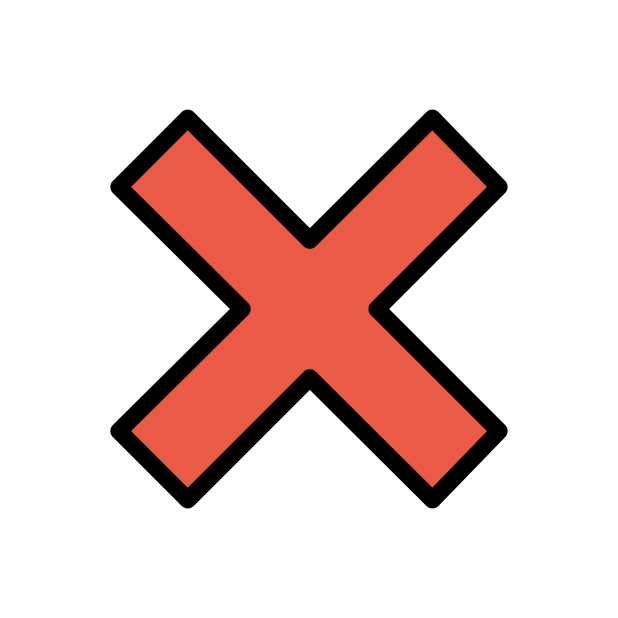 Memory Address
secret
Shared Cache
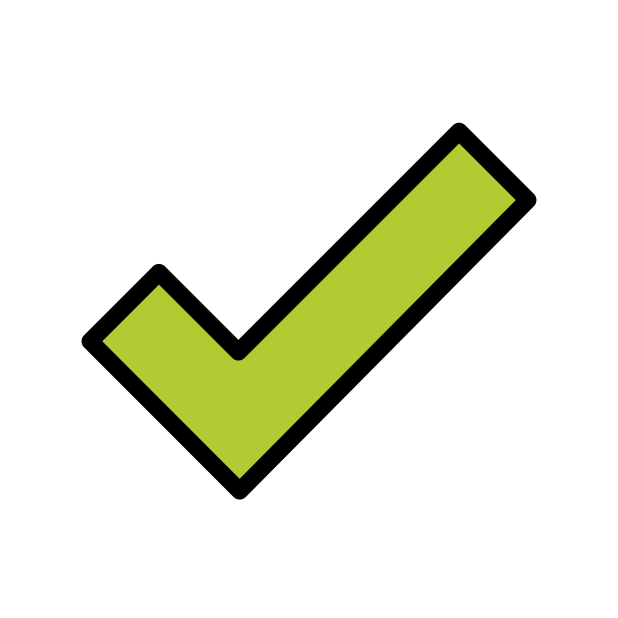 Time-Variable
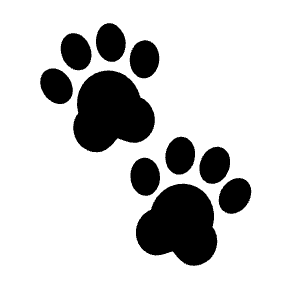 *secret
16
[Speaker Notes: With the existence of the DMP, however, the DMP will further perform a memory access to the value returned by the load: the value named secret here.]
A Constant-Time Code Example
// secret = ptr1 or ptr2
secret = *non-sec-addr
Apple DMP could treat loaded data as memory address and perform access.
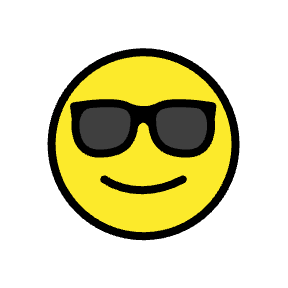 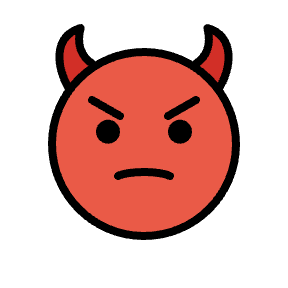 Core
Core
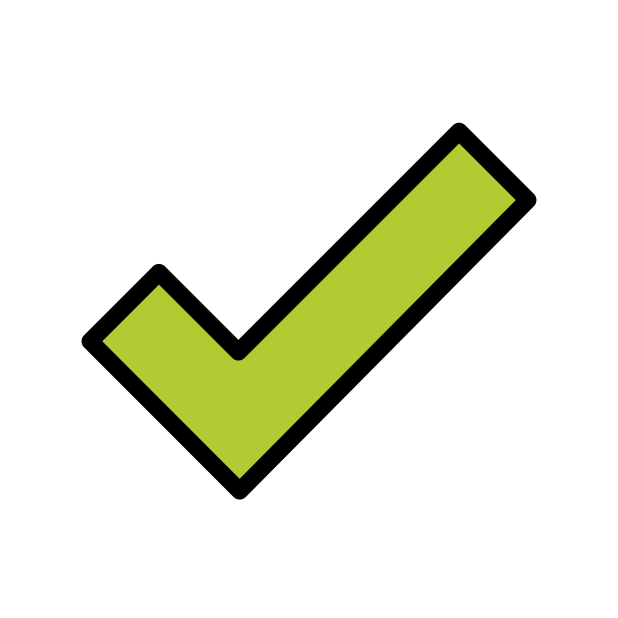 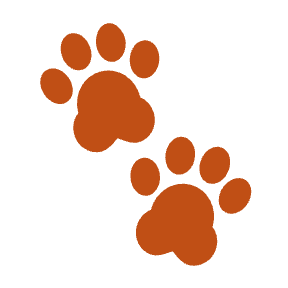 Control-Flow
DMP
secret = ptr1
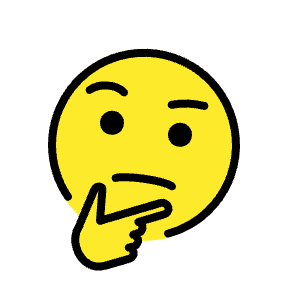 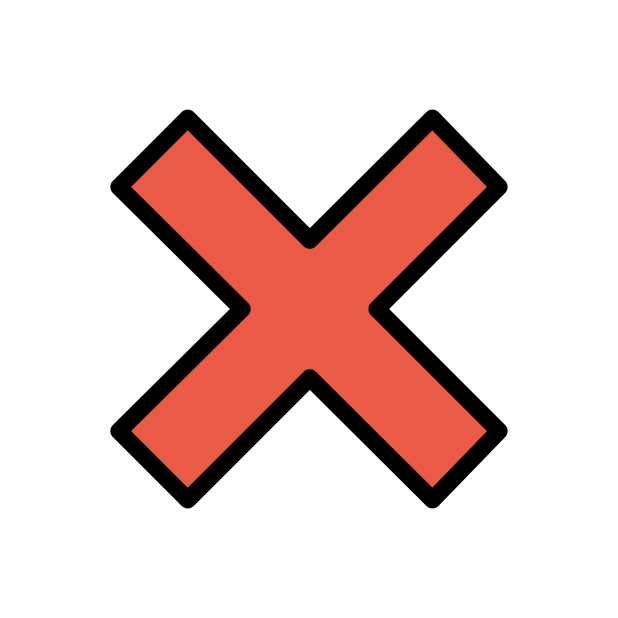 Memory Address
secret
Shared Cache
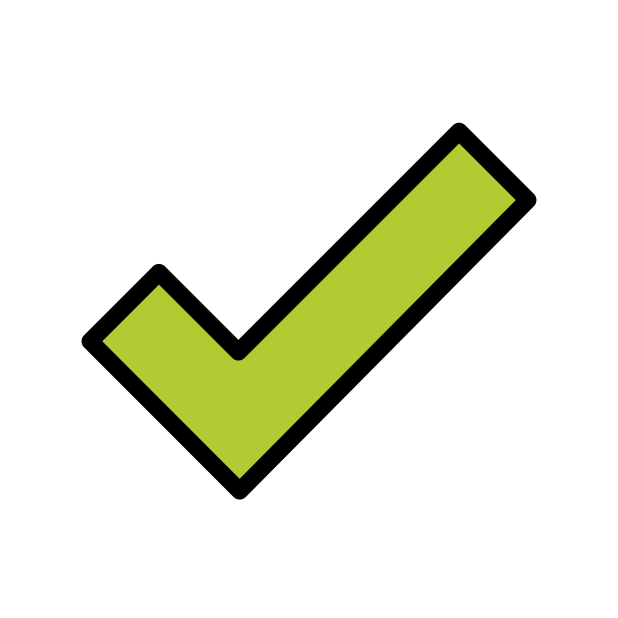 Time-Variable
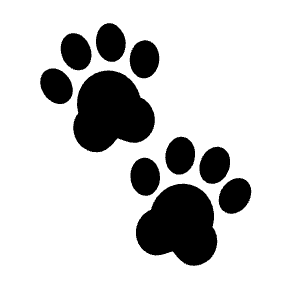 *ptr1
17
[Speaker Notes: If the secret equals pointer 1, then pointer 1 will be dereferenced by the DMP.]
A Constant-Time Code Example
// secret = ptr1 or ptr2
secret = *non-sec-addr
Apple DMP could treat loaded data as memory address and perform access.
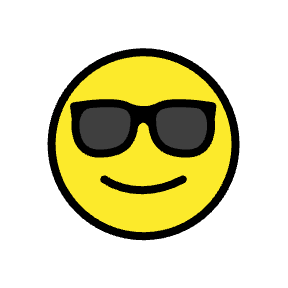 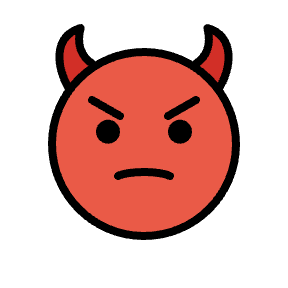 Core
Core
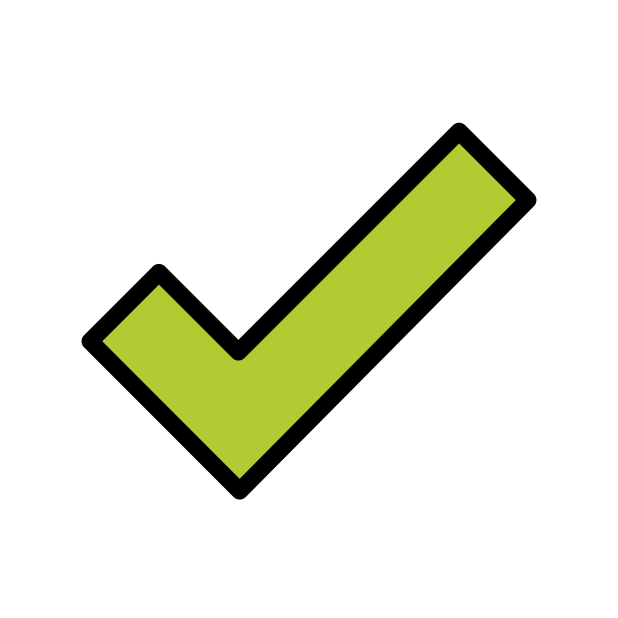 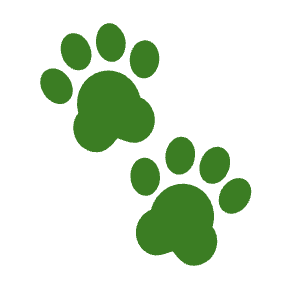 Control-Flow
DMP
secret = ptr2
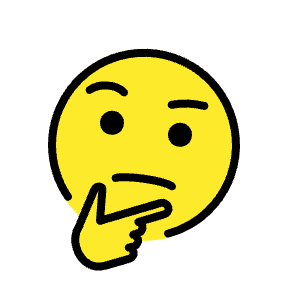 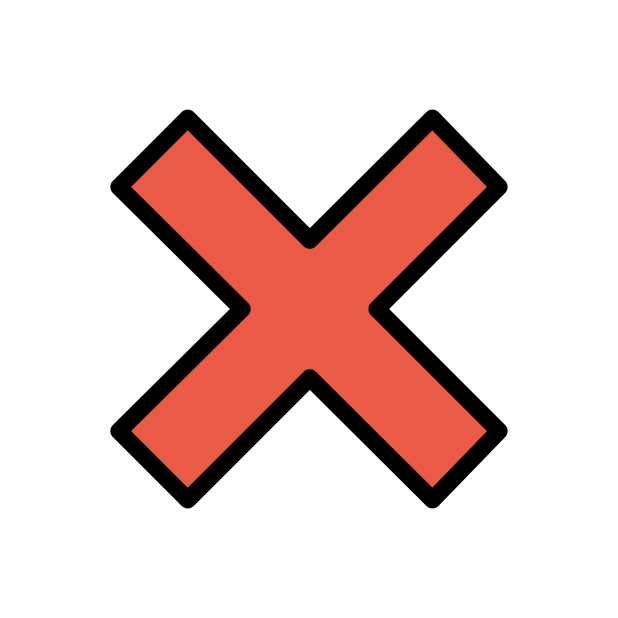 Memory Address
secret
Shared Cache
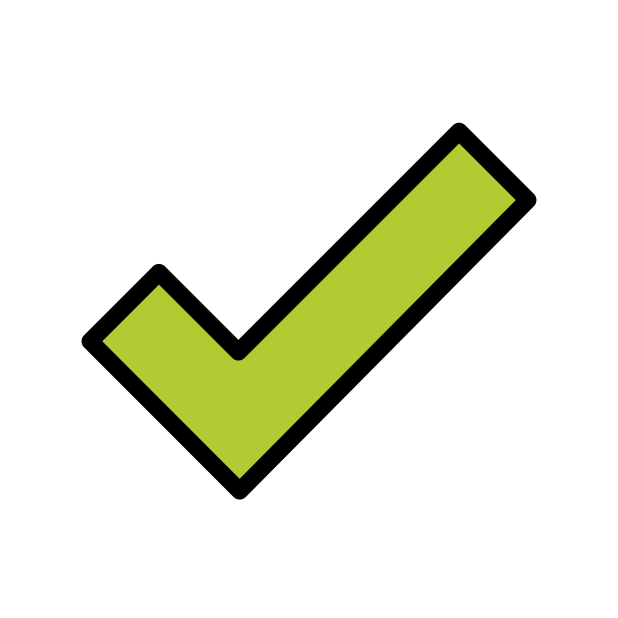 Time-Variable
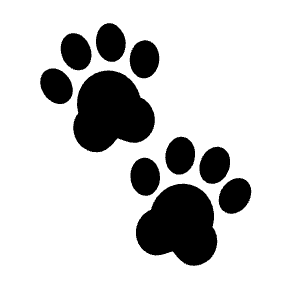 *ptr2
18
[Speaker Notes: If the secret is pointer 2, pointer 2 will be dereferenced.]
A Constant-Time Code Example
// secret = ptr1 or ptr2
secret = *non-sec-addr
Apple DMP could treat loaded data as memory address and perform access.
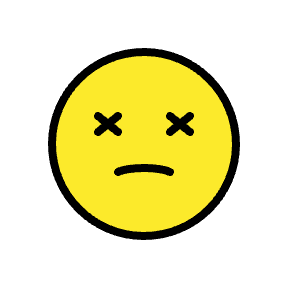 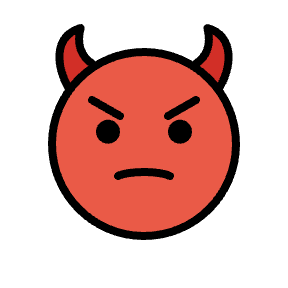 Core
Core
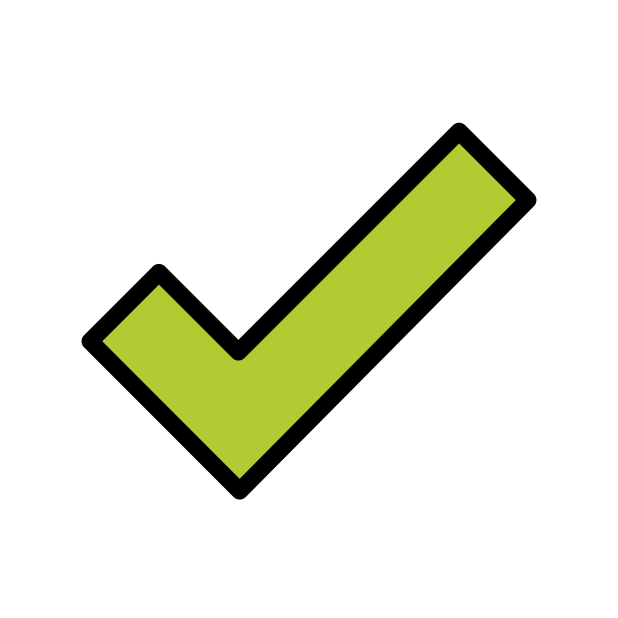 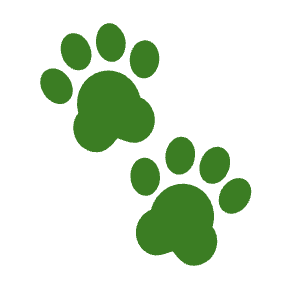 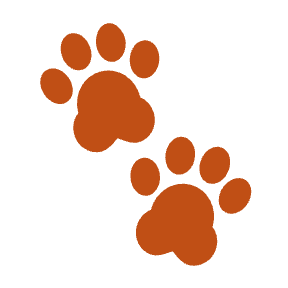 Control-Flow
ptr1
DMP
ptr2
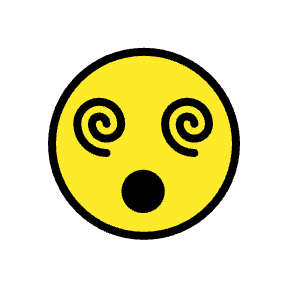 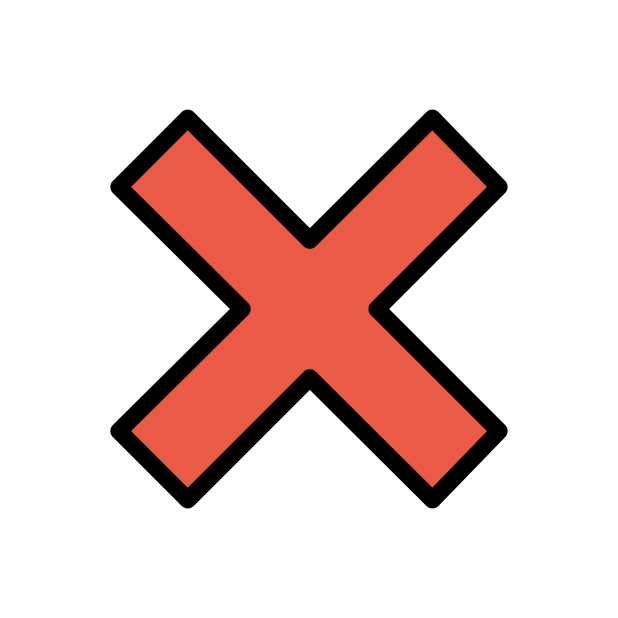 Memory Address
secret
Shared Cache
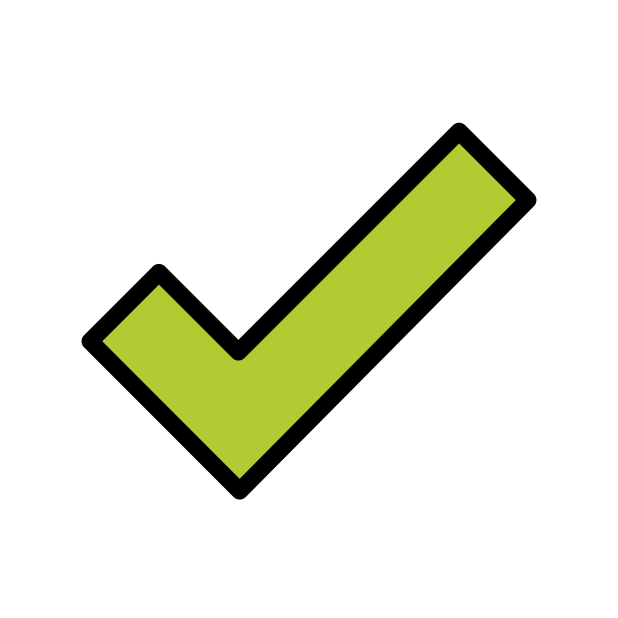 Time-Variable
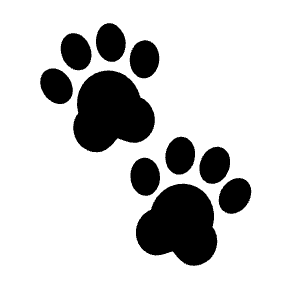 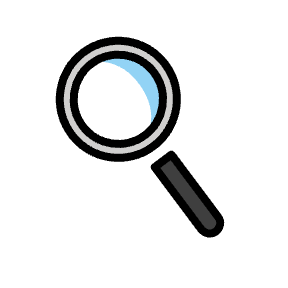 *secret
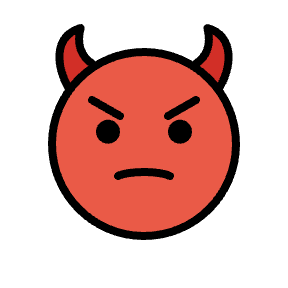 19
[Speaker Notes: Dereferencing pointer 1 or 2 will leave different cache states, which are observable to a co-located attacker. This means that the attacker can tell whether the secret is pointer 1 or 2.]
A Constant-Time Code Example
// secret = ptr1 or ptr2
secret = *non-sec-addr
Apple DMP could treat loaded data as memory address and perform access.
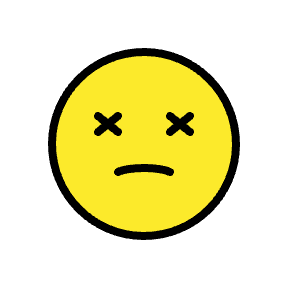 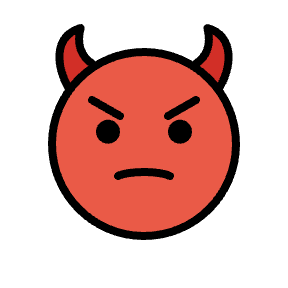 Core
Core
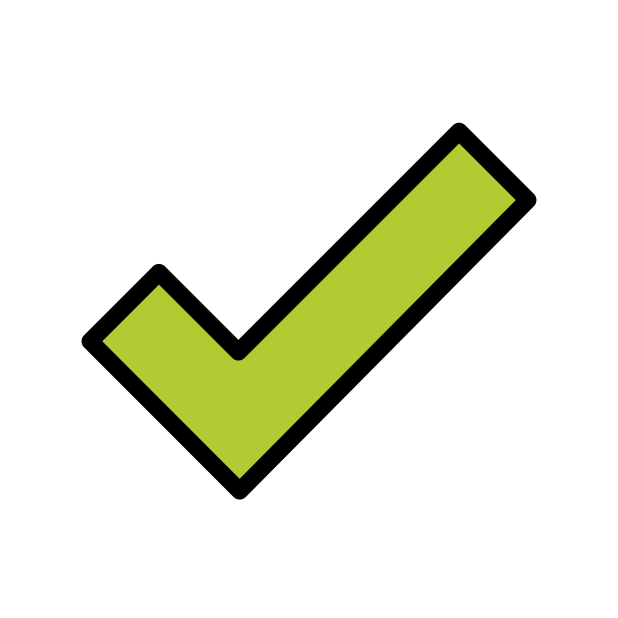 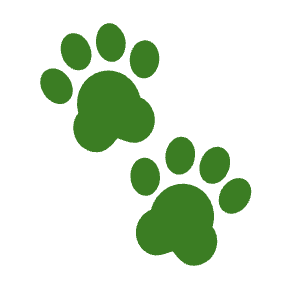 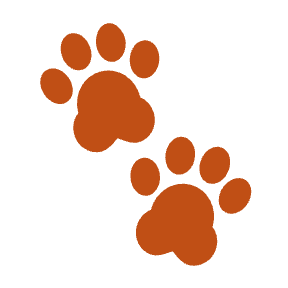 Control-Flow
ptr1
DMP
ptr2
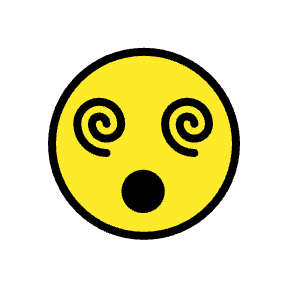 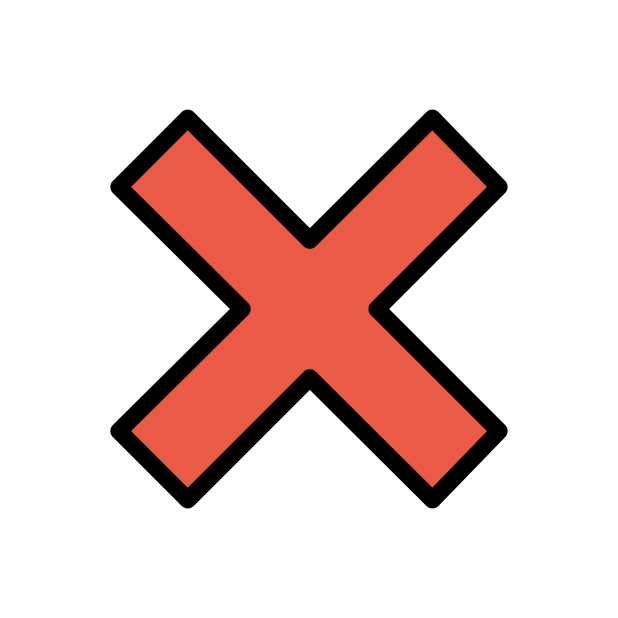 Memory Address
secret
Shared Cache
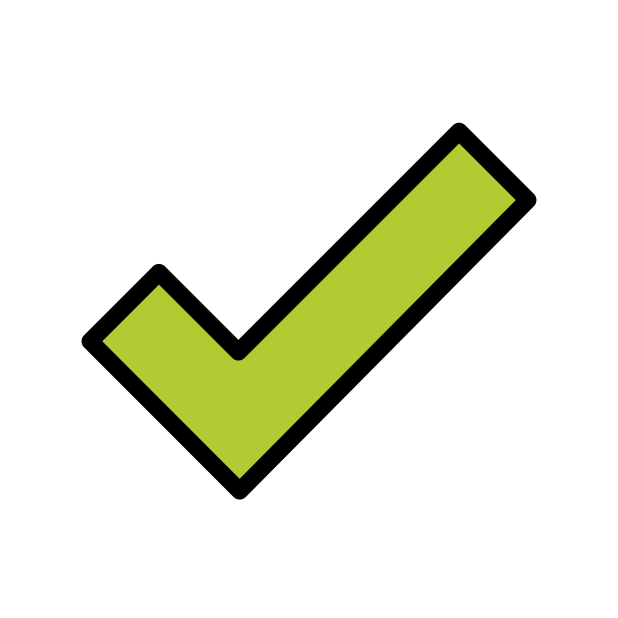 Time-Variable
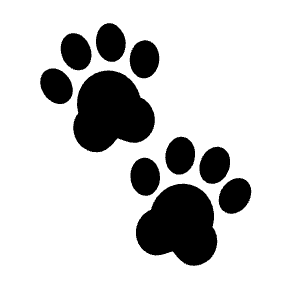 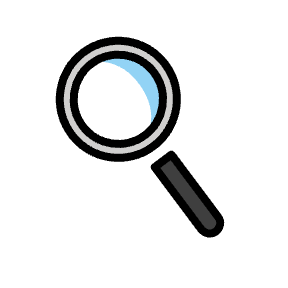 *secret
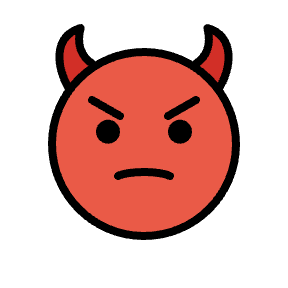 20
[Speaker Notes: We conclude that DMP could perform secret-dependent memory access on behalf of the constant-time code and violate the second constant-time principle.

==

This violates the second principle of constant-time programming: the DMP can turn program data into a program address.]
Contribution
Augury1
21
1 Vicarte, et al., "Augury: Using data memory-dependent prefetchers to leak data at rest”, SP’22.
[Speaker Notes: You may have heard of Augury before. It was the first work to discover DMPs in Apple M1 chips.  But it was not able to demonstrate an actual attack.
We make three contributions over Augury.]
Contribution
Augury1
Comprehensive reverse engineering of Apple DMPs.
GoFetch
22
1 Vicarte, et al., "Augury: Using data memory-dependent prefetchers to leak data at rest”, SP’22.
[Speaker Notes: First, through comprehensive reverse engineering, we find that the memory access pattern described in Augury is not necessary to activate the DMP.   It was for this reason that Augury could not demonstrate an attack: it's understanding of how the DMP worked made it impractical to exploit.]
Contribution
Augury1
Comprehensive reverse engineering of Apple DMPs.
GoFetch
Develop DMP-aided chosen-input attack framework.
23
1 Vicarte, et al., "Augury: Using data memory-dependent prefetchers to leak data at rest”, SP’22.
[Speaker Notes: Second: 
With our new-found understanding of when a DMP can activate, we set out to break cryptographic implementations.
We still faced a major hurdle: the DMP is only capable of leaking pointer values.
To overcome this, we developed a new chosen-input attack where the attacker engineers a secret-dependent pointer in intermediate crypto states and exploits the DMP to deduce the secret from it.]
Contribution
Augury1
Comprehensive reverse engineering of Apple DMPs.
GoFetch
Develop DMP-aided chosen-input attack framework.
Undermine four cryptographic implementations in the wild or submitted to NIST PQC standardization.
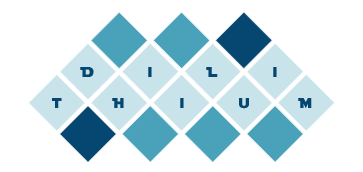 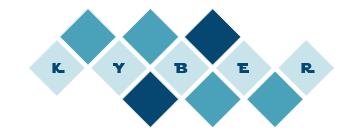 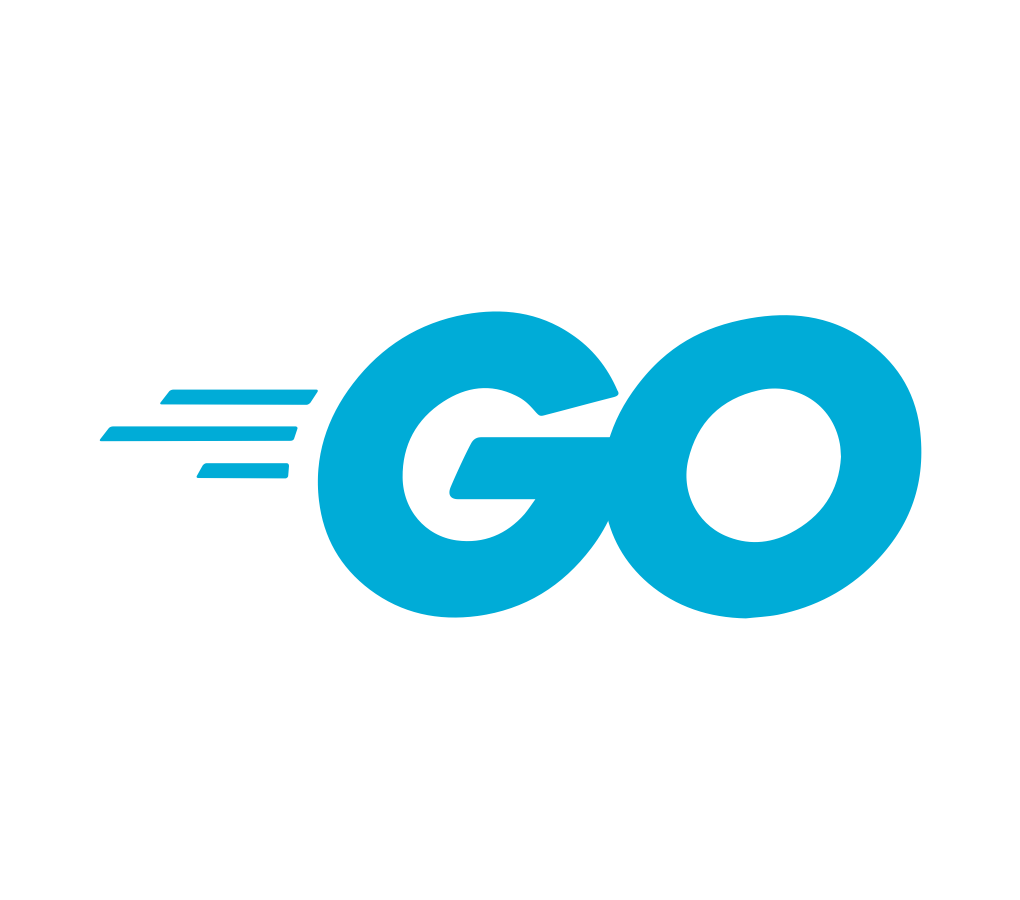 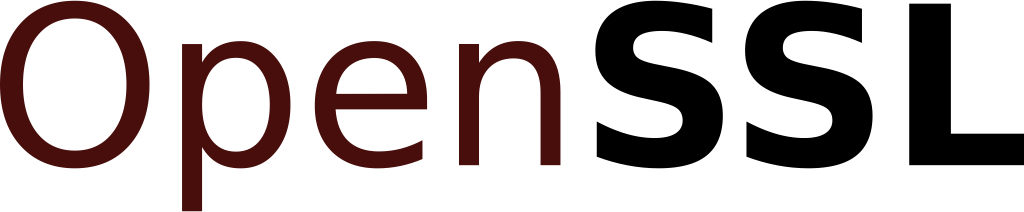 24
1 Vicarte, et al., "Augury: Using data memory-dependent prefetchers to leak data at rest”, SP’22.
[Speaker Notes: Finally, we build end-to-end key extraction attacks to undermine four constant-time cryptographic implementations either deployed in the wild or submitted to NIST PQC standardization. Our attacks range from key exchange to digital signature; from classical to post-quantum cryptography.]
Key Observations of Apple DMP
Core
What is the memory access pattern required?
Memory
25
[Speaker Notes: Before we dive into the attack, let's understand the DMP better.
We reverse engineer the DMP and make the following key observations.
First, what is the memory access pattern required to activate the DMP?]
Key Observations of Apple DMP
Single memory load
Core
What is the memory access pattern required?
Memory
ptr
26
[Speaker Notes: We find that even a single memory load is enough.Let me say that again: potentially any data loaded from memory is a candidate to be treated as a pointer and dereferenced by the DMP.]
Key Observations of Apple DMP
Core
What is the memory access pattern required?
L1 Cache
Where does the DMP scan for pointers?
27
[Speaker Notes: The next question is where does the DMP scan data to see if it is a pointer?]
Key Observations of Apple DMP
Core
What is the memory access pattern required?
L1 Cache
Where does the DMP scan for pointers?
L1 Fills
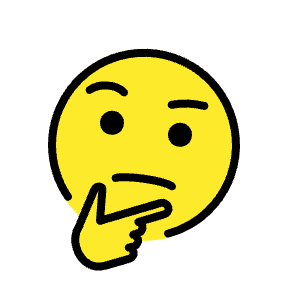 data
DMP
28
[Speaker Notes: We performed experiments to move the pointer value around the memory hierarchy and found that the DMP only monitors L1 cache fills; at which time it scans data in the cache line to see if it looks like a pointer.]
Key Observations of Apple DMP
Core
What is the memory access pattern required?
L1 Cache
Where does the DMP scan for pointers?
L1 Fills
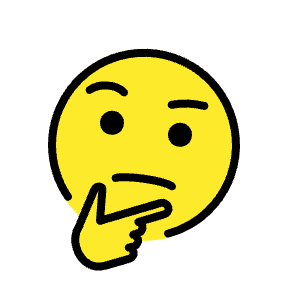 data
DMP
How does DMP determine pointers to dereference in each line?
29
[Speaker Notes: From this understanding, we further examine how the DMP searches for pointers within a line.]
Key Observations of Apple DMP
Core
What is the memory access pattern required?
L1 Cache
Where does the DMP scan for pointers?
L1 Fills
data
data2
data8
data1
data3
How does DMP determine pointers to dereference in each line?
…
addr
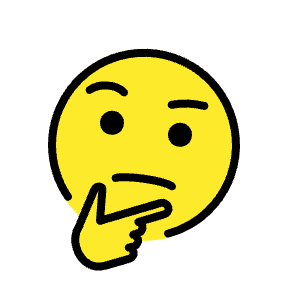 Valid Address?
DMP
30
[Speaker Notes: It turns out that DMP checks each pointer size-aligned chunk in the line. To successfully dereference a pointer, its target must map to a valid memory region within the process.]
Key Observations of Apple DMP
Core
What is the memory access pattern required?
L1 Cache
Where does the DMP scan for pointers?
L1 Fills
data
data2
data8
data1
data3
How does DMP determine pointers to dereference in each line?
…
addr
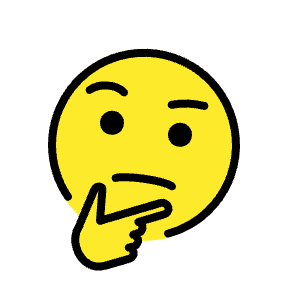 Valid Address?
DMP
More details in the paper
31
[Speaker Notes: More details about DMP’s behaviors are in the paper.]
How to use DMP to break CT Crypto?
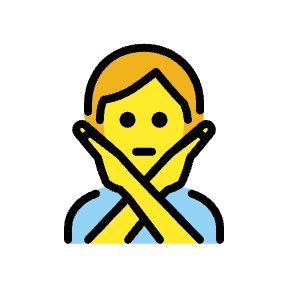 Crypto States
01011010010101
Unlike Pointer
32
[Speaker Notes: The fact that DMP only leaks pointer value is a significant limitation because crypto states usually look random.
To overcome this issue, we develops a new type of chosen input attack.]
How to use DMP to break CT Crypto?
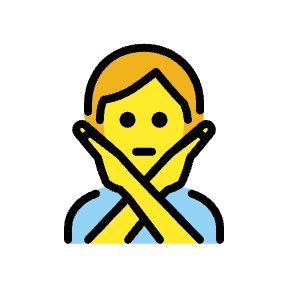 Crypto States
istate = ci & sec
01011010010101
0xffffffffffffffff
0x0000000000000000
sec
Unlike Pointer
secret (sec)
chosen input (ci)
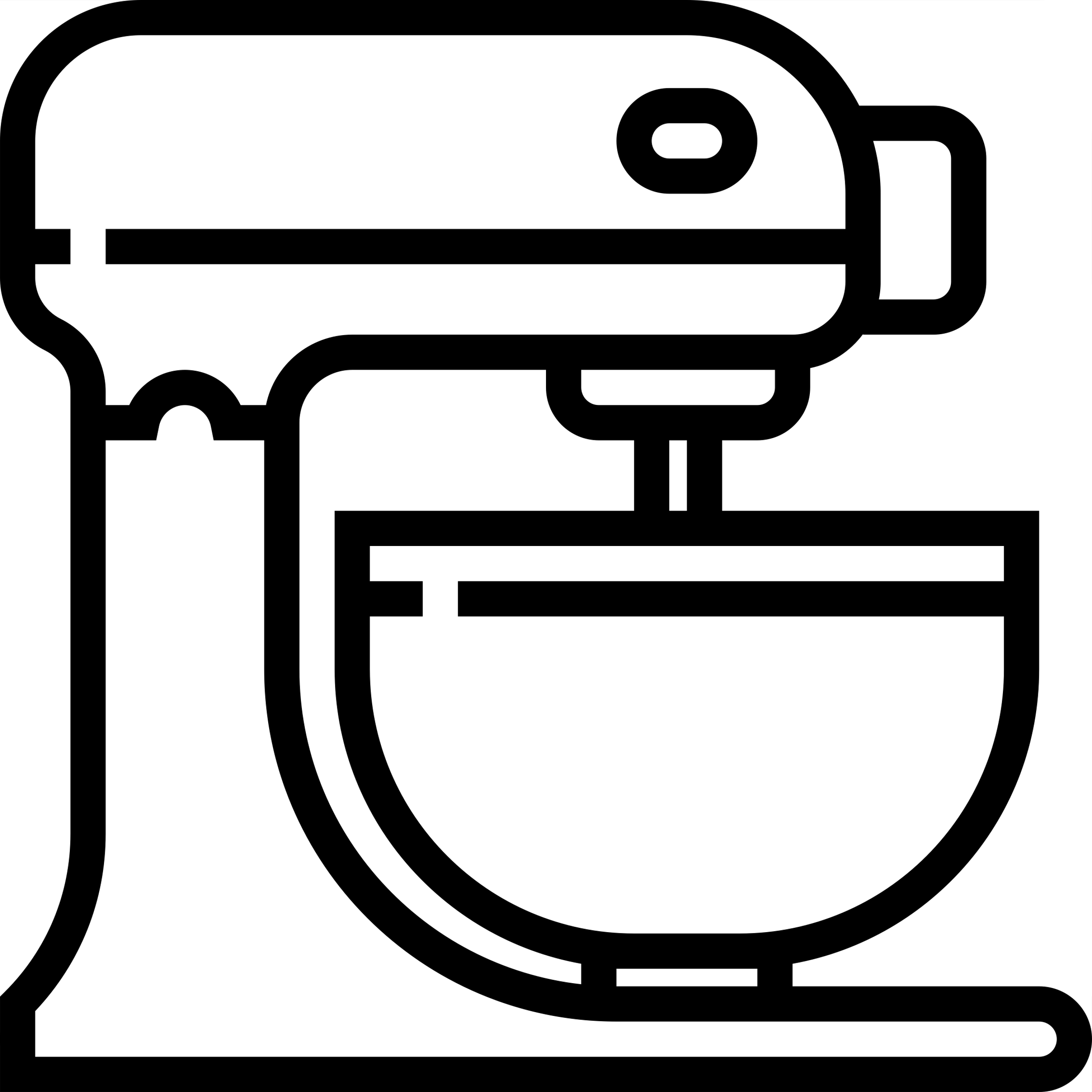 ci & sec
intermediate state
(istate)
33
[Speaker Notes: To see the idea, suppose that our target implementation performs an AND operation between a secret value and an attacker-controlled input.
The secret can be either 64-bit all 0 or all 1, and the attacker's goal is to identify the secret's value.]
How to use DMP to break CT Crypto?
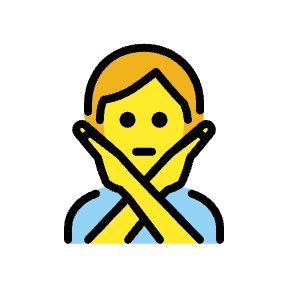 Crypto States
istate = ci & sec
01011010010101
0xffffffffffffffff
0x0000000000000000
sec
Unlike Pointer
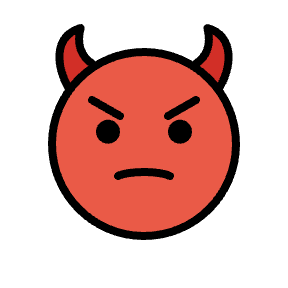 Choose ci as valid pointer!
secret (sec)
chosen input (ci)
istate = ptr & sec
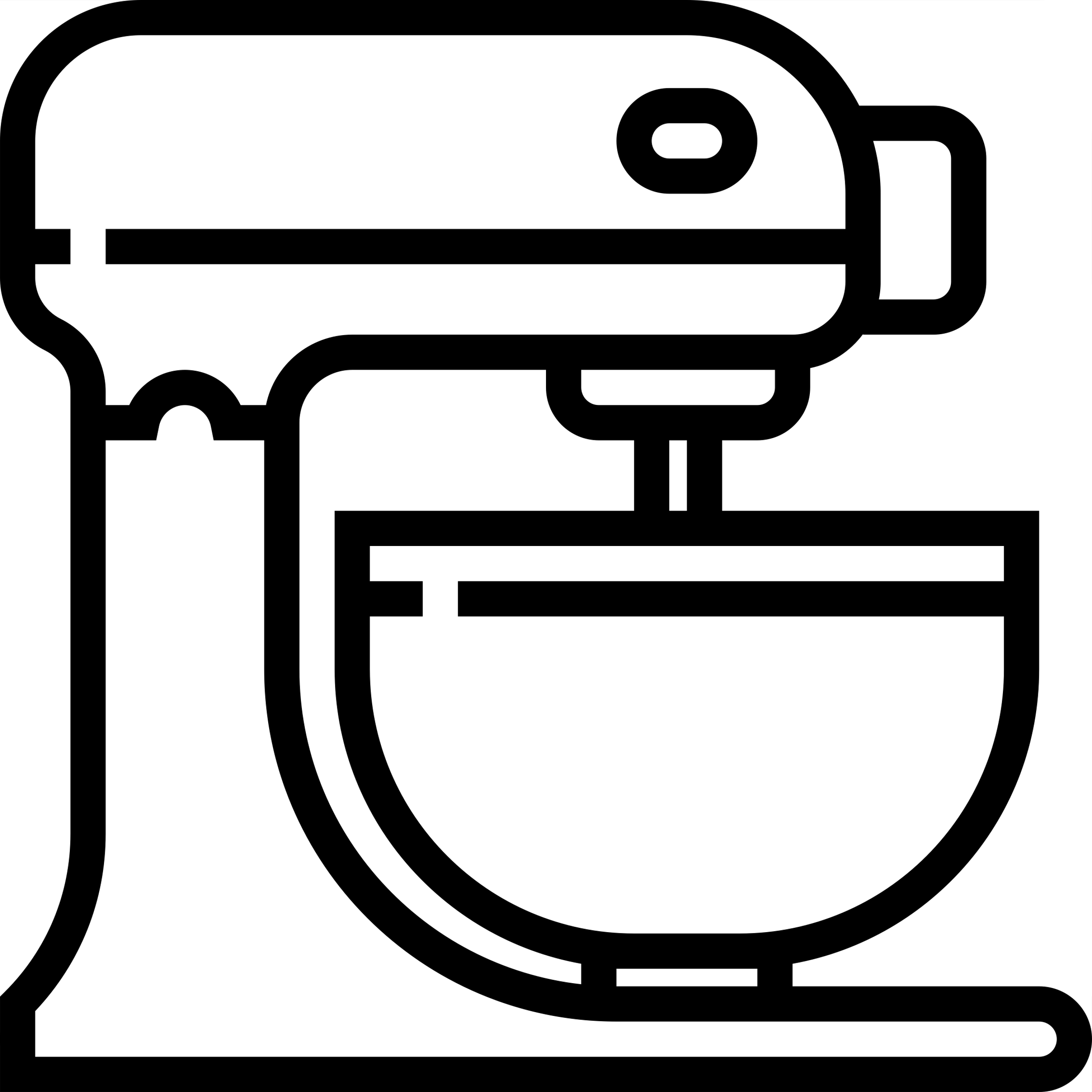 if sec = 0xffffffffffffffff
   => istate = ptr
ci & sec
if sec = 0x0000000000000000
   => istate = 0
intermediate state
(istate)
34
[Speaker Notes: Now, the attacker says that I am going to use a valid pointer as the input.
If the secret is all 1, the intermediate state will be the pointer. If the secret is all 0, the intermediate state will be masked to 0.]
How to use DMP to break CT Crypto?
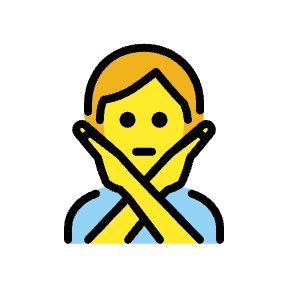 Crypto States
istate = ci & sec
01011010010101
0xffffffffffffffff
0x0000000000000000
sec
Unlike Pointer
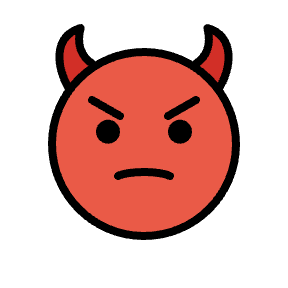 Choose ci as valid pointer!
secret (sec)
chosen input (ci)
istate = ptr & sec
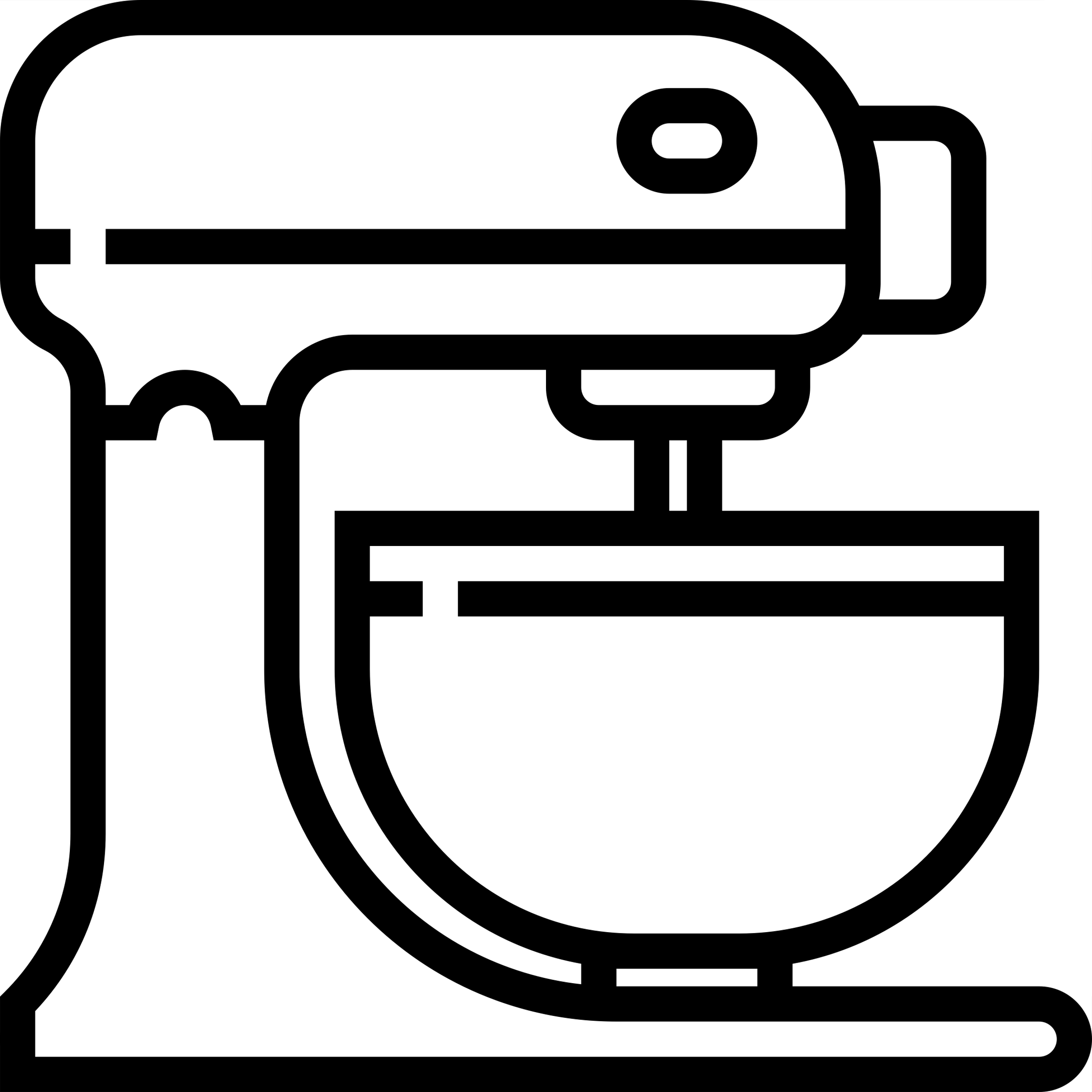 if sec = 0xffffffffffffffff
   => istate = ptr
ci & sec
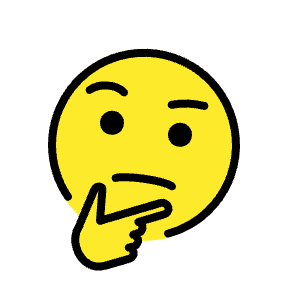 DMP
*ptr
if sec = 0x0000000000000000
   => istate = 0
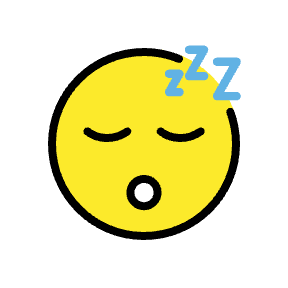 intermediate state
(istate)
DMP
35
[Speaker Notes: By monitoring whether the DMP dereferences the pointer, the attacker can infer whether the secret is all 1 or all 0.]
Proof-of-Concept Attacks
Cryptoanalysis for DMP exploit => End-to-end key extraction PoCs
Key Exchange Scheme
Classical Cryptography
OpenSSL DHKE
Go RSA
CRYSTALS-Kyber (ML-KEM)
OpenSSL DHKE
Go RSA
Post-Quantum Cryptography
Digital Signature Scheme
CRYSTALS-Kyber (ML-KEM)
CRYSTALS-Dilithium (ML-DSA)
CRYSTALS-Dilithium (ML-DSA)
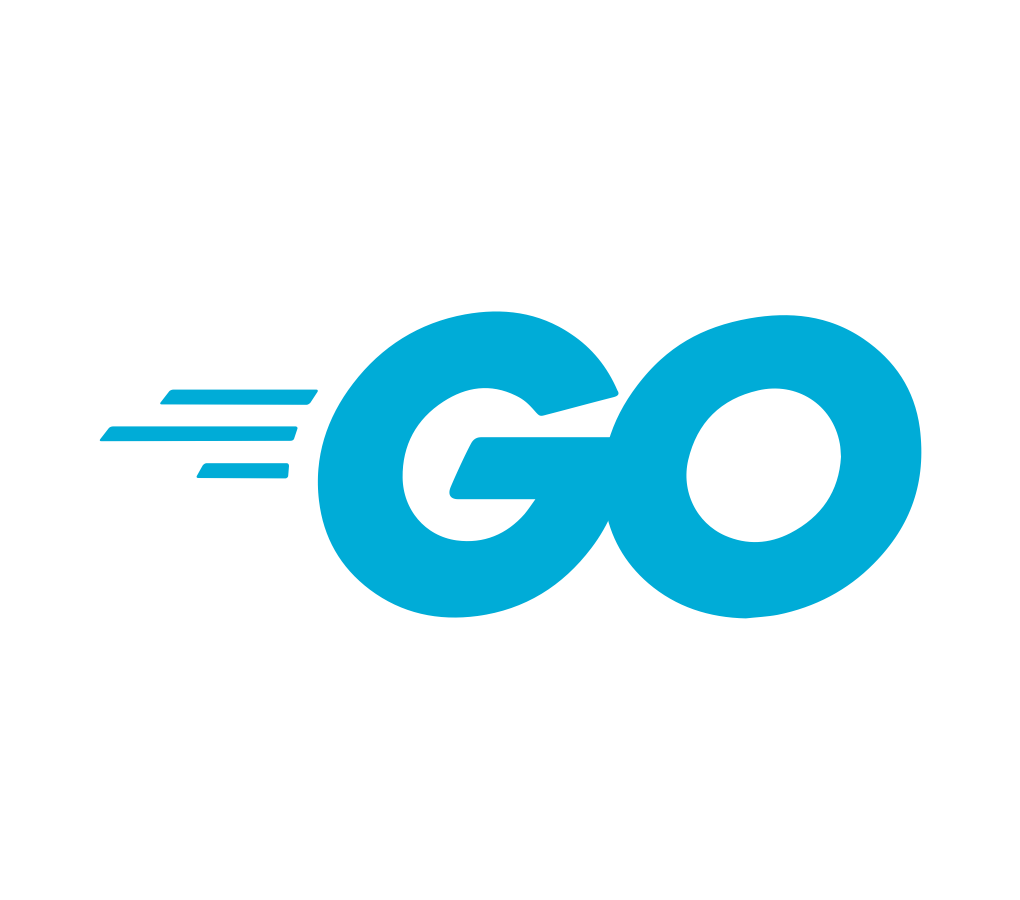 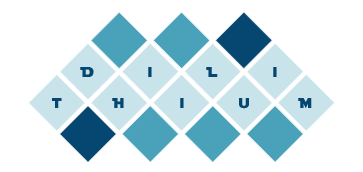 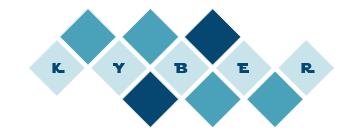 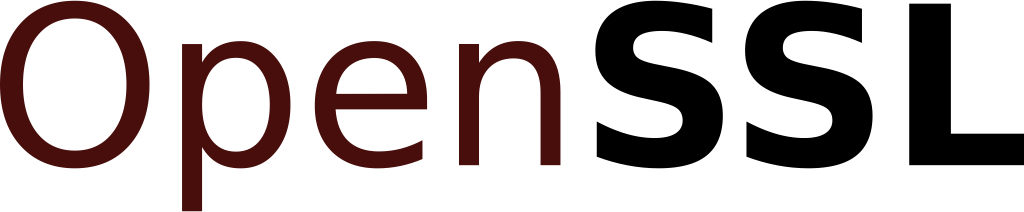 36
[Speaker Notes: The previous example gives the basic idea.  But it assumes just an AND operation between the secret and attacker input. Real crypto implementations are significantly more complex.  We perform novel cryptoanalysis and build end-to-end key extraction PoCs for four constant-time cryptographic implementations in the wild.]
Proof-of-Concept Attacks
Cryptoanalysis for DMP exploit => End-to-end key extraction PoCs
Key Exchange Scheme
Classical Cryptography
OpenSSL DHKE
Go RSA
CRYSTALS-Kyber (ML-KEM)
OpenSSL DHKE
Go RSA
Post-Quantum Cryptography
Digital Signature Scheme
CRYSTALS-Kyber (ML-KEM)
CRYSTALS-Dilithium (ML-DSA)
CRYSTALS-Dilithium (ML-DSA)
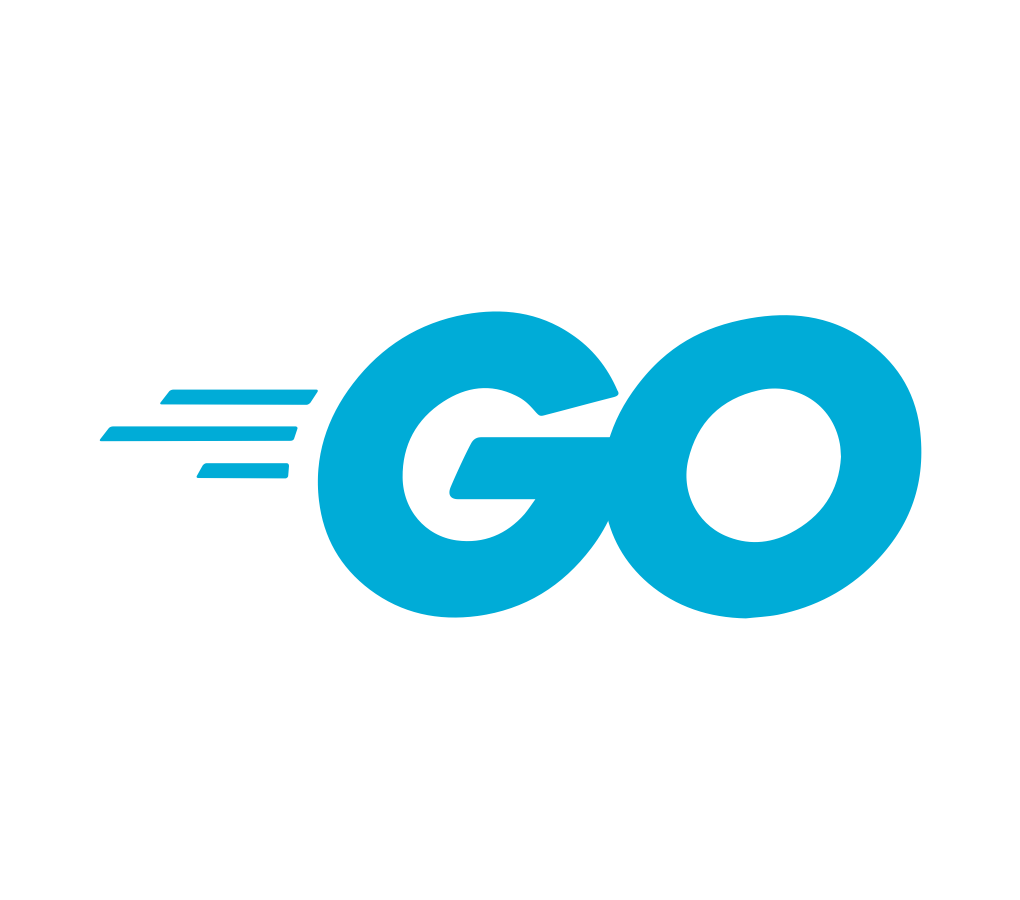 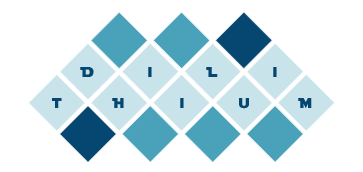 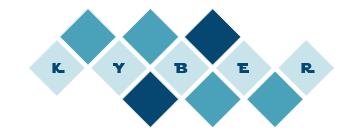 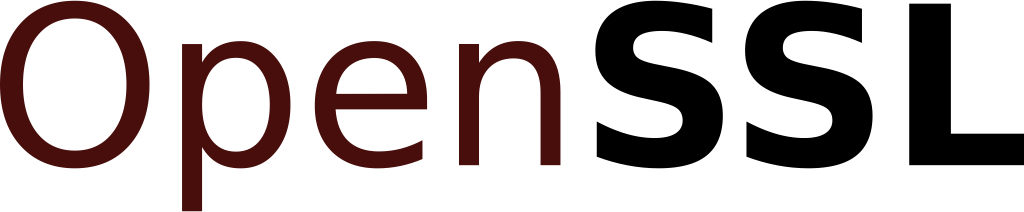 37
[Speaker Notes: To save time, let’s briefly go over ideas for attacking Go’s RSA and CRYSTALS Kyber. Others are detailed in the paper.]
Go RSA
38
[Speaker Notes: RSA is a public key encryption scheme. The security of RSA is based on the hardness of factorizing a big public number N. N consists of two prime numbers, p and q. Either recovering p or q is sufficient to break RSA.]
Go RSA
RSA Decryption
39
[Speaker Notes: As for the RSA decryption, to decrypt a ciphertext c, c will be raised to secret key d and mod the N.]
Go RSA
RSA Decryption
CRT Optimization
40
[Speaker Notes: In Go’s RSA implementation, it adopts Chinese Remainder Theorem optimization to reduce the size of moduli. Instead of computing with modulo N, calculating with modulo p and modulo q separately will be faster.]
Go RSA
RSA Decryption
First Step
CRT Optimization
41
[Speaker Notes: Let’s take modulo p part as an example. The first step of the operation is c mod p.]
Go RSA
RSA Decryption
First Step
CRT Optimization
42
[Speaker Notes: From intermediate states c mod p, we have observations that
c as the ciphertext is the chosen input and p is the secret.
If c less than p, then the output of c mod p remains to be c.
Otherwise, it will subtract several times of p from c.]
Go RSA
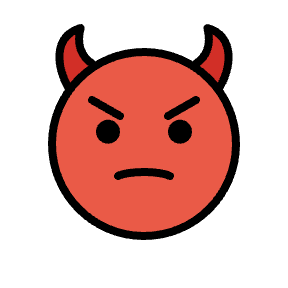 i-th bit
43
[Speaker Notes: From these observations, suppose the attacker has recovered the first i-1 bits of p and says that
I am going to recover the i-th bit of p and craft the input c
Such that it starts with the recovered i-1 bits prefix. And the i-th bit is set as 1. A valid pointer is appended to the end. Other bits are all 0s.]
Go RSA
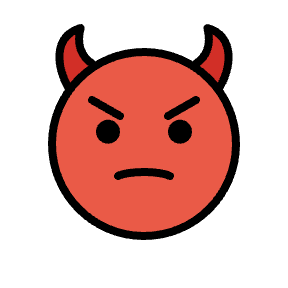 i-th bit
44
[Speaker Notes: In this case, if the i-th bit of p is 1, then p will be greater than c with overwhelming probability. And c mod p will still be c and contain the pointer.
If the i-th bit of p is 0, then p will definitely be less than c. And because of the reduction by several times of p, the pointer in c is likely to be tampered. And there will be no pointer in c mod p.
As a result, by monitoring whether the DMP dereferences the pointer, the attacker learns the i-th bit of p.]
Go RSA
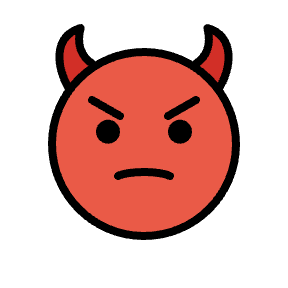 i-th bit
DMP recovers upper 560 bits
+ Coppersmith2
= full extraction!
45
2 Coppersmith, ”Finding a small root of a bivariate integer equation; factoring with high bits known”, EUROCRYPT’96.
[Speaker Notes: Similar strategy can be used to target other bits of p.
For RSA-2048, we leverage the DMP to recover upper 560 bits of the secret prime. Also, since the attacker knows more than half of higher order bits of the secret prime, it can use Coppersmith algorithm to fully extract the whole prime and thus break the RSA.]
CRYSTALS-Kyber (ML-KEM)
CCA-KEM built on a CPA-PKE scheme.
46
[Speaker Notes: Let’s move on to our post-quantum crypto example, Kyber. Kyber is a chosen cipher attack secure key encapsulation mechanism that is built on a chosen plaintext attack secure public key encryption scheme.]
CRYSTALS-Kyber (ML-KEM)
CCA-KEM built on a CPA-PKE scheme.
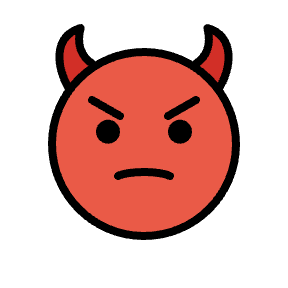 Key Mismatch Attack3
47
3 Qin et al., ”A Systematic Approach and Analysis of Key Mismatch Attacks on Lattice-Based NIST Candidate KEMs”, ASIACRYPT’21.
[Speaker Notes: Prior literature has studied the key mismatch attack targeting the inside PKE scheme. Our attack gets inspiration from it.]
CRYSTALS-Kyber (ML-KEM)
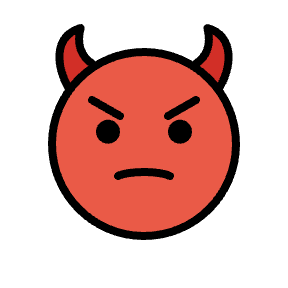 Key Mismatch Attack3
48
3 Qin et al., ”A Systematic Approach and Analysis of Key Mismatch Attacks on Lattice-Based NIST Candidate KEMs”, ASIACRYPT’21.
[Speaker Notes: To quickly catch the point of this attack, let’s go over the key components of the inside PKE scheme and bear in mind the key observations with regard to them,

On the encryption function side, there are three inputs, the original message (or plaintext) m, the public key pk and an error term e.]
CRYSTALS-Kyber (ML-KEM)
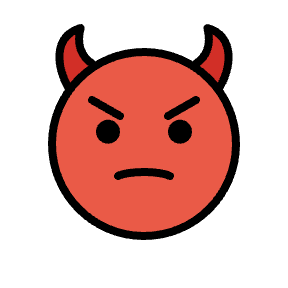 Key Mismatch Attack3
…
49
3 Qin et al., ”A Systematic Approach and Analysis of Key Mismatch Attacks on Lattice-Based NIST Candidate KEMs”, ASIACRYPT’21.
[Speaker Notes: The original message m is a vector of a 1-bit value, which means that each index of m is either 0 or 1.]
CRYSTALS-Kyber (ML-KEM)
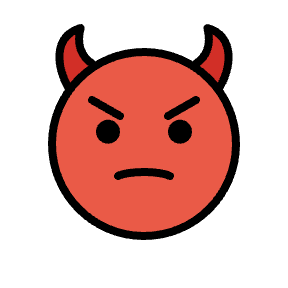 Key Mismatch Attack3
…
…
50
3 Qin et al., ”A Systematic Approach and Analysis of Key Mismatch Attacks on Lattice-Based NIST Candidate KEMs”, ASIACRYPT’21.
[Speaker Notes: The error e is a vector of integer that has the same length as m. Each element of e ranges from 0 to q. Here, q is a public constant. In Kyber-512, q equals to 3329.]
CRYSTALS-Kyber (ML-KEM)
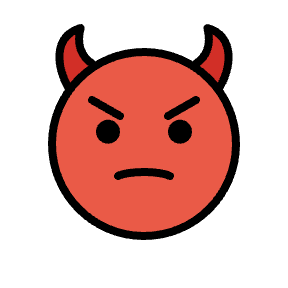 Key Mismatch Attack3
…
chosen
inputs
…
51
3 Qin et al., ”A Systematic Approach and Analysis of Key Mismatch Attacks on Lattice-Based NIST Candidate KEMs”, ASIACRYPT’21.
[Speaker Notes: Since the encryption function is performed by the attacker, the attacker has control over the original message m and the error e.]
CRYSTALS-Kyber (ML-KEM)
secret
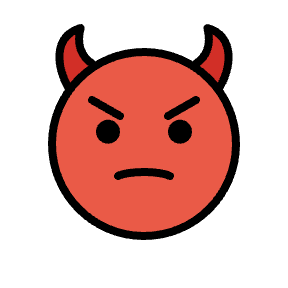 Key Mismatch Attack3
…
chosen
inputs
…
52
3 Qin et al., ”A Systematic Approach and Analysis of Key Mismatch Attacks on Lattice-Based NIST Candidate KEMs”, ASIACRYPT’21.
[Speaker Notes: The encryption function then outputs the ciphertext c and passes it to the decryption function.
The decryption function processes the ciphertext with the secret key sk and generates the decrypted message m’.]
CRYSTALS-Kyber (ML-KEM)
secret
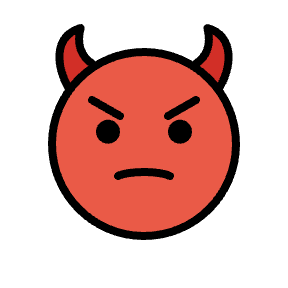 Key Mismatch Attack3
…
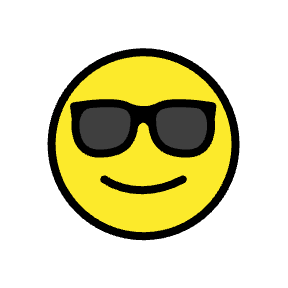 chosen
inputs
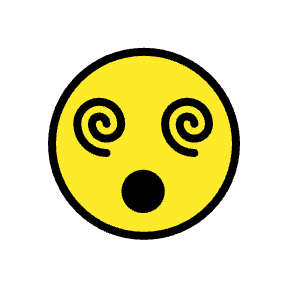 …
53
3 Qin et al., ”A Systematic Approach and Analysis of Key Mismatch Attacks on Lattice-Based NIST Candidate KEMs”, ASIACRYPT’21.
[Speaker Notes: Ideally, as a correct PKE scheme, we want the decrypted message m’ equals to the original message. However, for some special combination of the error term and secret key, mismatch between m and m’ could happen.]
CRYSTALS-Kyber
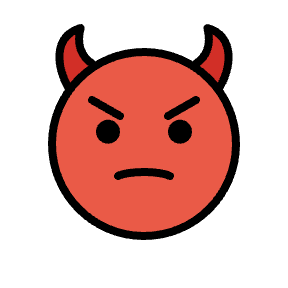 Key Mismatch Attack3
54
3 Qin et al., ”A Systematic Approach and Analysis of Key Mismatch Attacks on Lattice-Based NIST Candidate KEMs”, ASIACRYPT’21.
[Speaker Notes: The key observation is that
there exists a one to one relationship between each index of the decrypted message and the original message.

For index i, if sk is less than q/4 – e, then m’ equals to m, no mismatch, cool
if sk is greater than or equals q/4 – e, then m’ does not equal m. In other words, this index of the message flips.

Since the attacker can tweak the error e, if it knows whether the mismatch happens, it can adaptively collect inequations and recover sk index by index.]
CRYSTALS-Kyber
CCA-KEM built on a CPA-PKE scheme.
FO transformation wraps CPA to CCA.
Kyber
Kyber PKE
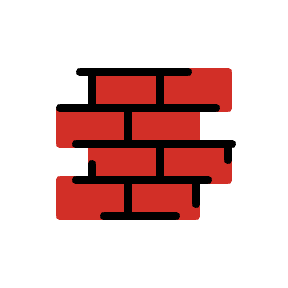 FO
55
[Speaker Notes: To fight against the mismatch attack, Kyber wraps the CPA PKE scheme with the FO transformation. This transformation prevents the mismatch information from kyber’s output.]
CRYSTALS-Kyber
CCA-KEM built on a CPA-PKE scheme.
FO transformation wraps CPA to CCA.
Kyber
Kyber PKE
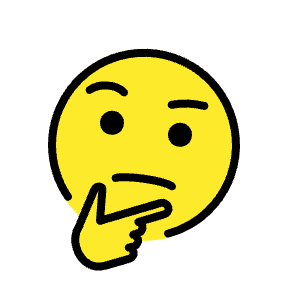 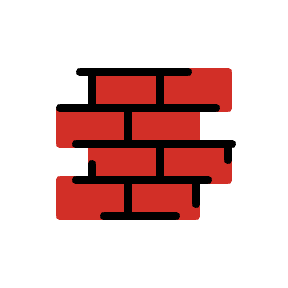 FO
DMP
56
[Speaker Notes: However, as we know, the DMP can bypass it and examine the intermediate state m’.]
CRYSTALS-Kyber
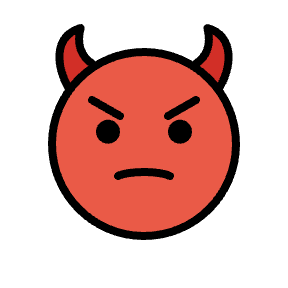 57
[Speaker Notes: To leak the first coefficient of s, the attacker starts m with a pointer and fills others with 0. Based on prior observations,
if the first coefficient of e+s is less than q over 4, than no bit flip and pointer remains in m’.
If it is greater than q over 4, then first bit of pointer will be flipped. And m’ does not have the pointer.
By monitoring DMP dereference to the pointer, the attacker will know which one is the case and collect inequations, just like the key mismatch attack.]
CRYSTALS-Kyber
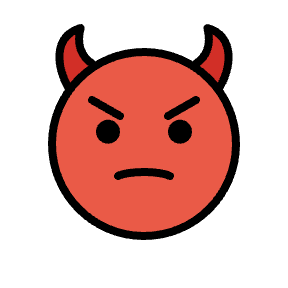 Kyber-512:
DMP recovers 392 coefficients
+ Lattice Reduction3
= full extraction!
58
3 May et al., ”Too Many Hints – When LLL Breaks LWE”, ASIACRYPT’23.
[Speaker Notes: Similar strategy could be used to leak other coefficients of s.
For Kyber-512, we leverage DMP to leak 392 coefficients among 512. And we further run the latest lattice reduction tool to uncover other coefficients.]
Mitigations
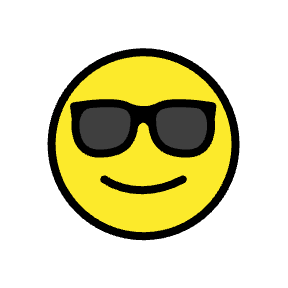 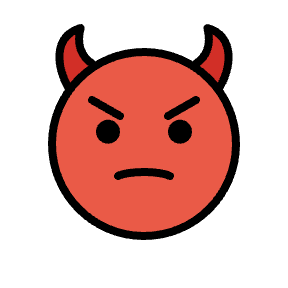 Core
Core
DMP
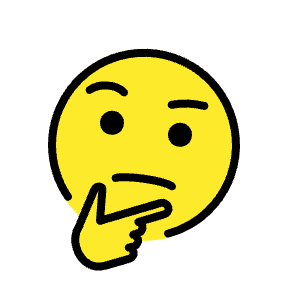 istate
Shared Cache
*istate
59
[Speaker Notes: From above real crypto examples, we have better understanding of how DMP gets involved in the chosen input attack.
But how do we protect ourselves from the DMP. Here are three intuitive ideas.
First, we can just turn off the DMP.
Although we don’t know how to do this on M1 and M2 chips, setting a data independent timing bit on M3 can effectively disable the DMP.
Second, the DMP only reacts on pointer values. Crypto implementations can apply random mask to critical crypto states.
Finally, we can use more restrictive scheduling policy to avoid co-location, so that the attacker cannot observe the DMP’s activity.]
Mitigations
Only M3 processor!
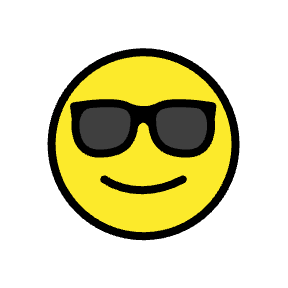 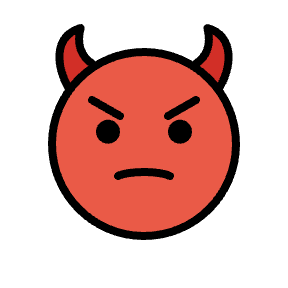 Disable DMP
Core
Core
DMP
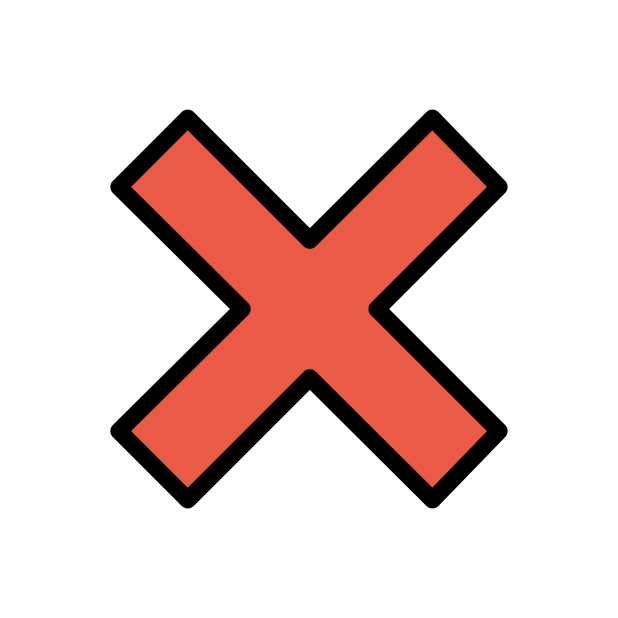 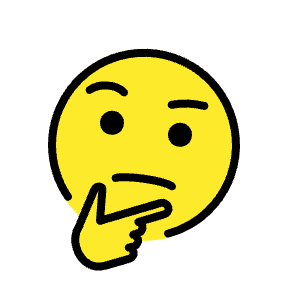 istate
Shared Cache
Set Data Independent Timing Bit
60
[Speaker Notes: From above real crypto examples, we have better understanding of how DMP involved in the chosen input attack.
But how do we protect ourselves from the DMP. Here are three intuitive ideas.
First, we can just turn off the DMP.
Although we don’t know how to do this on M1 and M2 chips, setting a data independent timing bit on M3 can effectively disable the DMP.
Second, the DMP only reacts on pointer values. Crypto implementations can apply random mask to critical crypto states.
Finally, we can use more restrictive scheduling policy to avoid co-location, so that the attacker cannot observe the DMP’s activity.]
Mitigations
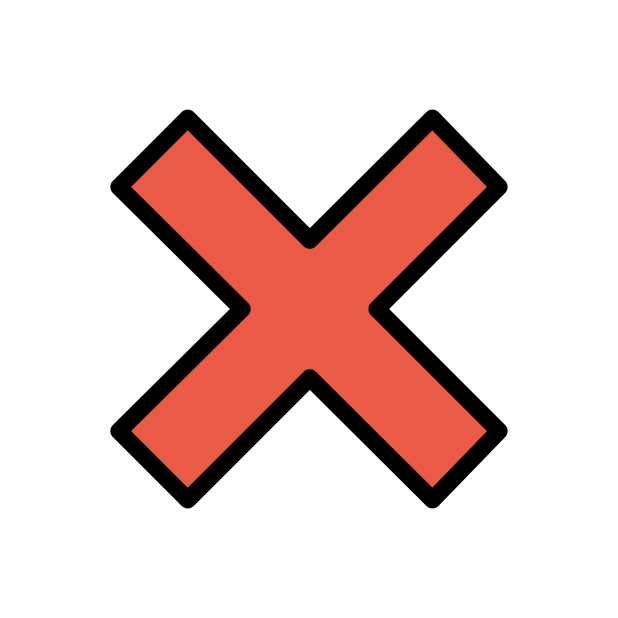 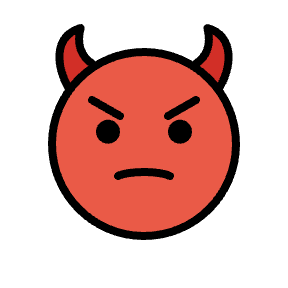 ptr
istate⊕rand
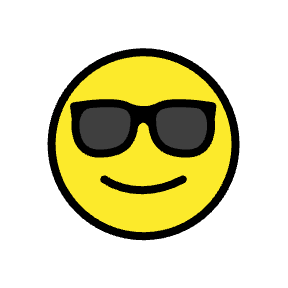 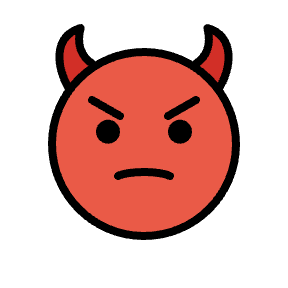 Disable DMP
Core
Core
Blinding
DMP
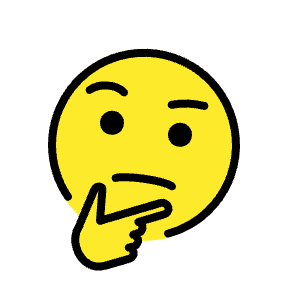 istate⊕rand
Shared Cache
*(istate⊕rand)
61
[Speaker Notes: From above real crypto examples, we have better understanding of how DMP involved in the chosen input attack.
But how do we protect ourselves from the DMP. Here are three intuitive ideas.
First, we can just turn off the DMP.
Although we don’t know how to do this on M1 and M2 chips, setting a data independent timing bit on M3 can effectively disable the DMP.
Second, the DMP only reacts on pointer values. Crypto implementations can apply random mask to critical crypto states.
Finally, we can use more restrictive scheduling policy to avoid co-location, so that the attacker cannot observe the DMP’s activity.]
Mitigations
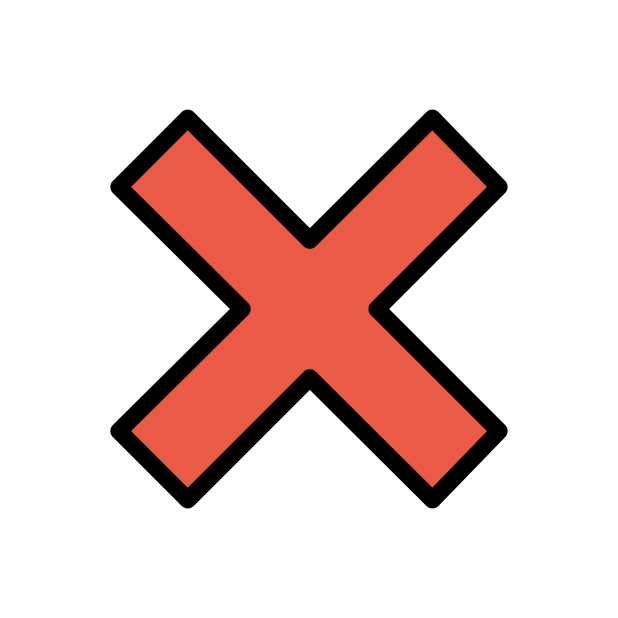 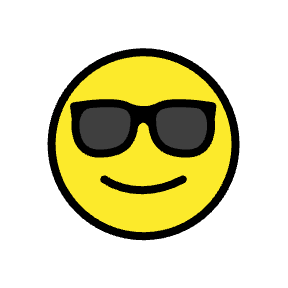 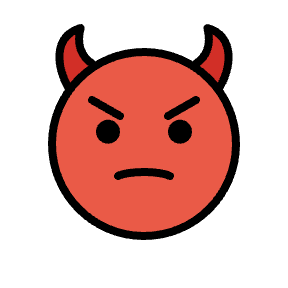 Disable DMP
Core
Core
Blinding
Prevent co-location
DMP
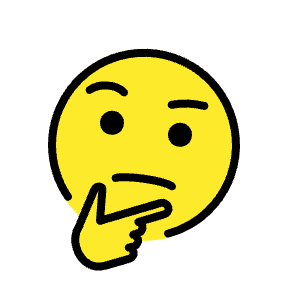 istate
Shared Cache
*istate
62
[Speaker Notes: From above real crypto examples, we have better understanding of how DMP involved in the chosen input attack.
But how do we protect ourselves from the DMP. Here are three intuitive ideas.
First, we can just turn off the DMP.
Although we don’t know how to do this on M1 and M2 chips, setting a data independent timing bit on M3 can effectively disable the DMP.
Second, the DMP only reacts on pointer values. Crypto implementations can apply random mask to critical crypto states.
Finally, we can use more restrictive scheduling policy to avoid co-location, so that the attacker cannot observe the DMP’s activity.]
Conclusion
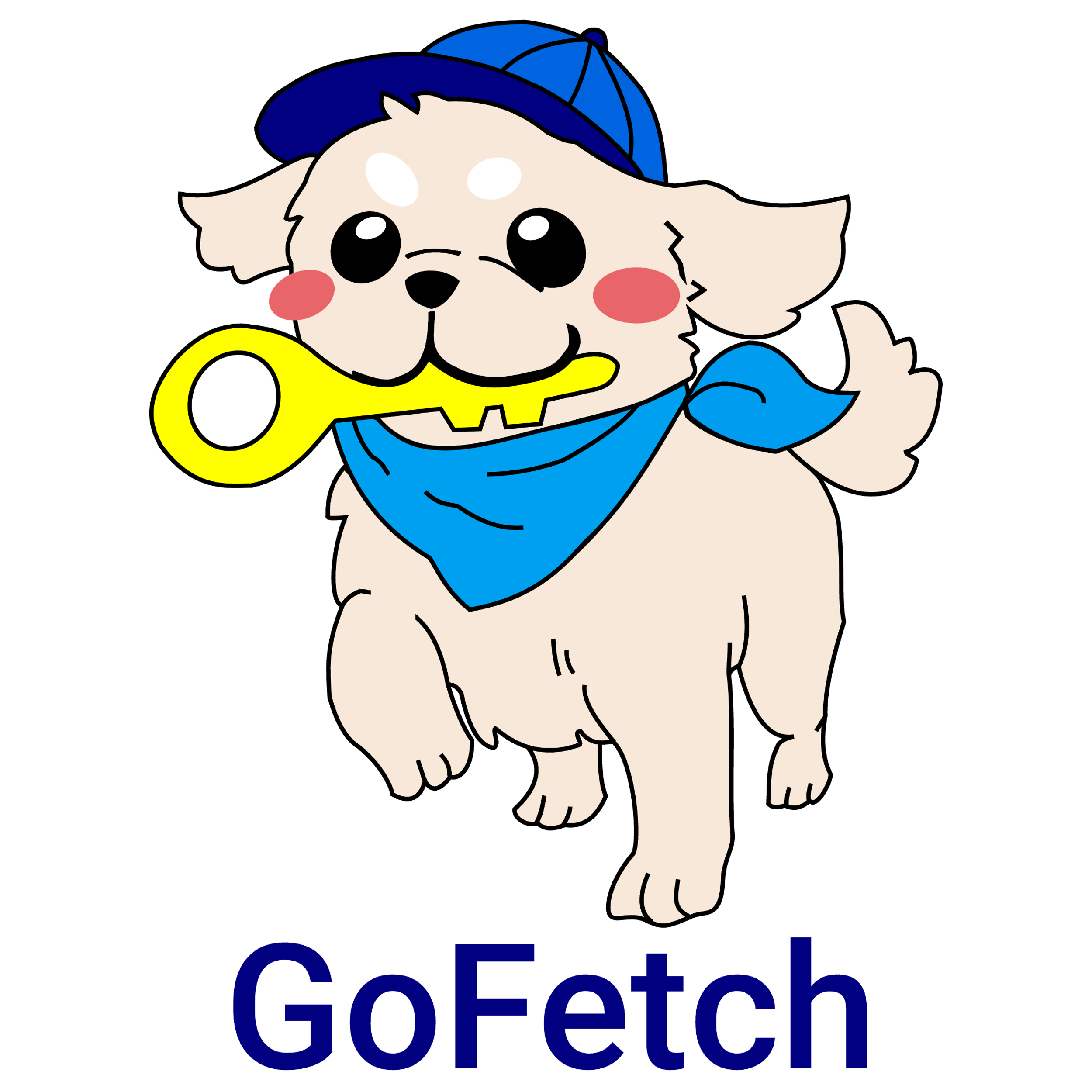 Data memory-dependent prefetchers (DMPs) put any pointers-like secret data at risk.
Exploiting DMPs to perform key extraction attacks to constant-time cryptography is feasible.
Check our Website:
gofetch.fail
boruc2@illinois.edu
63
[Speaker Notes: Thank you all~ I can take questions now.]
CRYSTALS-Kyber
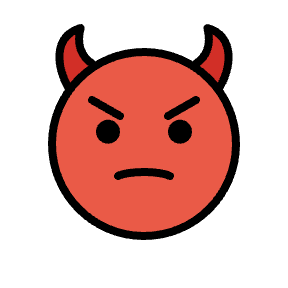 Key Mismatch Attack3
Original
64
3 Qin et al., ”A Systematic Approach and Analysis of Key Mismatch Attacks on Lattice-Based NIST Candidate KEMs”, ASIACRYPT’21.
[Speaker Notes: To understand this attack, we can simplify the process of encryption and decryption as follows.
First, before going into the encryption function, the input bit-string plaintext, or original message m is converted to a polynomial form mp.]
CRYSTALS-Kyber
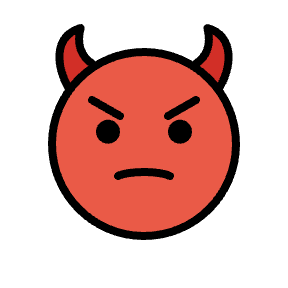 Key Mismatch Attack3
Original
65
3 Qin et al., ”A Systematic Approach and Analysis of Key Mismatch Attacks on Lattice-Based NIST Candidate KEMs”, ASIACRYPT’21.
[Speaker Notes: To understand this attack, we can simplify the process of encryption and decryption as follows.
First, before going into the encryption function, the input bit-string plaintext, or original message m is converted to a polynomial form mp.]
CRYSTALS-Kyber
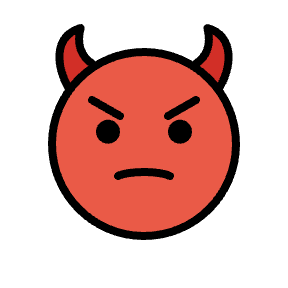 Key Mismatch Attack3
Original
66
3 Qin et al., ”A Systematic Approach and Analysis of Key Mismatch Attacks on Lattice-Based NIST Candidate KEMs”, ASIACRYPT’21.
[Speaker Notes: To convert a single bit of m to a coefficient of mp, Kyber maps the value1 to the coefficient q/2, and maps value 0 to coefficient 0.]
CRYSTALS-Kyber
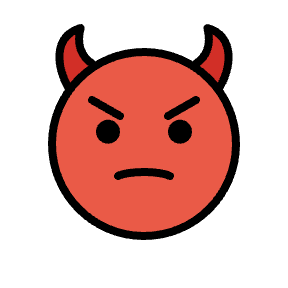 Key Mismatch Attack3
Original
67
3 Qin et al., ”A Systematic Approach and Analysis of Key Mismatch Attacks on Lattice-Based NIST Candidate KEMs”, ASIACRYPT’21.
[Speaker Notes: And then mp will go over both encryption and decryption function.
The output of decryption function is mp’. mp’ equals to mp plus an error term, capital E.]
CRYSTALS-Kyber
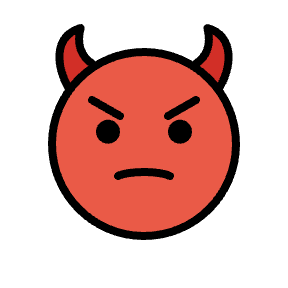 Key Mismatch Attack3
Original
Decrypted
68
3 Qin et al., ”A Systematic Approach and Analysis of Key Mismatch Attacks on Lattice-Based NIST Candidate KEMs”, ASIACRYPT’21.
[Speaker Notes: Finally, polynomial mp’ is converted to the decrypted message m’.
For each coefficient of mp’, if it is between q/4 and 3q/4, in other words, it points to the orange region, then it is converted to value 1 in m. If it points to the green region, then it is converted to value 0 in m.]
CRYSTALS-Kyber
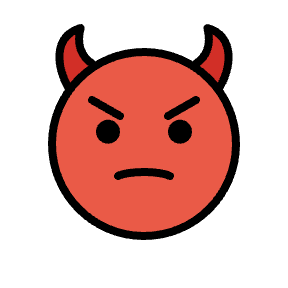 Key Mismatch Attack3
Original
Decrypted
69
3 Qin et al., ”A Systematic Approach and Analysis of Key Mismatch Attacks on Lattice-Based NIST Candidate KEMs”, ASIACRYPT’21.
[Speaker Notes: Mismatch happens when the error, capital E is too big that it makes corresponding coefficients of mp and mp’ point to different region]
CRYSTALS-Kyber
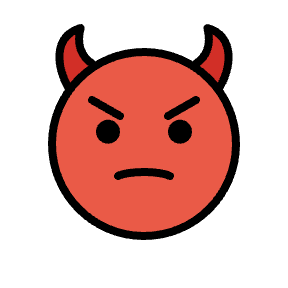 Key Mismatch Attack3
Original
Decrypted
Bit Flip!!
70
3 Qin et al., ”A Systematic Approach and Analysis of Key Mismatch Attacks on Lattice-Based NIST Candidate KEMs”, ASIACRYPT’21.
[Speaker Notes: As a result, we can see one bit flip between original message m and decrypted message m’.]
CRYSTALS-Kyber
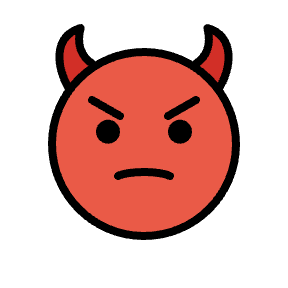 Key Mismatch Attack3
chosen input
secret
Bold symbol refers to vector of polynomial.
71
3 Qin et al., ”A Systematic Approach and Analysis of Key Mismatch Attacks on Lattice-Based NIST Candidate KEMs”, ASIACRYPT’21.
[Speaker Notes: If we take a closer look at the capital E, we will find that it consists of secret s and other chosen input terms.]
CRYSTALS-Kyber
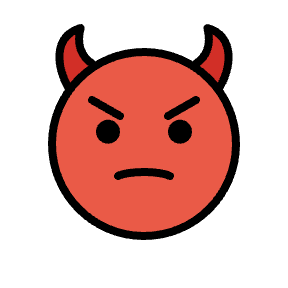 Key Mismatch Attack3
chosen input
chosen input
Simplify
secret
secret
Bold symbol refers to vector of polynomial.
72
3 Qin et al., ”A Systematic Approach and Analysis of Key Mismatch Attacks on Lattice-Based NIST Candidate KEMs”, ASIACRYPT’21.
[Speaker Notes: Since the attacker can control the chosen input part, this expression can be simplified as e2 + s. e2 is the chosen input and s is the secret.]
CRYSTALS-Kyber
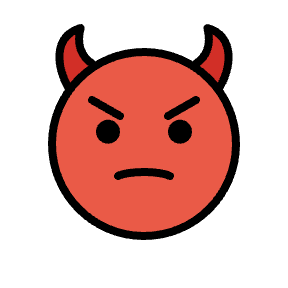 Key Mismatch Attack3
73
3 Qin et al., ”A Systematic Approach and Analysis of Key Mismatch Attacks on Lattice-Based NIST Candidate KEMs”, ASIACRYPT’21.
[Speaker Notes: And then we can have a clear picture of the mapping from mp’ to the decrypted plaintext m’.
Let’s say one bit of plaintext m is 1, then the corresponding coefficient mp would be q over 2.]
CRYSTALS-Kyber
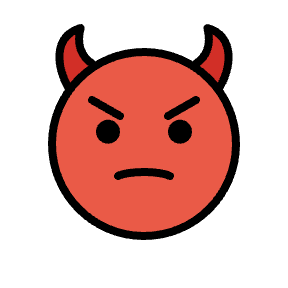 Key Mismatch Attack3
74
3 Qin et al., ”A Systematic Approach and Analysis of Key Mismatch Attacks on Lattice-Based NIST Candidate KEMs”, ASIACRYPT’21.
[Speaker Notes: mp’ is the sum of mp, e2 and s. if e2+s is less than q / 4, mp’ will still point to orange region, which says corresponding bit of m’ is 1, the same as m. So no mismatch. Cool]
CRYSTALS-Kyber
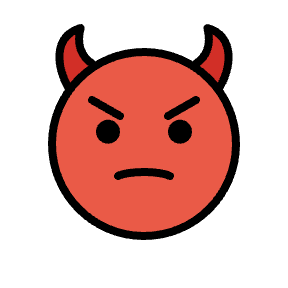 Key Mismatch Attack3
75
3 Qin et al., ”A Systematic Approach and Analysis of Key Mismatch Attacks on Lattice-Based NIST Candidate KEMs”, ASIACRYPT’21.
[Speaker Notes: if e2+s is greater or equal q / 4, mp’ will point to green region, which says corresponding bit of m’ is 0. Oops! Bit flip and mismatch happens.]
CRYSTALS-Kyber
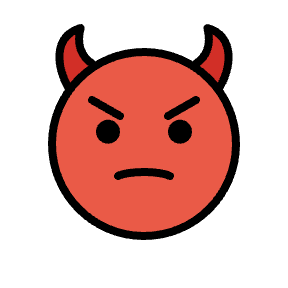 Key Mismatch Attack3
76
3 Qin et al., ”A Systematic Approach and Analysis of Key Mismatch Attacks on Lattice-Based NIST Candidate KEMs”, ASIACRYPT’21.
[Speaker Notes: With the knowledge of whether mismatch happens for a certain bit, we can construct inequations with regard to corresponding coefficient of secret s.
We can further tweak e2 to get more inequations, and finalize the value of the secret s.]
CRYSTALS-Kyber
CCA-KEM built on a CPA-PKE scheme.
77
[Speaker Notes: To understand this attack, we only need to focus on the construction of the decryption function. Variables here are polynomials.
m is plaintext and m’ is the output of the decryption, which may not equal to m when mismatch happens.
The output of the decryption function could be interpreted as XOR plaintext m with a mask.
This mask comes from scaling down and rounding each coefficient of capital E to either 0 or 1.]
CRYSTALS-Kyber
CCA-KEM built on a CPA-PKE scheme.
chosen input
secret
Bold symbol refers to vector of polynomial.
78
[Speaker Notes: If we take a closer look at the capital E, we will find that s is the secret and other components are all chosen inputs.]
CRYSTALS-Kyber
CCA-KEM built on a CPA-PKE scheme.
chosen input
secret
Bold symbol refers to vector of polynomial.
79
[Speaker Notes: If we take a closer look at the capital E, we will find that s is the secret and other components are all chosen inputs.]
CRYSTALS-Kyber
CCA-KEM built on a CPA-PKE scheme.
chosen input
secret
80
[Speaker Notes: Since the attacker can tweak all the chosen inputs, we can simplify the expression as e2 + s, where e2 is the chosen input and the s is the secret.]
CRYSTALS-Kyber
CCA-KEM built on a CPA-PKE scheme.
…
1
0
0
…
0
0
0
…
1
0
0
81
[Speaker Notes: Now we can visualize the XOR operation and see when the mismatch takes place.
For one coefficient, if e2 + s is less than q over 4, then the mask will be 0, and m will equal m’. No mismatch happens.]
CRYSTALS-Kyber
CCA-KEM built on a CPA-PKE scheme.
…
1
0
0
…
0
0
0
…
1
0
0
Bit Flip!!
82
[Speaker Notes: If e2 + s is greater or equal to q over 4, then the mask will be 1. A bit mismatch or flip happens between m and m’.
If the attacker could get m and m’ or whether there is a bit flip, then it can construct an inequation regarding the secret s.
With multiple inequations, the secret s could be recovered.]
Key Observations of Apple DMP
Core
What is the memory access pattern required?
L1 Cache
Where does the DMP scan for pointers?
L1 Fills
data
data2
data8
data1
data3
How does DMP determine pointers to dereference in each line?
…
addr
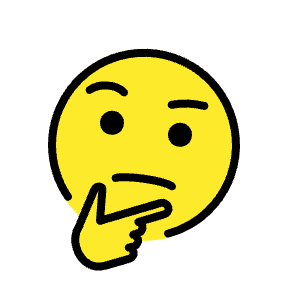 data2
=
addr
DMP
83
[Speaker Notes: For each chunk, the DMP adopts a heuristic filter that only considers the pointer value having the same upper 32-bit prefix as the virtual address where it is located.]
Key Observations of Apple DMP
Core
What is the memory access pattern required?
L1 Cache
Where does the DMP scan for pointers?
L1 Fills
data
data2
data8
data1
data3
How does DMP determine pointers to dereference in each line?
…
addr
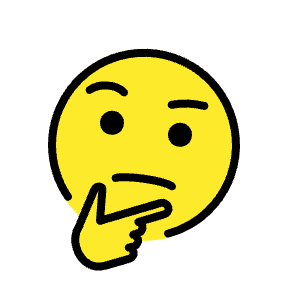 Valid Address!
data2
=
addr
DMP
84
[Speaker Notes: Meanwhile, to successfully perform the pointer dereferences, the target must map to a valid memory region within the process.]
Key Observations of Apple DMP
Core
What is the memory access pattern required?
L1 Cache
Where does the DMP scan for pointers?
L1 Fills
data
data2
data8
data1
data3
How does DMP determine pointers to dereference in each line?
…
addr
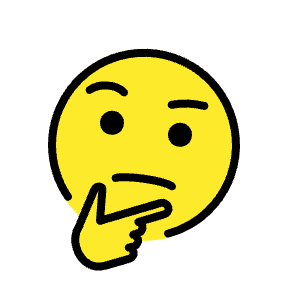 Valid Address!
data2
=
addr
DMP
More details in the paper
85
[Speaker Notes: More details about DMP’s behaviors are in the paper.]
Constant-Time Programming
A paradigm to harden the code against side-channel.
Duration of execution does not depend on the secret.
86
[Speaker Notes: Let’s start with the constant-time programming! Constant-time programming is a paradigm to harden the code against side-channel attack. Basically, it means that any secret information doesn’t influence the usage of the hardware resource and how long a bunch of instructions take.
Since such a golden rule is too abstract to follow, we have three best practices it implies.
That is. Secret data cannot determine the control follow, cannot pass to time-variable instruction operands, cannot decide the memory address to access.
All of them are subject to timing attack or cache attacks.]
Constant-Time Programming
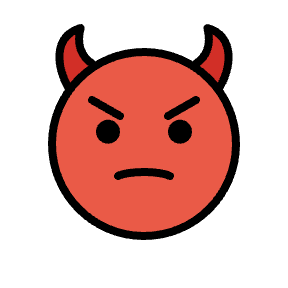 Control-Flow
A paradigm to harden the code against side-channel.
Duration of execution and hardware usage do not depend on the secret.
if (secret) {
    ...
}
87
[Speaker Notes: Let’s start with the constant-time programming! Constant-time programming is a paradigm to harden the code against side-channel attack. Basically, it means that any secret information doesn’t influence the usage of the hardware resource and how long a bunch of instructions take.
Since such a golden rule is too abstract to follow, we have three best practices it implies.
That is. Secret data cannot determine the control follow, cannot pass to time-variable instruction operands, cannot decide the memory address to access.
All of them are subject to timing attack or cache attacks.]
Constant-Time Programming
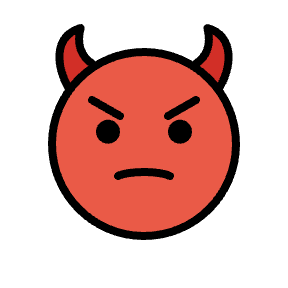 Control-Flow
A paradigm to harden the code against side-channel.
Duration of execution and hardware usage do not depend on the secret.
if (secret) {
    ...
}
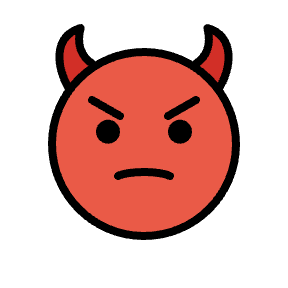 Time-Variable Instruction
DIV secret
88
[Speaker Notes: Let’s start with the constant-time programming! Constant-time programming is a paradigm to harden the code against side-channel attack. Basically, it means that any secret information doesn’t influence the usage of the hardware resource and how long a bunch of instructions take.
Since such a golden rule is too abstract to follow, we have three best practices it implies.
That is. Secret data cannot determine the control follow, cannot pass to time-variable instruction operands, cannot decide the memory address to access.
All of them are subject to timing attack or cache attacks.]
Cache attacks
Core
What is a cache?
A layer to reduce memory access latency.
Cache
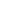 DRAM
89
[Speaker Notes: Firstly, let's do a quick recap of cache attacks.
So, what is a cache?
A cache is a layer between CPU cores and main memory aimed at reducing memory access latency.]
Cache attacks
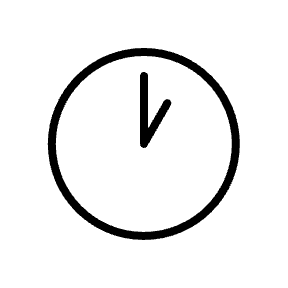 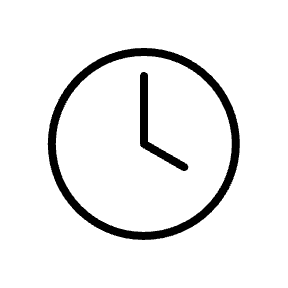 Core
What is a cache?
A layer to reduce memory access latency.
Cache miss costs longer time than cache hit.
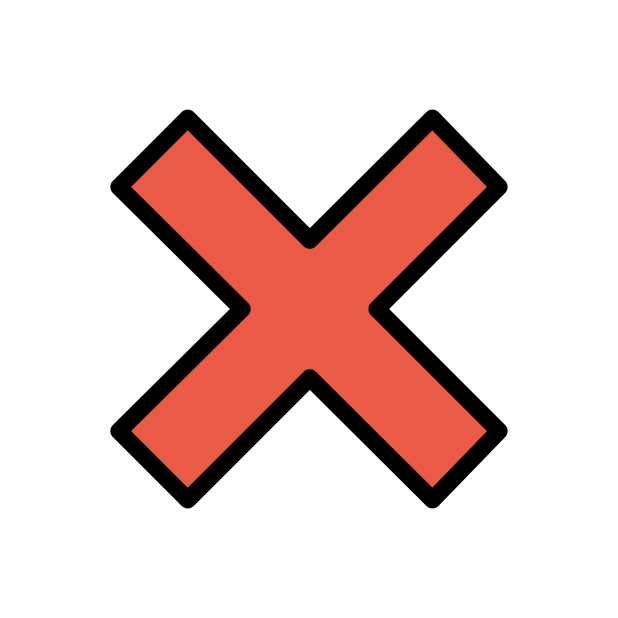 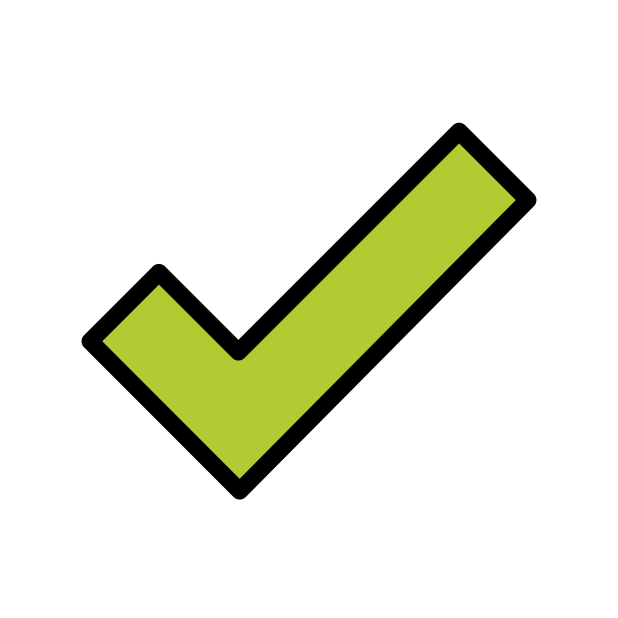 Cache
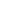 DRAM
90
[Speaker Notes: When a core tries to load a data, if the data is in the cache, then it will be fast to retrieve; Otherwise, we need to get to the DRAM to fetch the data, which costs longer time.]
Cache attacks
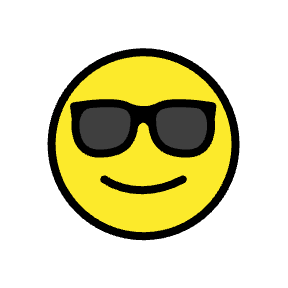 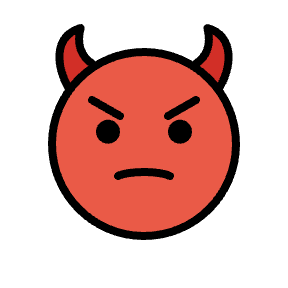 Core
Core
What is a cache?
A layer to reduce memory access latency.
Cache miss costs longer time than cache hit.
Cache is shared by multi-processes or even multi-cores.
Shared Cache
91
[Speaker Notes: Typically, a cache is shared by multi-processes on the same core, or even across cores.]
Cache attacks
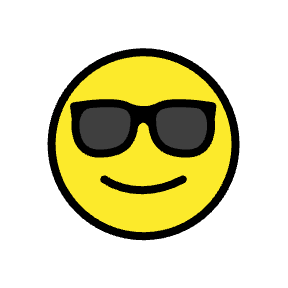 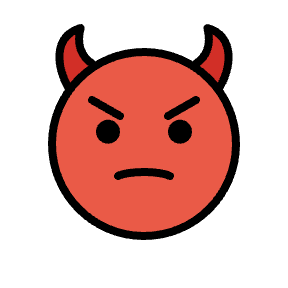 Core
Core
What is a cache?
A layer to reduce memory access latency.
Cache miss costs longer time than cache hit.
Cache is shared by multi-processes or even multi-cores.
Set-associative cache.
set 0
…
set i
…
set n
Shared Cache
92
[Speaker Notes: Cache is usually organized in a set-associative manner, where the set id is determined by a certain part of the memory address and when all the ways/columns in the target set are occupied by other cache lines, one of them will be replaced by the new line.]
Cache attacks
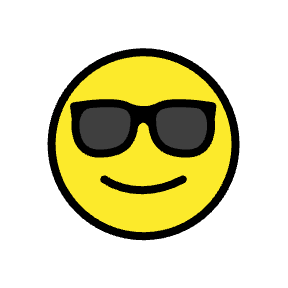 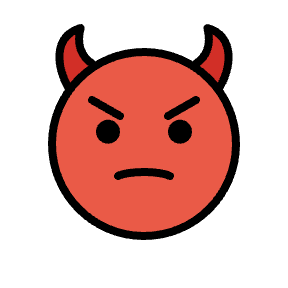 Core
Core
set 0
…
set i
…
set n
Shared Cache
93
[Speaker Notes: Let's see a victim's code snippet. First, it loads the secret sec from the memory. And later, it treats the sec as a memory address to perform a data load.]
Cache attacks
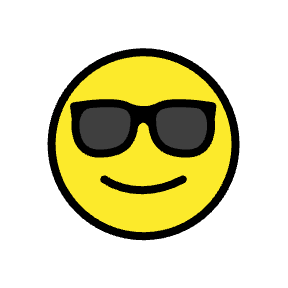 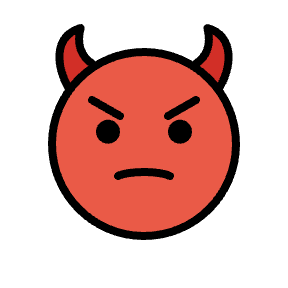 Core
Core
set 0
…
set i
…
set n
Shared Cache
94
[Speaker Notes: To learn the sec, before victim's second load, the attacker loads bunch of data to prime the whole cache.]
Cache attacks
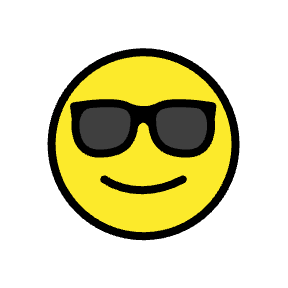 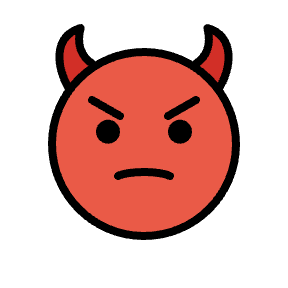 Core
Core
set 0
…
set i
…
set n
Shared Cache
95
[Speaker Notes: And then, victim loads address sec, which replaces one block in set i.]
Cache attacks
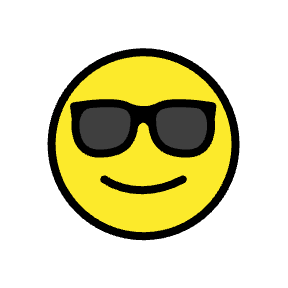 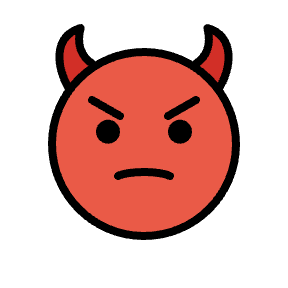 Core
Core
set 0
…
set i
Hit
Hit
Miss
Hit
…
set n
Shared Cache
96
[Speaker Notes: Finally, the attacker re-accesses all the data it has loaded and measures their access latency. Apparently, when it goes through set i, one of lines will need longer time to get back.]
Cache attacks
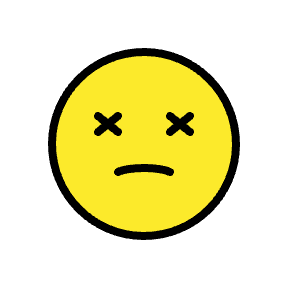 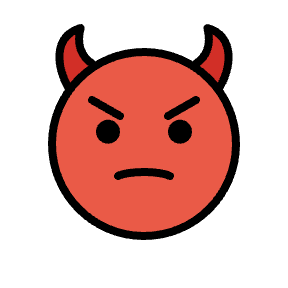 Core
Core
set 0
…
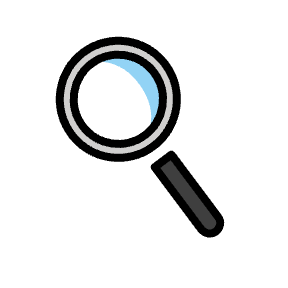 set i
Hit
Hit
Miss
Hit
sec leaks!
…
set n
Shared Cache
97
[Speaker Notes: According to the set number, the attacker can learn partial information of sec.]
No!
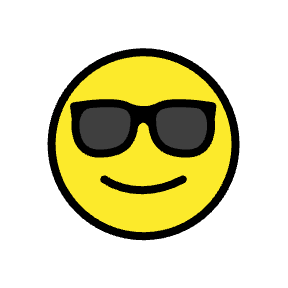 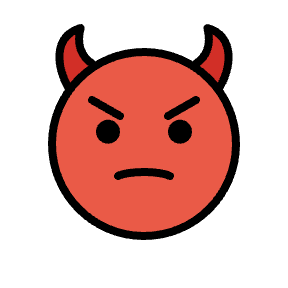 We found that data memory-dependent prefetcher (DMP) on Apple M-series CPU could treat data as memory address and perform access.
Core
Core
DMP
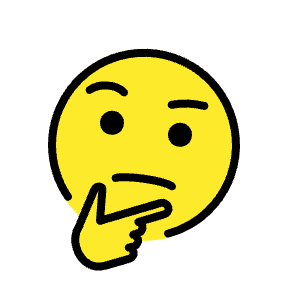 set 0
sec
…
pointer or not?
set i
…
set n
Shared Cache
98
[Speaker Notes: Obviously, the answer is NO. That is why I am here today.
Our new discovery toward data memory-dependent prefetcher or DMP on Apple m-series CPUs shows that the DMP could treat data as memory address and perform the access on the behalf of the program.

When the victim loads sec from the memory, the DMP will scan sec and think about whether it is a pointer or not.]
No!
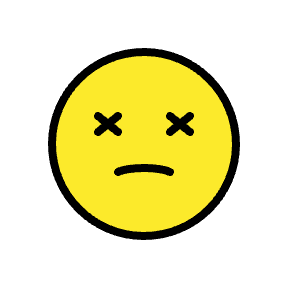 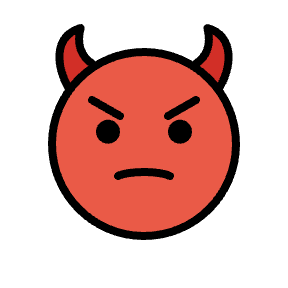 We found that data memory-dependent prefetcher (DMP) on Apple M-series CPU could treat data as memory address and perform access.
Core
Core
DMP
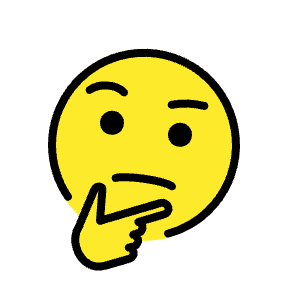 set 0
sec
…
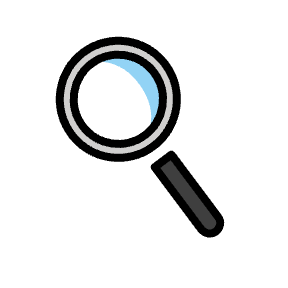 *sec
set i
Hit
Hit
Miss
Hit
sec leaks!
…
set n
Shared Cache
99
[Speaker Notes: If it believes that it is a pointer, then it will dereference it. Just like insert a load instruction in the code. The sec is leaked again!]
No!
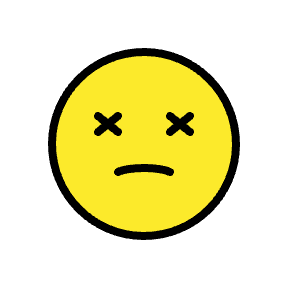 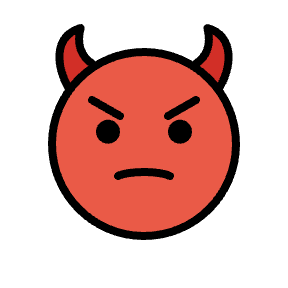 DMP does not understand the program semantic and puts any data 
brought from the memory
looks like pointer 
at risk.
Core
Core
DMP
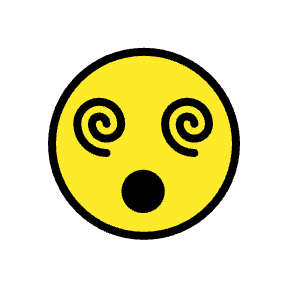 set 0
sec
…
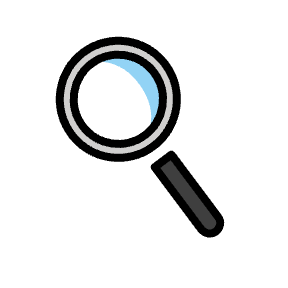 *sec
set i
Hit
Hit
Miss
Hit
sec leaks!
…
set n
Shared Cache
100
[Speaker Notes: We need to point out that DMP does not understand the actual usage of sec. It might just a normal data brought from the memory, but looks like pointer. Its appearance induces the DMP to leak it.]
A Constant-Time Code Example
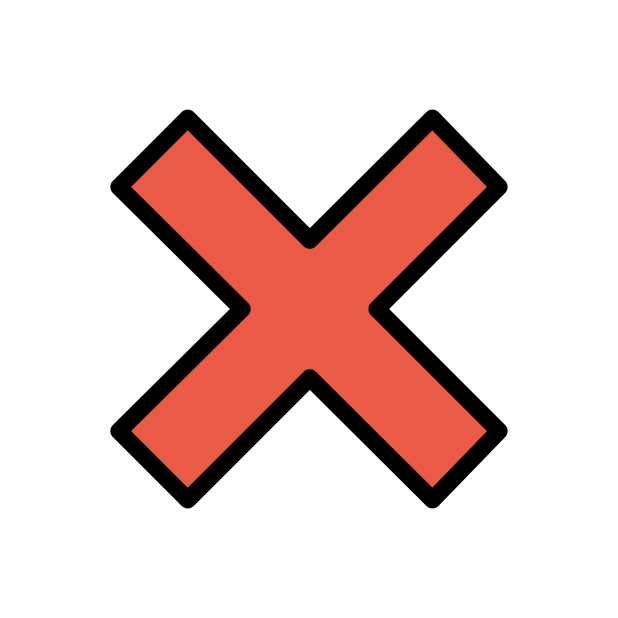 Memory Address
Apple DMP could treat data as memory address and perform access.
101
[Speaker Notes: Obviously No! Hardware is usually unfriendly and implicitly violates the rules. That is why I am here today.

Our new discovery toward data memory-dependent prefetcher or DMP on Apple m-series CPUs shows that the DMP could treat data as memory address and perform the access on the behalf of the program.

When the victim loads sec from the memory, the DMP will scan sec and think about whether it is a pointer or not. If it believes that it is a pointer, then it will dereference it. Just like insert a load instruction in the code. This load operation would leave a secret dependent trace in the cache. And cache state is observable to a co-location attacker through traditional cache side-channels.

We need to point out that DMP does not understand the actual usage of sec. It might just a normal data brought from the memory, but look like pointer. Its appearance induces the DMP to leak it.

You may have heard Augury before. It was the first work discovering DMP in Apple M1 chips. However, it has a totally different DMP activation model and underestimates the leakage of the DMP.]
A Constant-Time Code Example
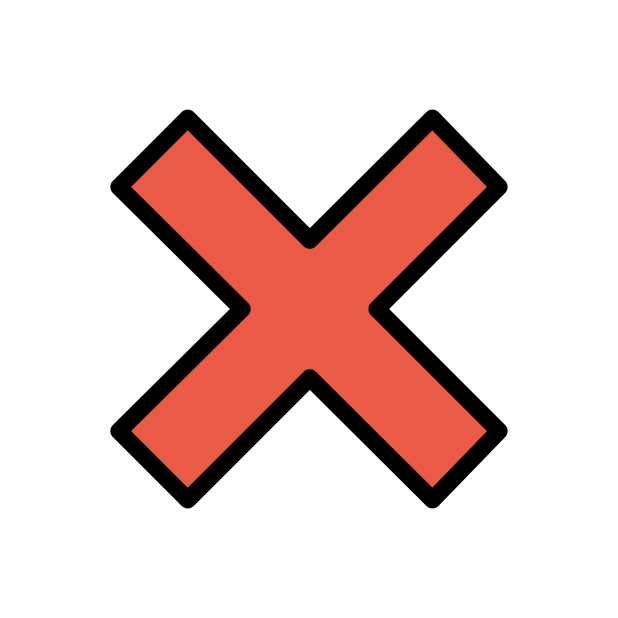 Memory Address
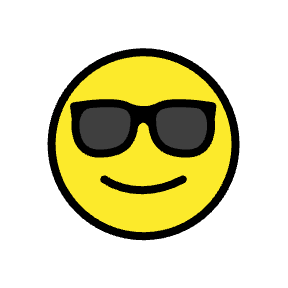 Core
Apple DMP could treat data as memory address and perform access.
DMP
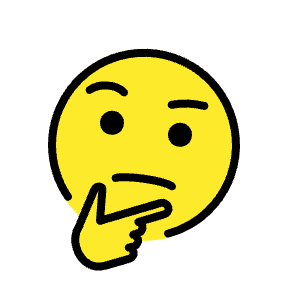 secret
Shared Cache
Pointer?
102
[Speaker Notes: Obviously No! Hardware is usually unfriendly and implicitly violates the rules. That is why I am here today.

Our new discovery toward data memory-dependent prefetcher or DMP on Apple m-series CPUs shows that the DMP could treat data as memory address and perform the access on the behalf of the program.

When the victim loads sec from the memory, the DMP will scan sec and think about whether it is a pointer or not. If it believes that it is a pointer, then it will dereference it. Just like insert a load instruction in the code. This load operation would leave a secret dependent trace in the cache. And cache state is observable to a co-location attacker through traditional cache side-channels.

We need to point out that DMP does not understand the actual usage of sec. It might just a normal data brought from the memory, but look like pointer. Its appearance induces the DMP to leak it.

You may have heard Augury before. It was the first work discovering DMP in Apple M1 chips. However, it has a totally different DMP activation model and underestimates the leakage of the DMP.]
A Constant-Time Code Example
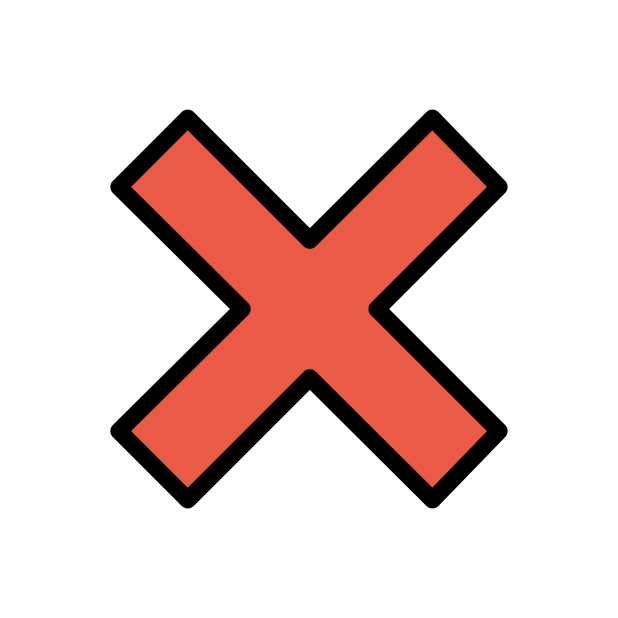 Memory Address
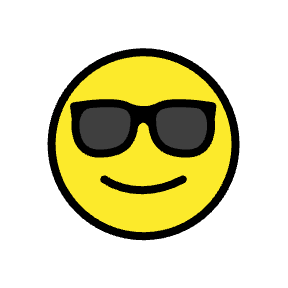 Core
Apple DMP could treat data as memory address and perform access.
DMP
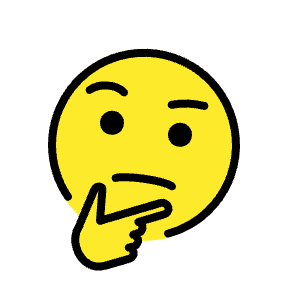 secret
Shared Cache
*secret
103
[Speaker Notes: Obviously No! Hardware is usually unfriendly and implicitly violates the rules. That is why I am here today.

Our new discovery toward data memory-dependent prefetcher or DMP on Apple m-series CPUs shows that the DMP could treat data as memory address and perform the access on the behalf of the program.

When the victim loads sec from the memory, the DMP will scan sec and think about whether it is a pointer or not. If it believes that it is a pointer, then it will dereference it. Just like insert a load instruction in the code. This load operation would leave a secret dependent trace in the cache. And cache state is observable to a co-location attacker through traditional cache side-channels.

We need to point out that DMP does not understand the actual usage of sec. It might just a normal data brought from the memory, but look like pointer. Its appearance induces the DMP to leak it.

You may have heard Augury before. It was the first work discovering DMP in Apple M1 chips. However, it has a totally different DMP activation model and underestimates the leakage of the DMP.]
A Constant-Time Code Example
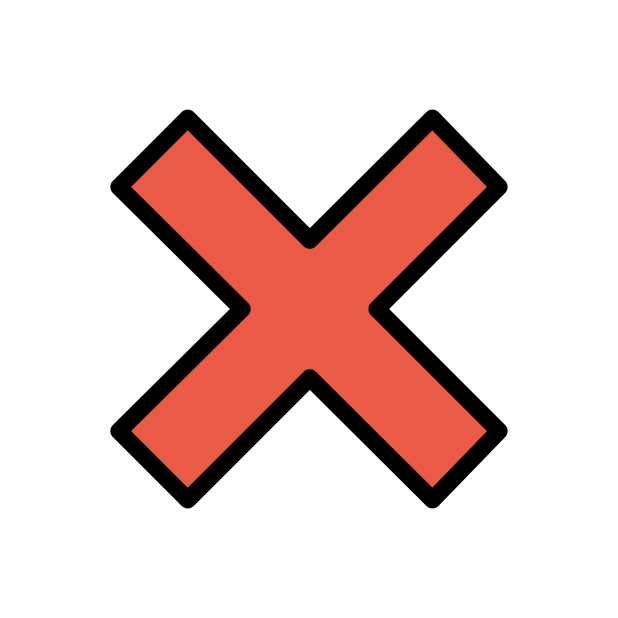 Memory Address
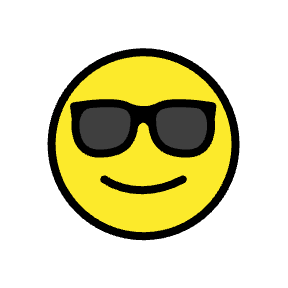 Core
Apple DMP could treat data as memory address and perform access.
DMP
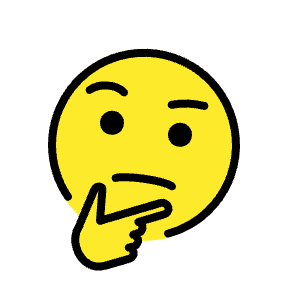 secret
Shared Cache
Load [secret] // DMP ACCESS
*secret
104
[Speaker Notes: Obviously No! Hardware is usually unfriendly and implicitly violates the rules. That is why I am here today.

Our new discovery toward data memory-dependent prefetcher or DMP on Apple m-series CPUs shows that the DMP could treat data as memory address and perform the access on the behalf of the program.

When the victim loads sec from the memory, the DMP will scan sec and think about whether it is a pointer or not. If it believes that it is a pointer, then it will dereference it. Just like insert a load instruction in the code. This load operation would leave a secret dependent trace in the cache. And cache state is observable to a co-location attacker through traditional cache side-channels.

We need to point out that DMP does not understand the actual usage of sec. It might just a normal data brought from the memory, but look like pointer. Its appearance induces the DMP to leak it.

You may have heard Augury before. It was the first work discovering DMP in Apple M1 chips. However, it has a totally different DMP activation model and underestimates the leakage of the DMP.]
A Constant-Time Code Example
Apple DMP could treat loaded data as memory address and perform access.
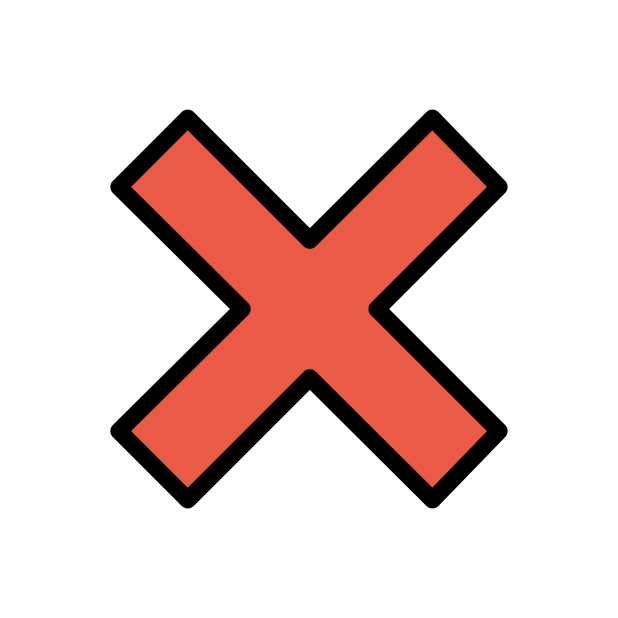 Memory Address
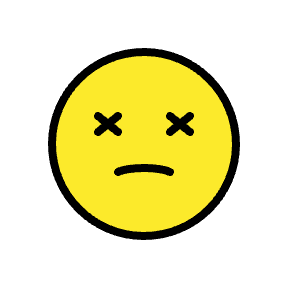 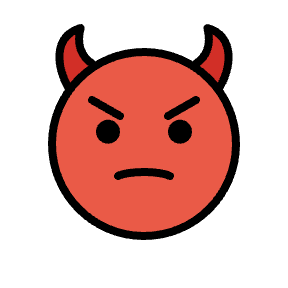 Core
Core
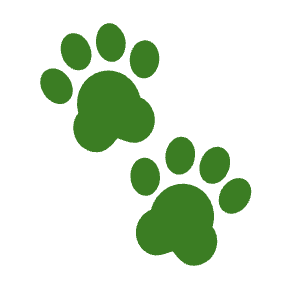 DMP
ptr2
Augury1
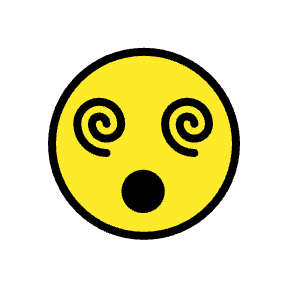 secret
Shared Cache
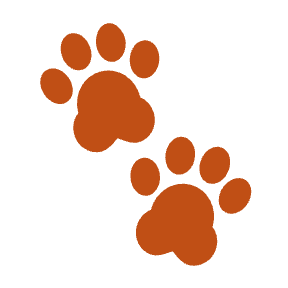 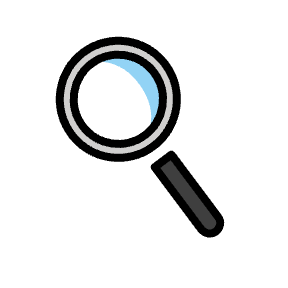 *secret
ptr1
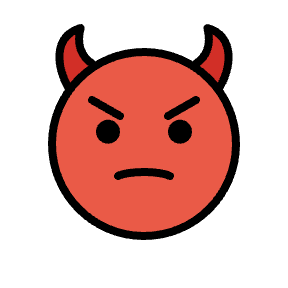 GoFetch
105
1 Vicarte, et al., "Augury: Using data memory-dependent prefetchers to leak data at rest," SP’22.
[Speaker Notes: All right~ Let’s go through a simple constant-time code example. Just a one-line code.
A secret value is loaded from a non-secret address.
Since there is no control divergence, no secret-dependent memory address, and no time-variable operation, it follows all three principles we just mentioned.
So, are we safe now?
Obviously No! That is why I am here today.
Our discovery towards data memory-dependent prefetcher or DMP on Apple m-series CPUs shows that this piece of hardware could make a constant-time code non-constant-time. To be precise, we find that DMP will make this line of code violate the second principle, secret-dependent memory access.
The reason is that the DMP could treat any data loaded from the memory as an address and perform memory access.
For example, let’s say the secret could be one of distinct pointer values (pointer1 or pointer 2).
When the secret is loaded from the memory, the DMP will activate for potential pointer value and dereference it. If the secret equals pointer 1, then pointer 1 will be dereferenced; otherwise, pointer 2 will be dereferenced. Dereferencing different pointers will leave different cache states, which are observable by a co-location attacker. Therefore, the attacker can tell whether the secret is pointer 1 or 2.
You may have heard Augury before. It was the first work discovering DMP in Apple M1 chips. However, it has a different view of DMP activation and underestimates the leakage of the DMP.]
Data Memory-Dependent Prefetcher (DMP)
A class of Hardware Prefetcher
Fetch data used in the future
E.g. Stride Prefetcher
for (i = 0; i < N; i++)
    arr[i];
Training
Prefetching
…
…
arr[M-1]
arr[0]
arr[1]
arr[2]
arr[N-1]
arr[N]
106
[Speaker Notes: Before we dive into the attack, let's understand the DMP better.]
Data Memory-Dependent Prefetcher (DMP)
A class of Hardware Prefetcher
Fetch data used in the future
E.g. Stride Prefetcher
DMP deals with irregular access pattern directed by content
E.g. Add a de-reference operator on arr[i]
for (i = 0; i < N; i++)
    *arr[i];
*
*
*
*
*
*
Training
Prefetching
…
…
arr[M-1]
arr[0]
arr[1]
arr[2]
arr[N-1]
arr[N]
107
Apple DMP – No training required
// arr fits in a cache line
uint64_t  arr[8];

// fill arr[8] with test 
   addresses

FLUSH_CACHE();

tmp += arr[0];

// measure access latency to        
   test addresses
…
arr[0]
arr[1]
arr[2]
arr[7]
arr
2
0
7
1
Data_Buf
108
Apple DMP – No training required
// arr fits in a cache line
uint64_t  arr[8];

// fill arr[8] with test 
   addresses

FLUSH_CACHE();

tmp += arr[0];

// measure access latency to        
   test addresses
Load
…
arr[0]
arr[1]
arr[2]
arr[7]
arr
2
0
7
1
Data_Buf
109
Apple DMP – No training required
// arr fits in a cache line
uint64_t  arr[8];

// fill arr[8] with random 
   numbers

FLUSH_CACHE();

tmp += arr[0];

// measure access latency to        
   test addresses
Load
…
arr[0]
arr[1]
arr[2]
arr[7]
arr
2
0
7
1
Data_Buf
110
Apple DMP – No training required
// arr fits in a cache line
uint64_t  arr[8];

// fill arr[8] with test 
   addresses/random numbers

FLUSH_CACHE();

tmp += arr[0];

// measure access latency to        
   test addresses
111
Apple DMP-Aided Chosen-Input Attack
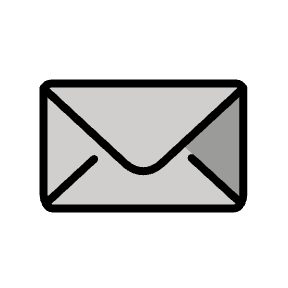 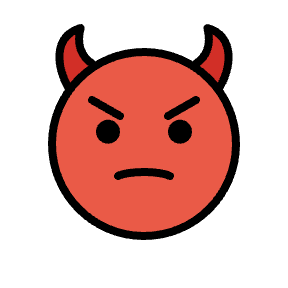 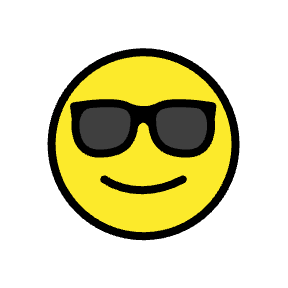 Core
…
L1 Cache
…
112
Apple DMP-Aided Chosen-Input Attack
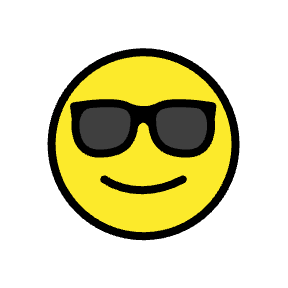 Core
…
L1 Cache
…
113
Apple DMP-Aided Chosen-Input Attack
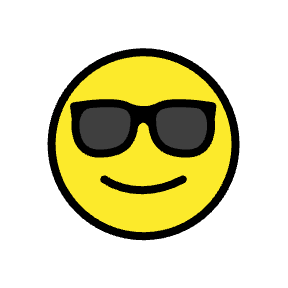 Core
…
L1 Cache
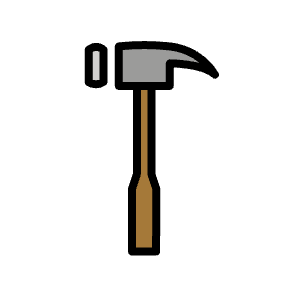 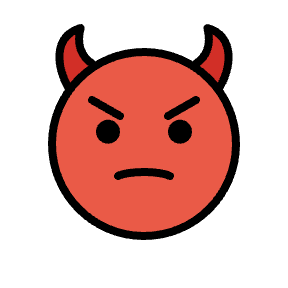 …
114
Apple DMP-Aided Chosen-Input Attack
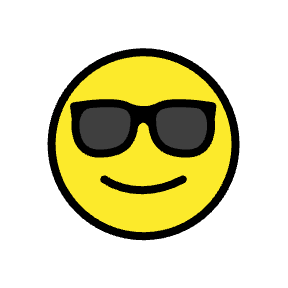 Core
…
L1 Cache
…
L1 Fills
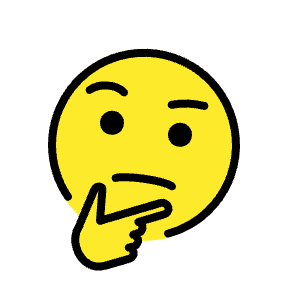 DMP
115
Apple DMP-Aided Chosen-Input Attack
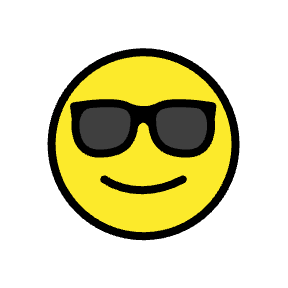 Core
…
L1 Cache
…
L1 Fills
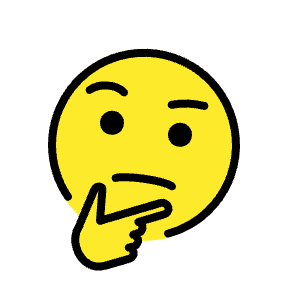 DMP
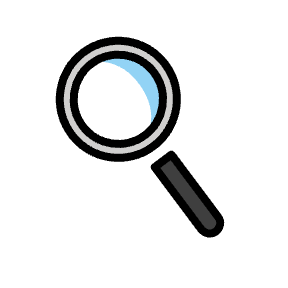 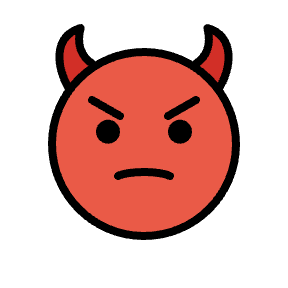 More details in the paper
116
RSA-2048
0···0
recovered prefix
?
To be leaked
Trailing
0···0
recovered prefix
1
0···0
0···0
ptrs
n-1
560-n
16
1024
448
n-th
=
117
OpenSSL Diffie-Hellman
118
CRYSTALS-Dilithium
119
GoFetch:Breaking Constant-Time Cryptographic Implementations Using Data Memory-Dependent Prefetchers
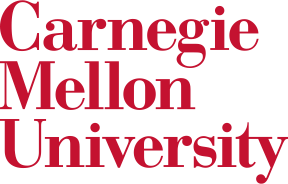 Boru Chen, Yingchen Wang, Pradyumna Shome, 
Christopher Fletcher, David Kohlbrenner, Riccardo Paccagnella,
Daniel Genkin
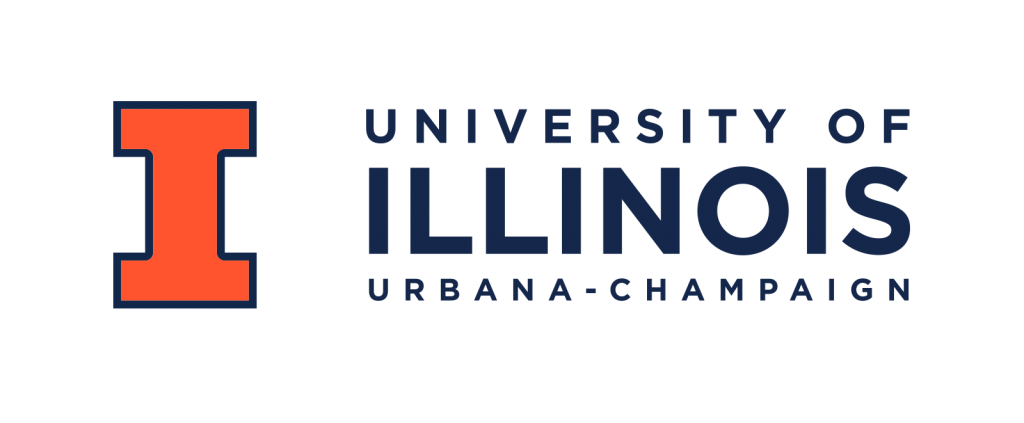 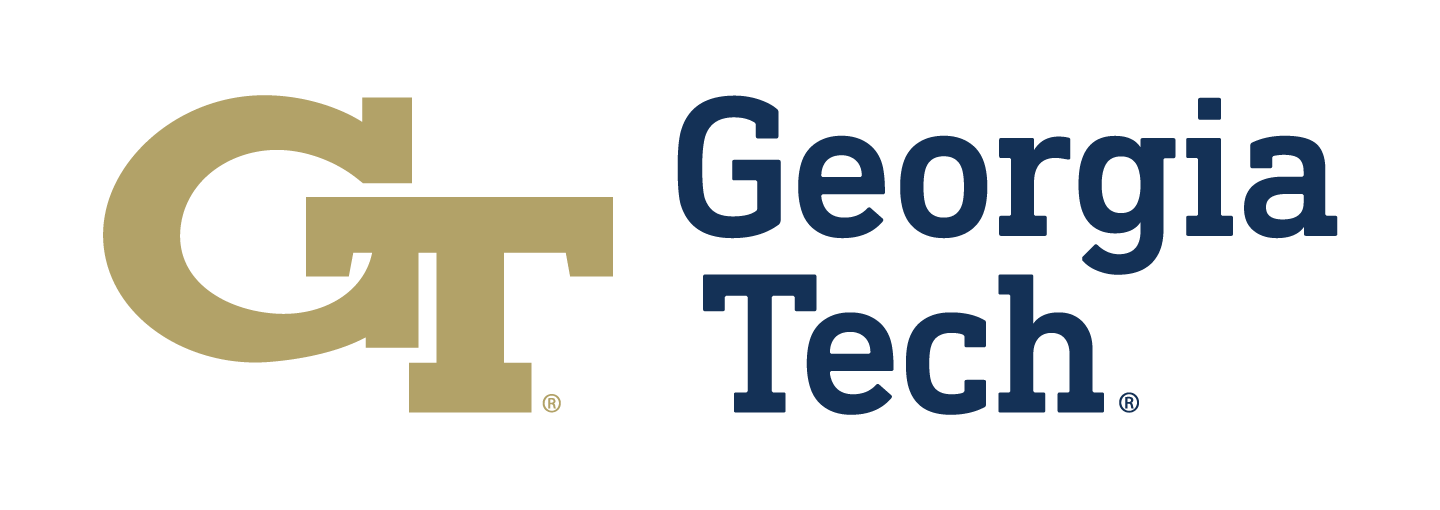 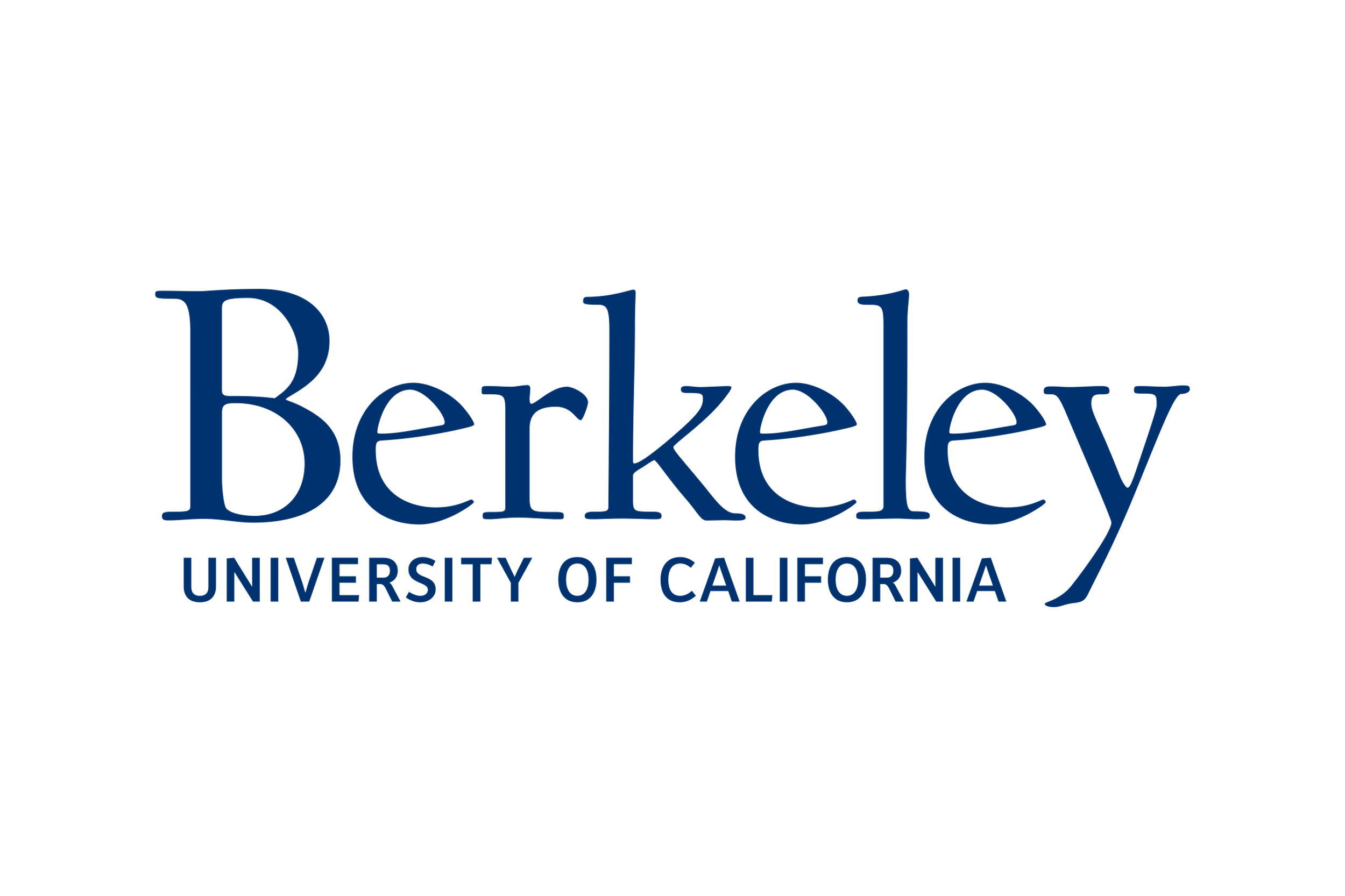 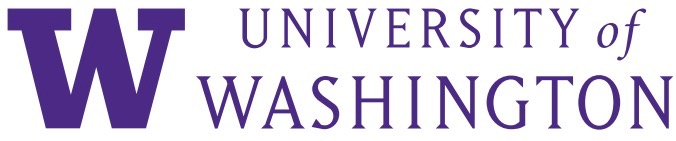 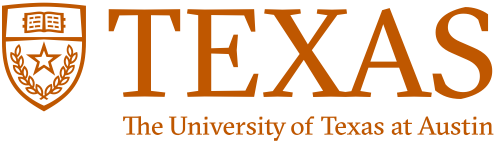 120